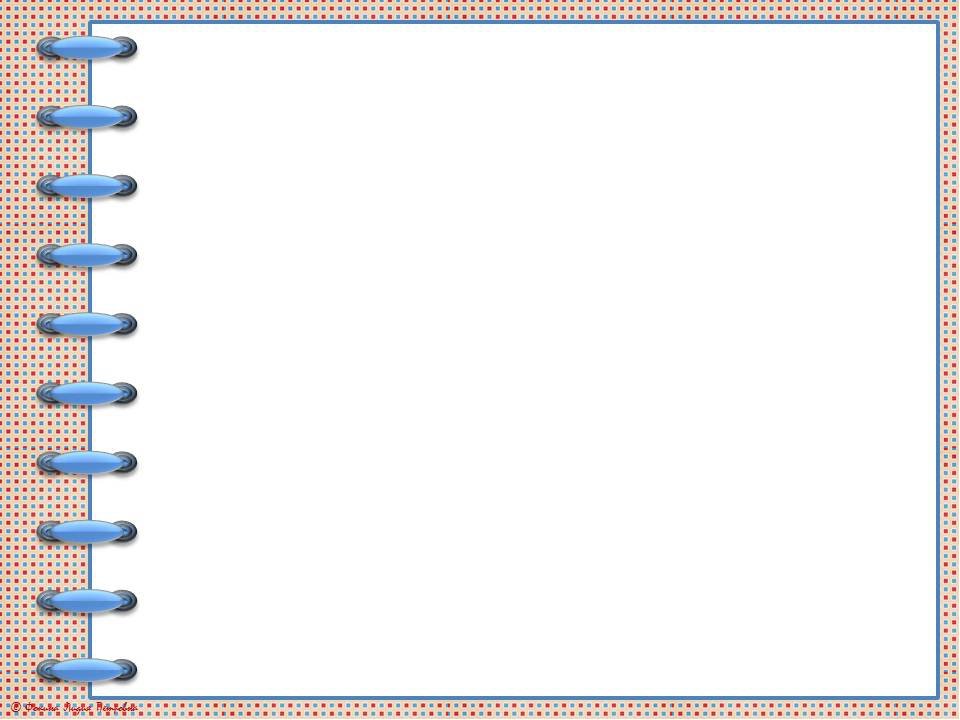 МБДОУ «Детский сад №3 «Соловушка»
«Эколого-техническое воспитание дошкольников на 
естественно-научной основе»
(защита проекта на тему:
«Природа-источник знаний»)
Воспитатель:
Деева Н.В.
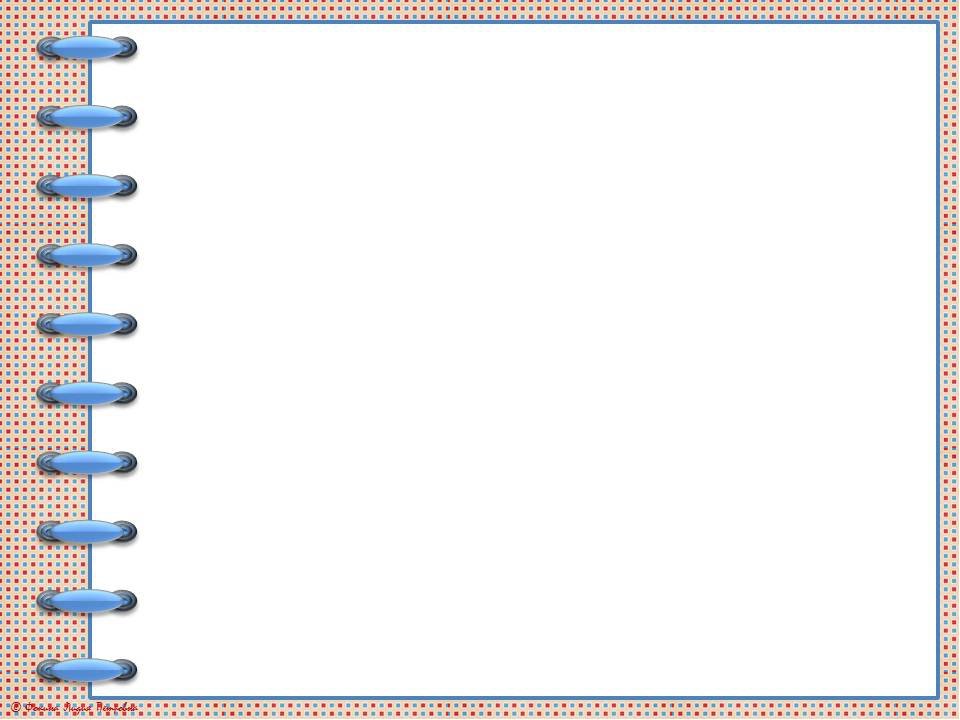 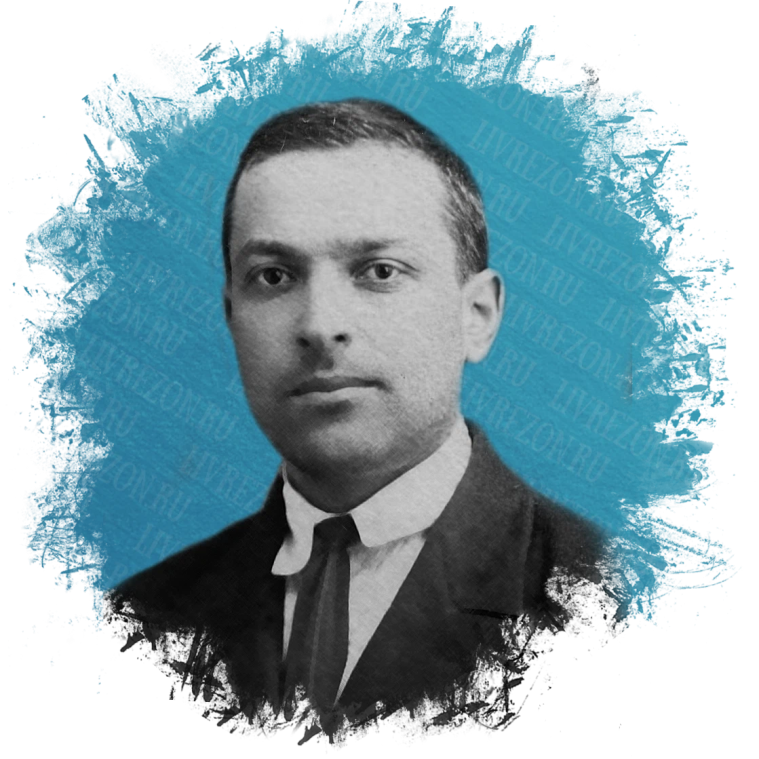 « Чем больше ребёнок
 видел, слышал и пережил,
 чем больше он знает, и 
усвоил, чем большее
 количество элементов 
действительности он
 располагает в своём опыте, тем значительнее и продуктивнее при других равных условиях будет его творческая деятельность.»
Выготский Л.С.
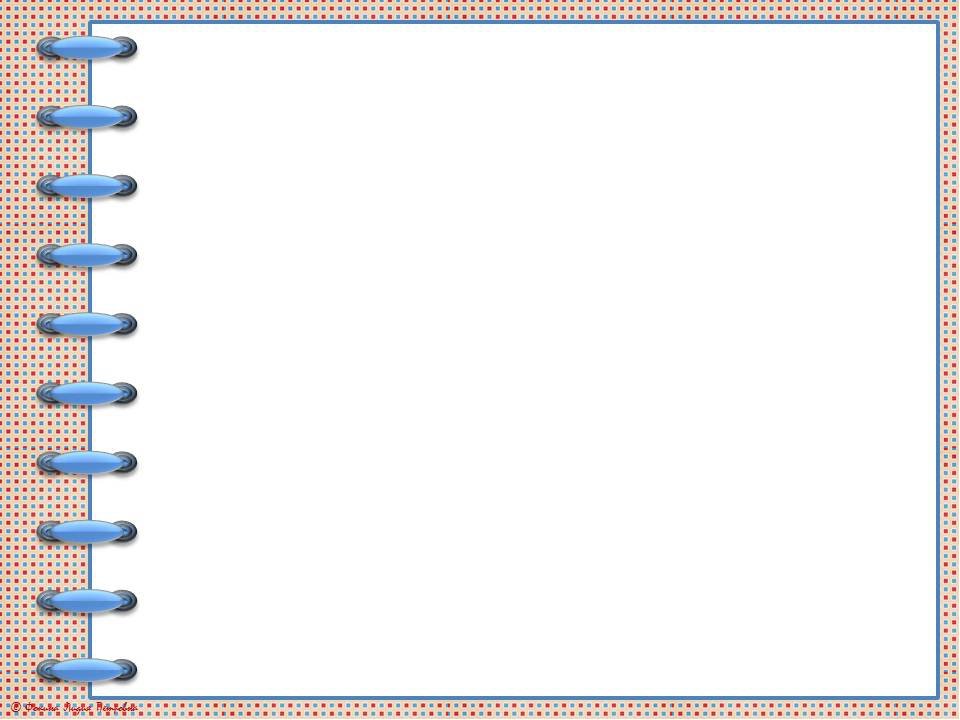 Актуальность:
В настоящее время актуальными становятся естественно-научное и инженерно-техническое просвещение и обучение детей. Формирование первоначальных знаний об  инженерном деле, а так же истории создания различных машин, механизмов, приборов , можно начинать уже в дошкольном возрасте.
   Но при этом, очень важно, чтобы параллельно шла углубленная и систематическая работа по экологическому воспитанию. Которая будет демонстрировать, что природа уникальна, еще до конца не познана, в ней много интересного, она лежит у истоков создания любой техники.
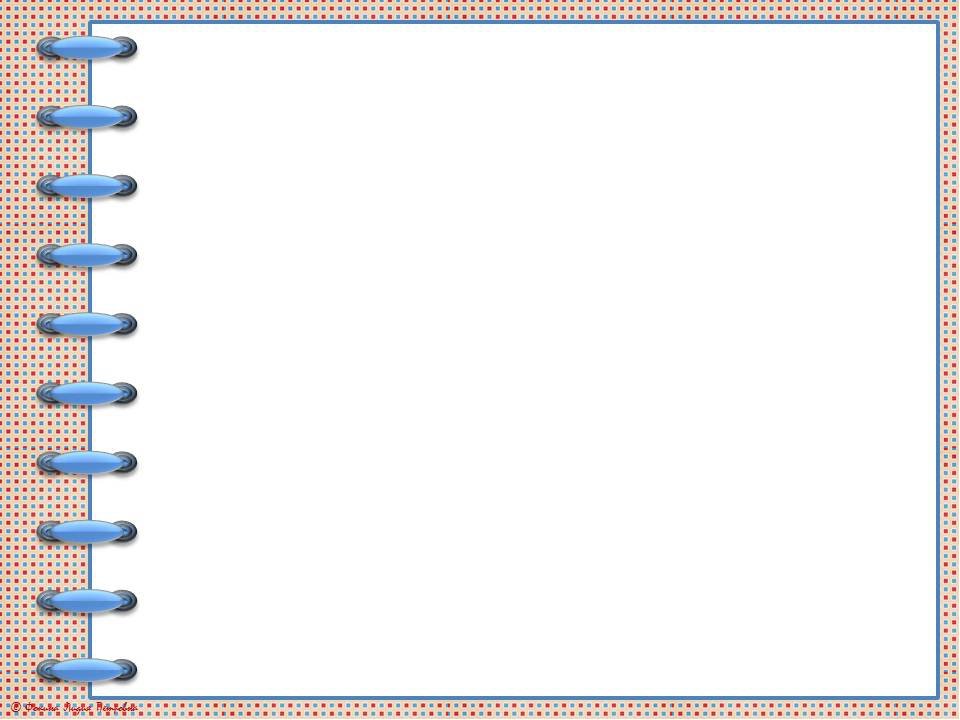 Цель проекта:
Формирование представлений детей о том, что технические успехи человека зависят от познания им природы.
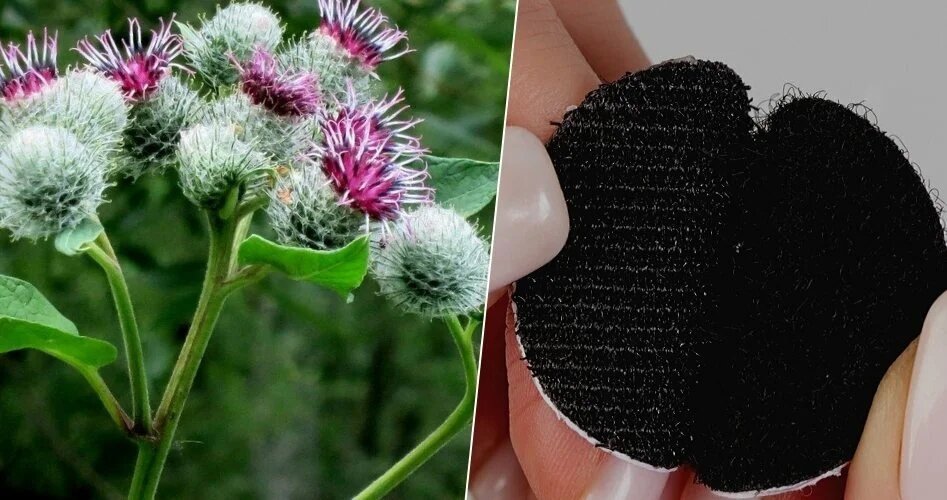 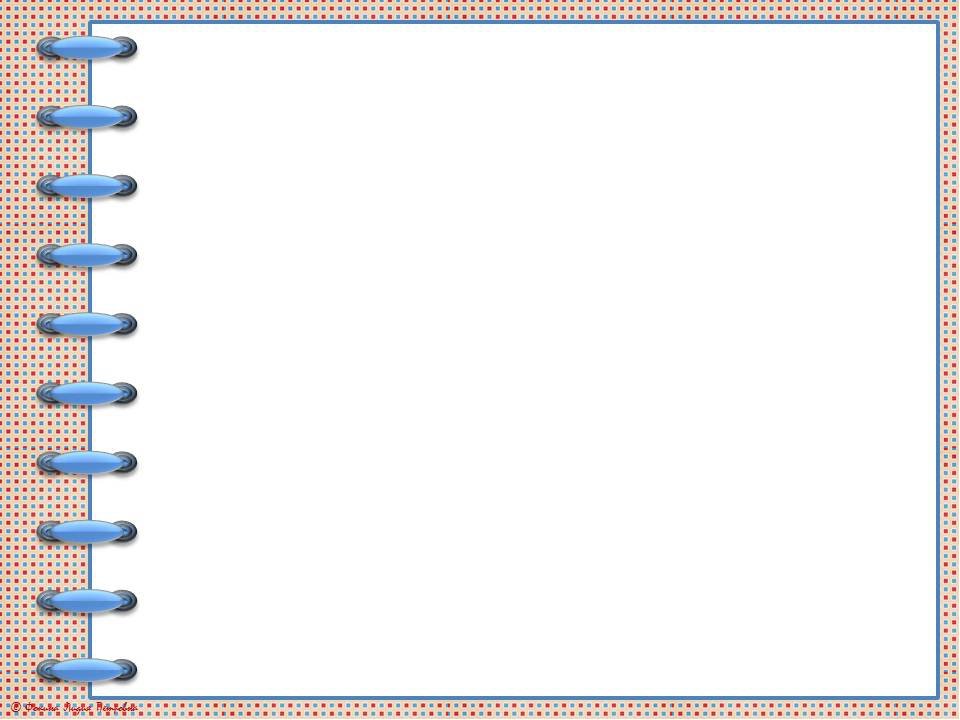 Задачи проекта:
Образовательные:
 познакомить с историей возникновения некоторых изобретений человека, созданных на основе познания явлений природы, приспособительных свойств животных и растений;
 формировать у детей начало экологической культуры;
 формировать правильное представление о значении в жизни людей техники и изобретений.
Развивающие:
 развивать познавательный и исследовательский интерес к природе, различным явлениям естественно-научного характера;
 развивать творческие способности и практические навыки конструирования;
 развивать интеллект детей: сенсорные способности, восприятие, разные формы мышления, речевые умения.
Воспитательные:
 воспитывать интерес к наблюдениям за живой и неживой природой;
 воспитывать бережное отношение к природе;
 прививать умение работать в парах и в команде;
 вызвать интерес к начальным формам инженерии.
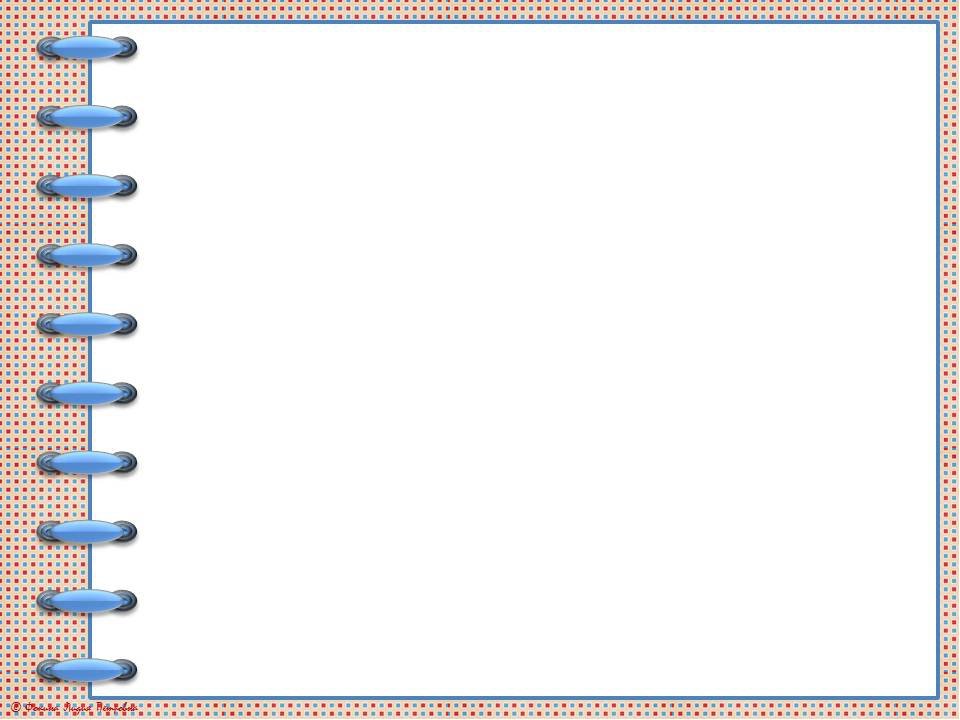 Ожидаемые результаты проектной деятельности:

у дошкольников имеются простые знания и сформировано правильное представление о доступных их пониманию технических и инженерных достижениях;
 у детей появился интерес к наблюдению за природой, осознанное понимание того, что она «главная» в создании техники и является первоисточником всякого производства;
 у дошкольников сформированы первоначальные навыки экологической культуры;
 у детей появилось умение делать выводы, умозаключения на основе своих наблюдений за живой и неживой природой;
 дети проявляют желание и интерес к творческому конструированию на основе своих знаний и наблюдений.
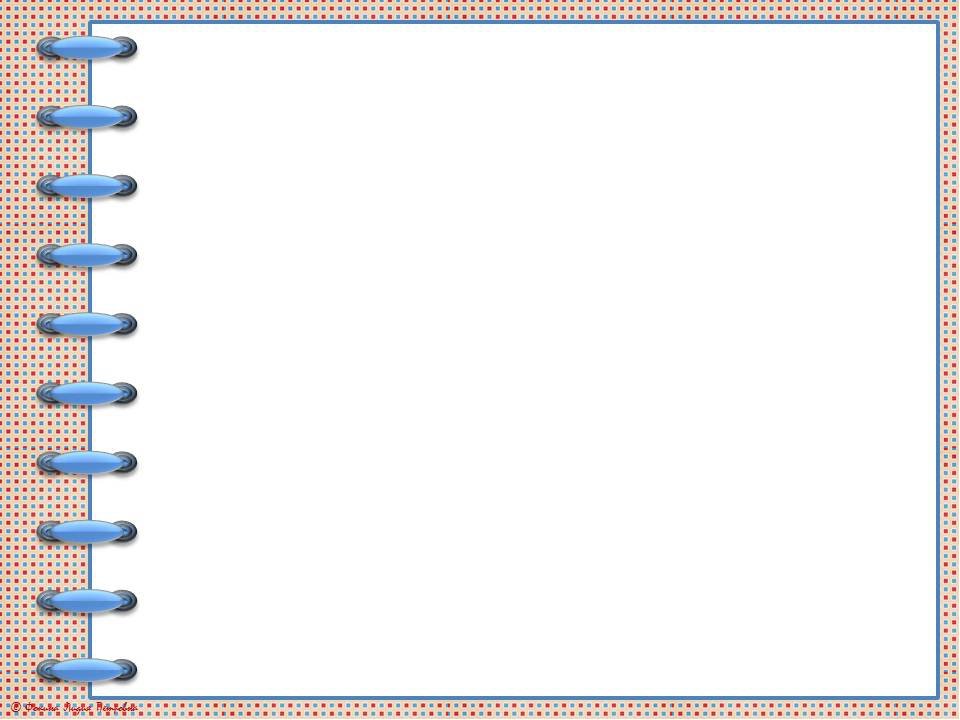 Полочка красоты
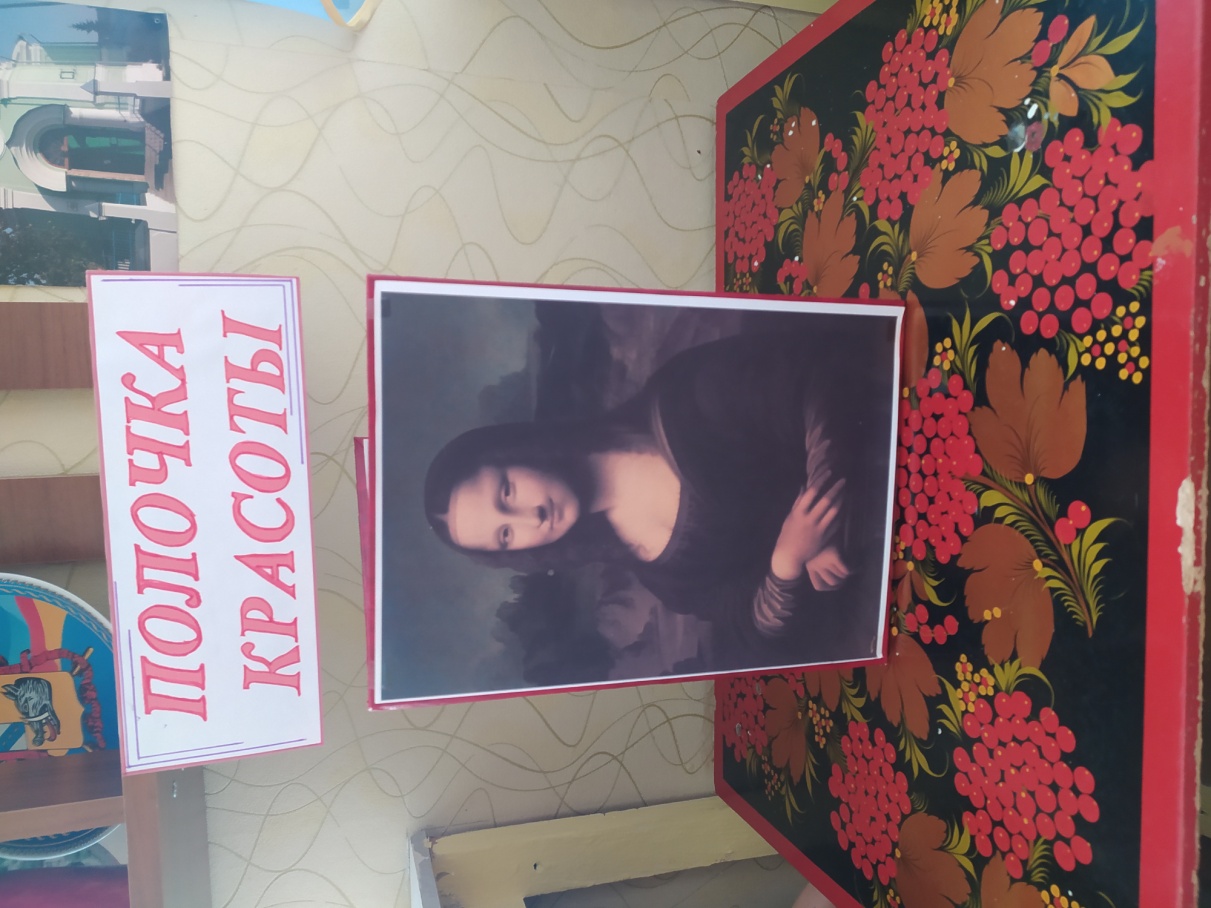 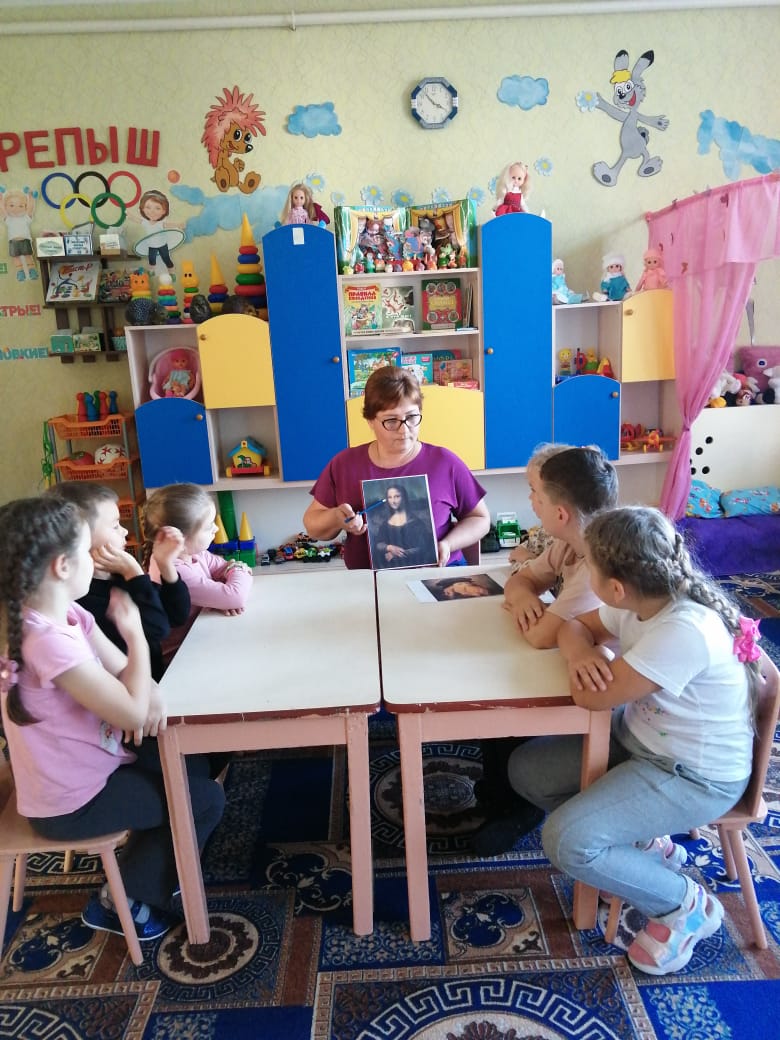 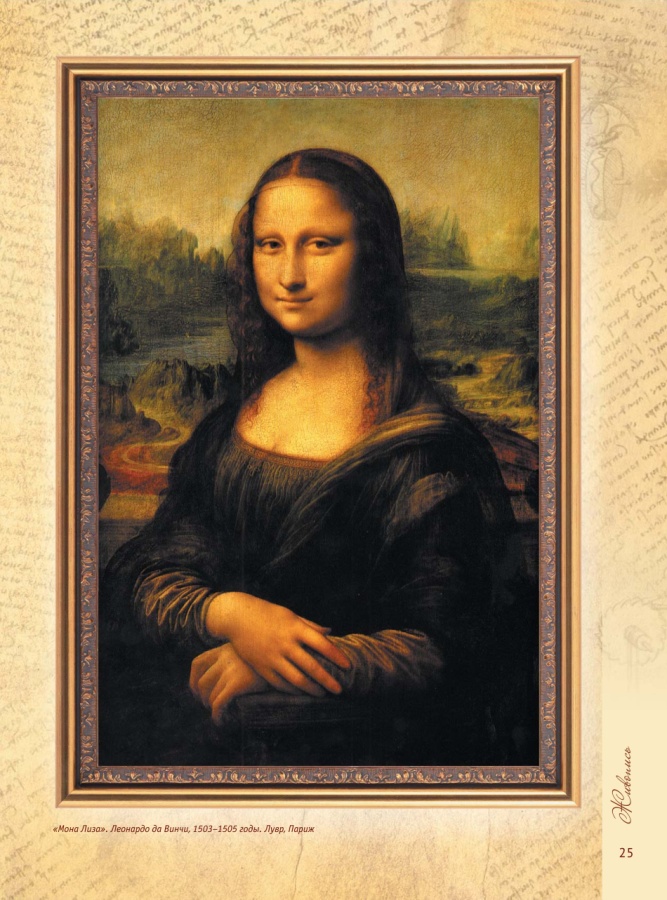 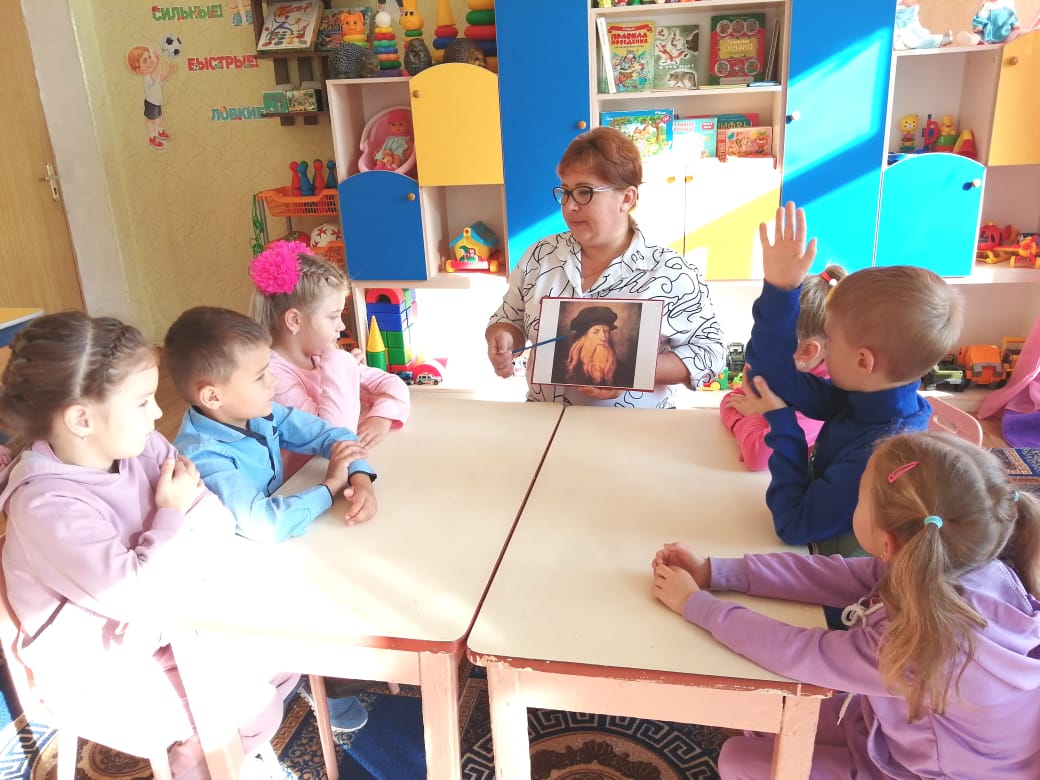 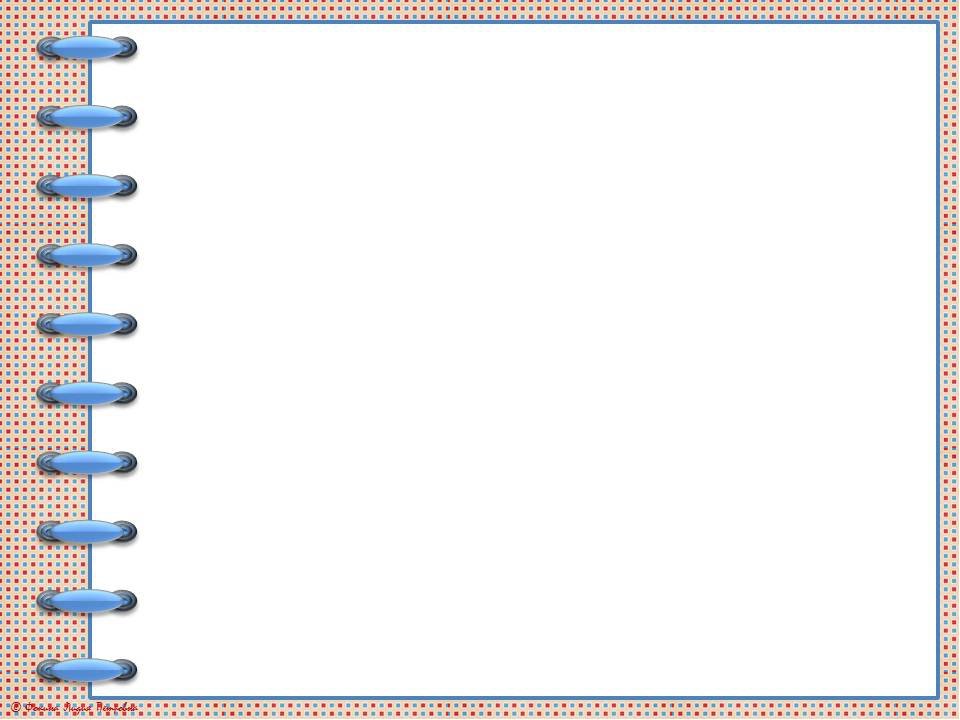 Виртуальная экскурсия в картинную галерею
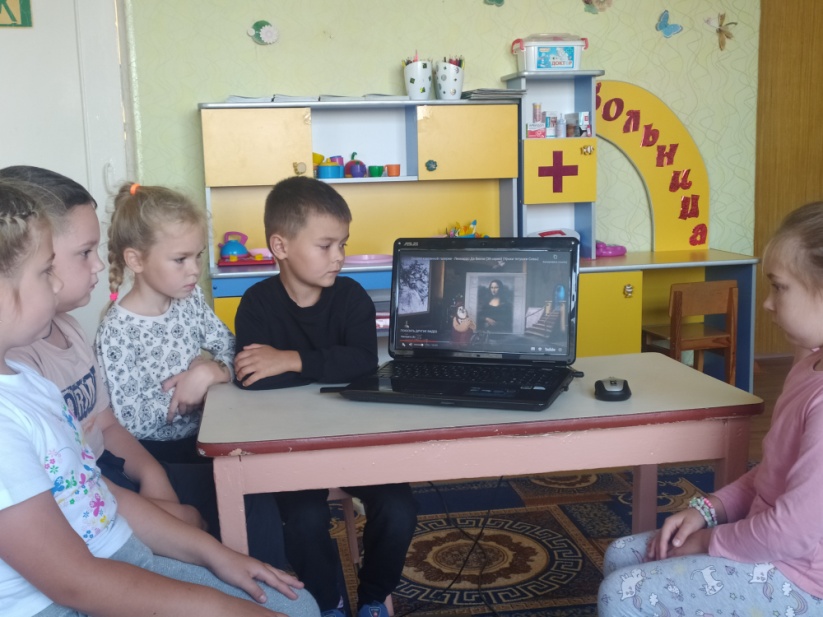 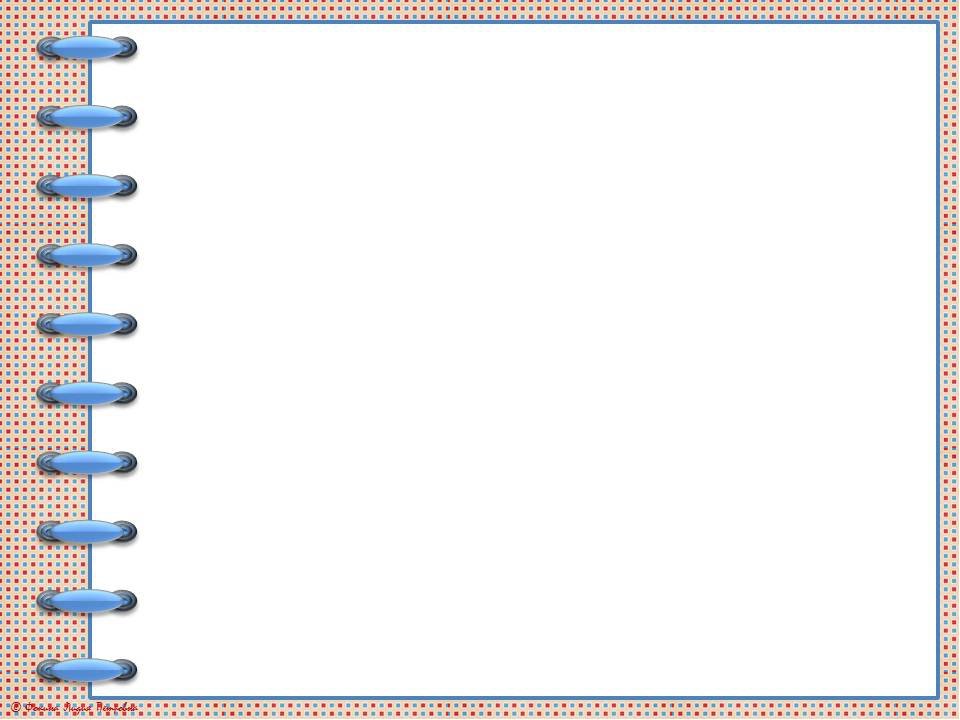 Изобретения Леонардо да Винчи
МАХОЛЁТ
НОЖНИЦЫ
ВЕЛОСИПЕД
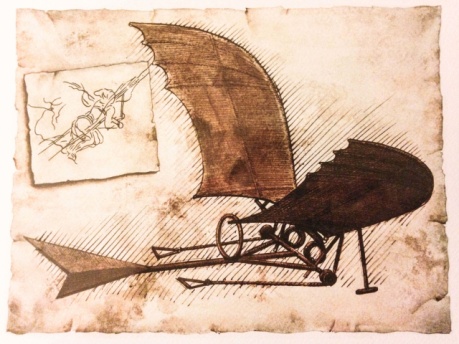 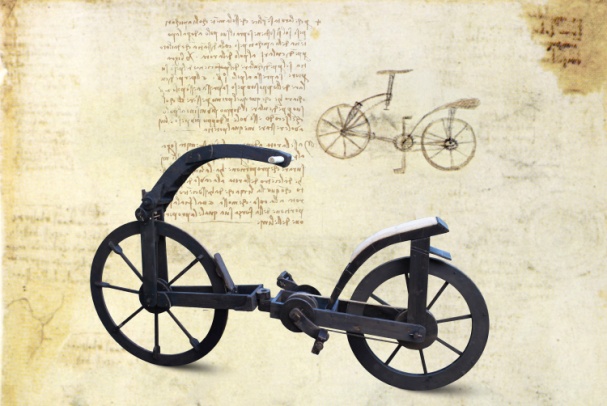 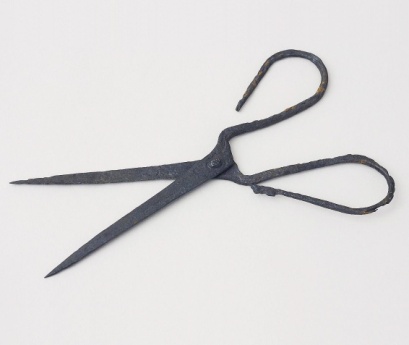 ВЕРТОЛЁТ
ПАРАШЮТ
ЧЕСНОКОДАВИЛКА
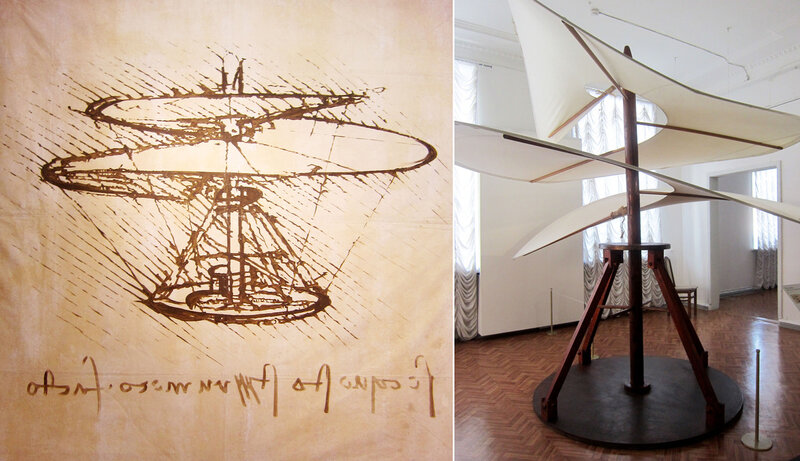 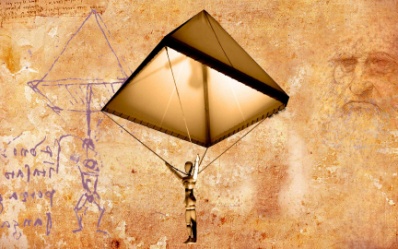 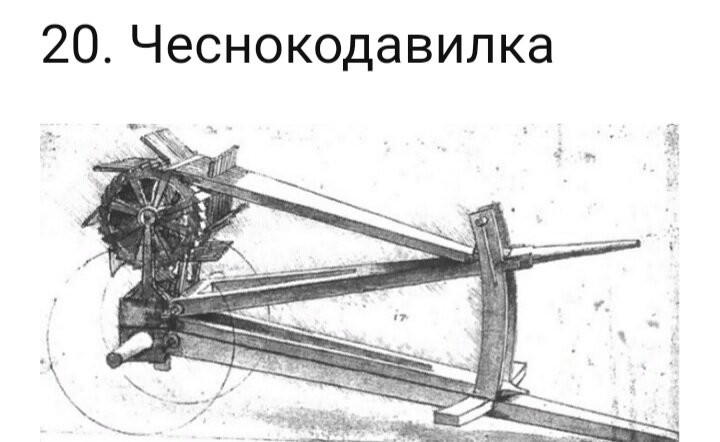 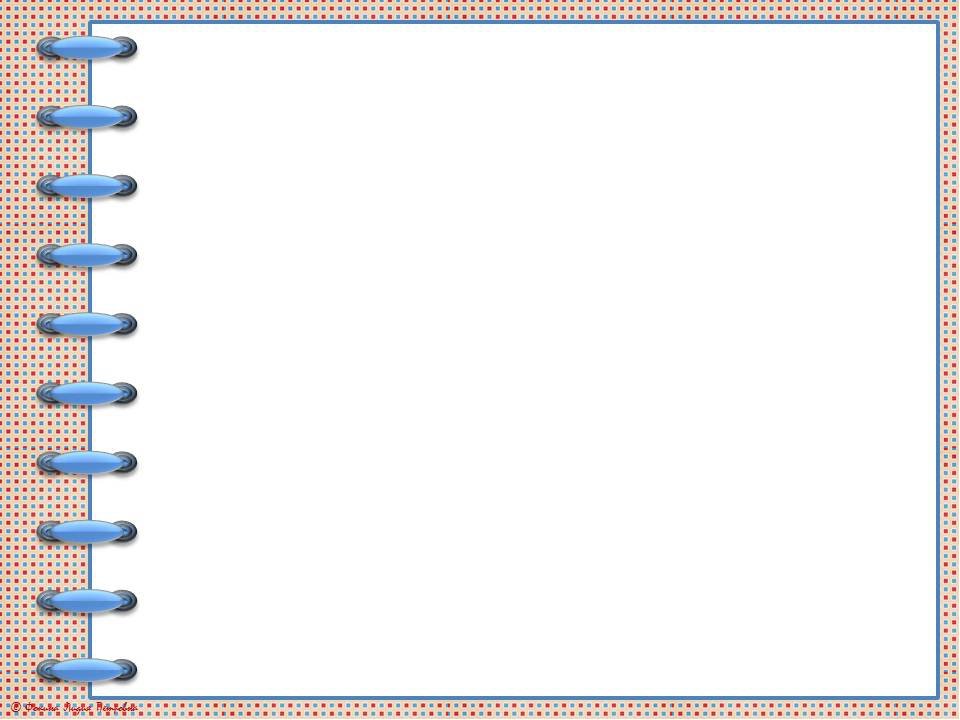 ВОДА
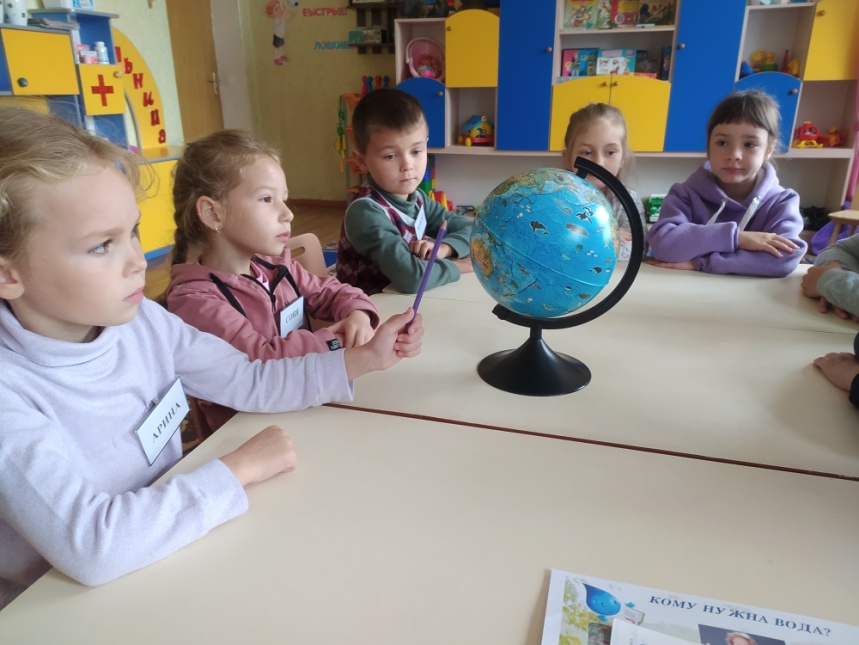 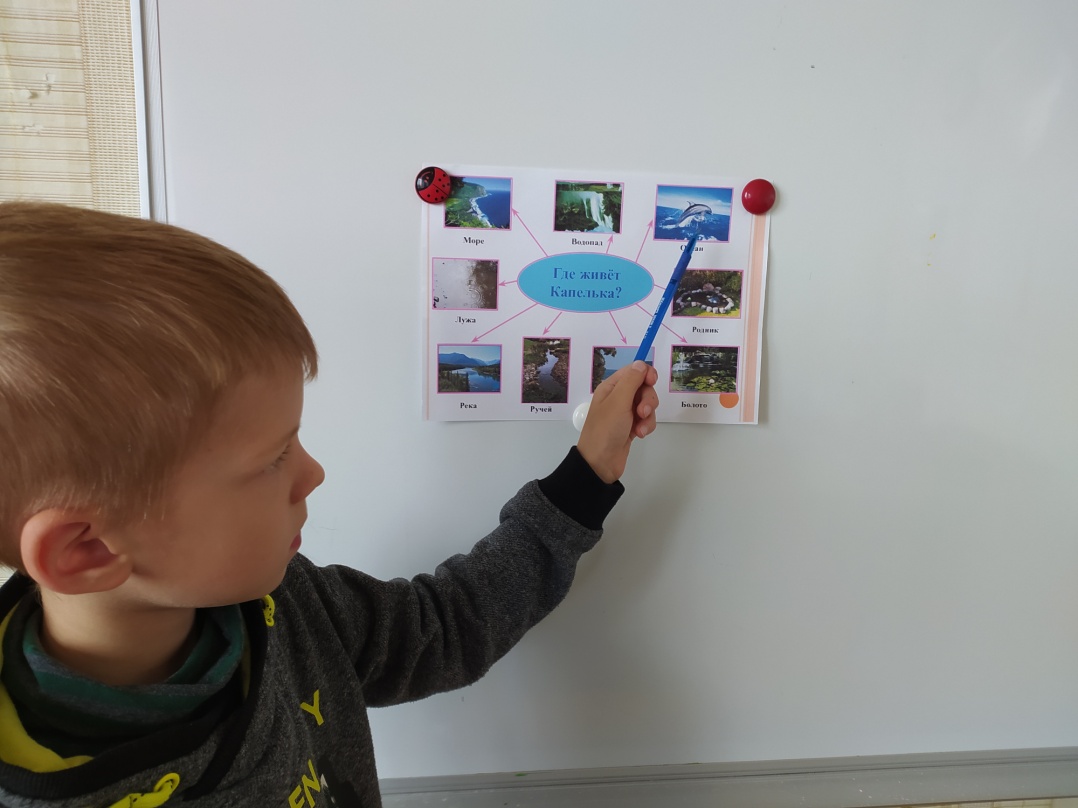 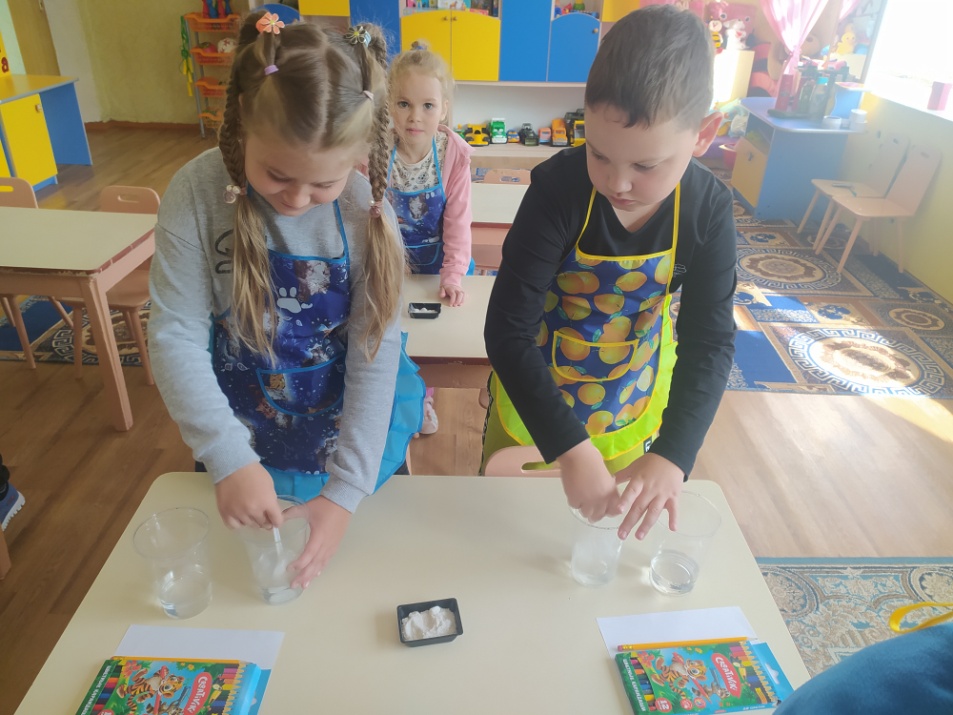 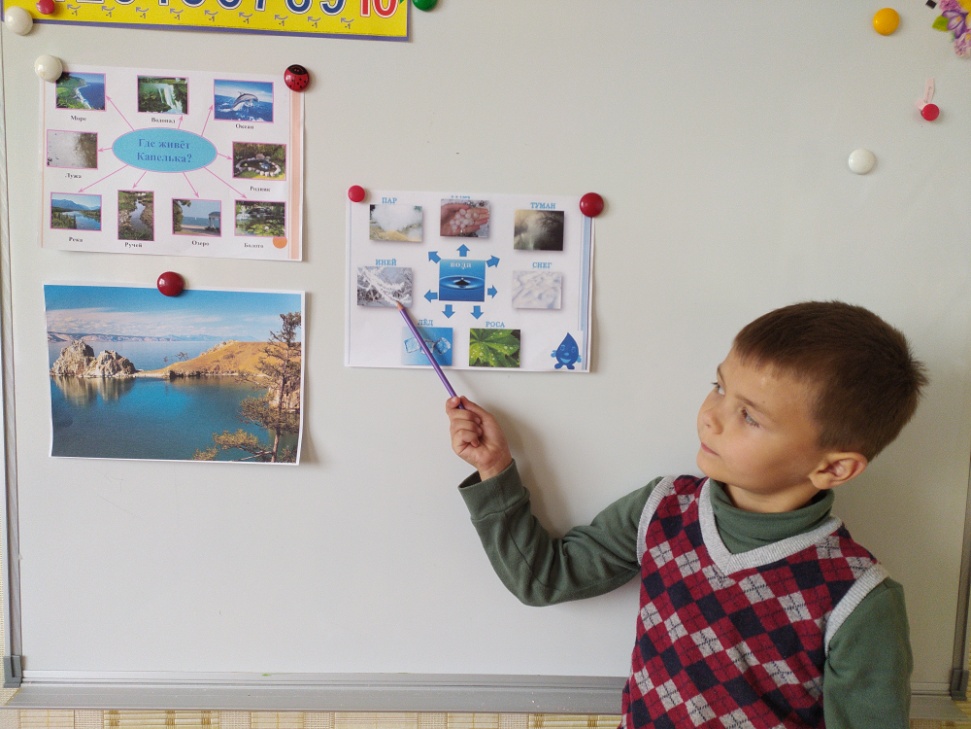 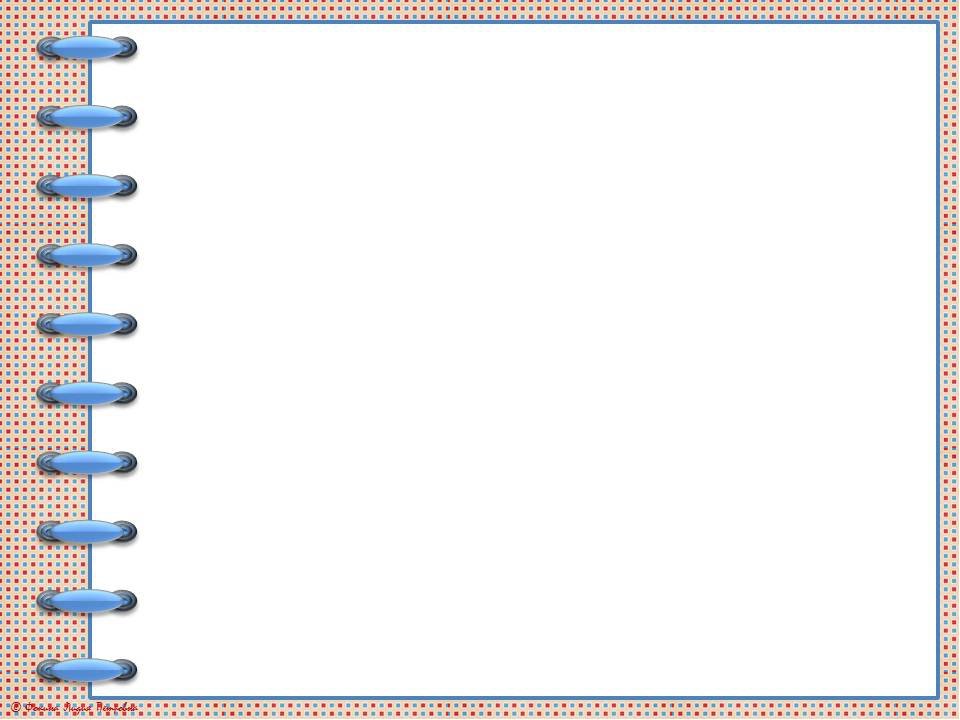 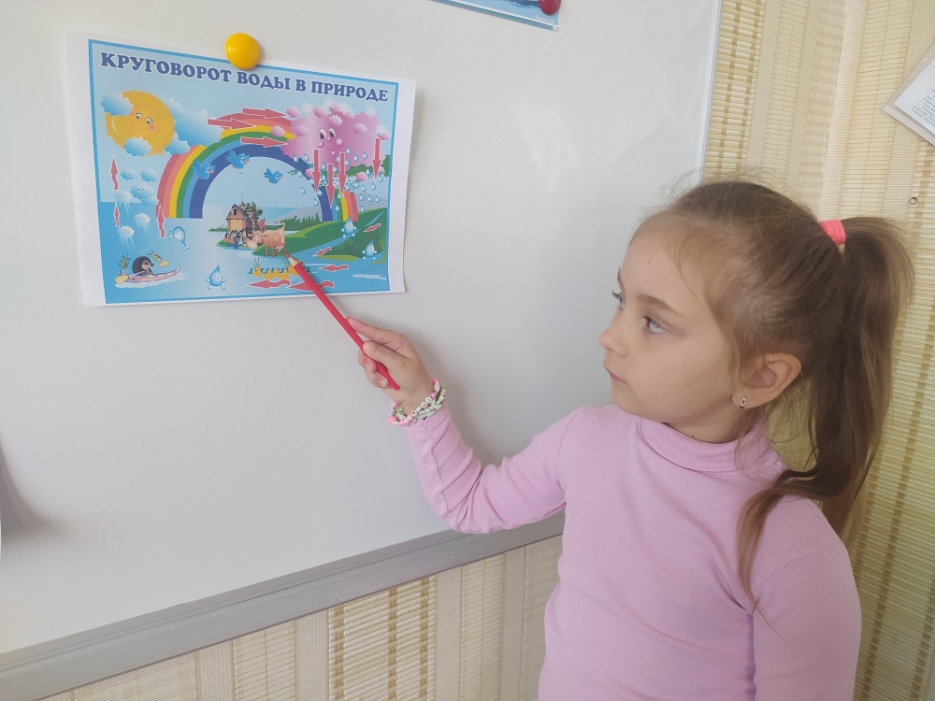 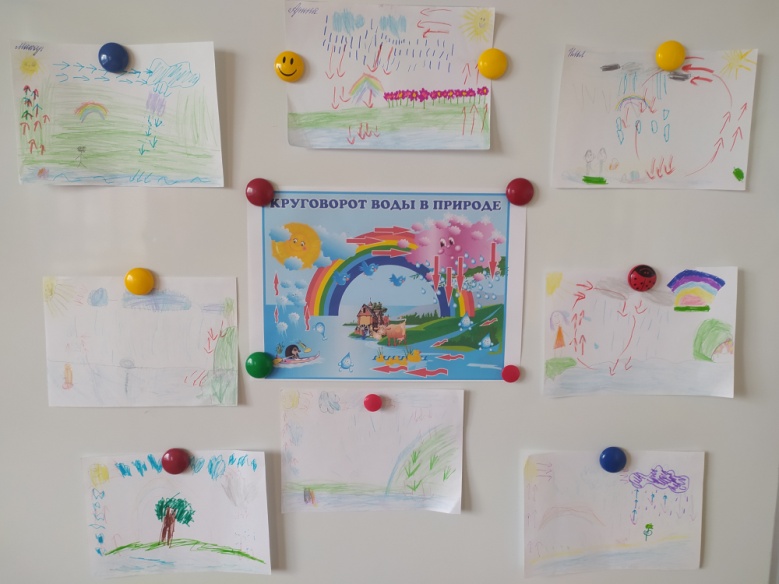 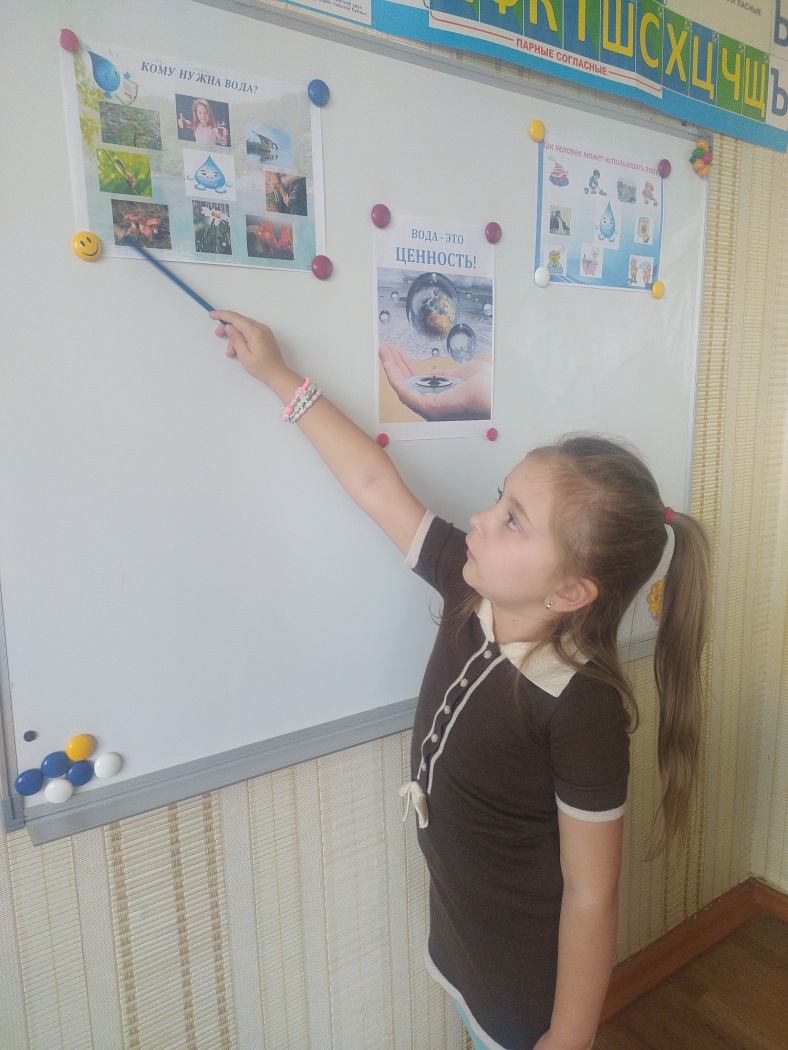 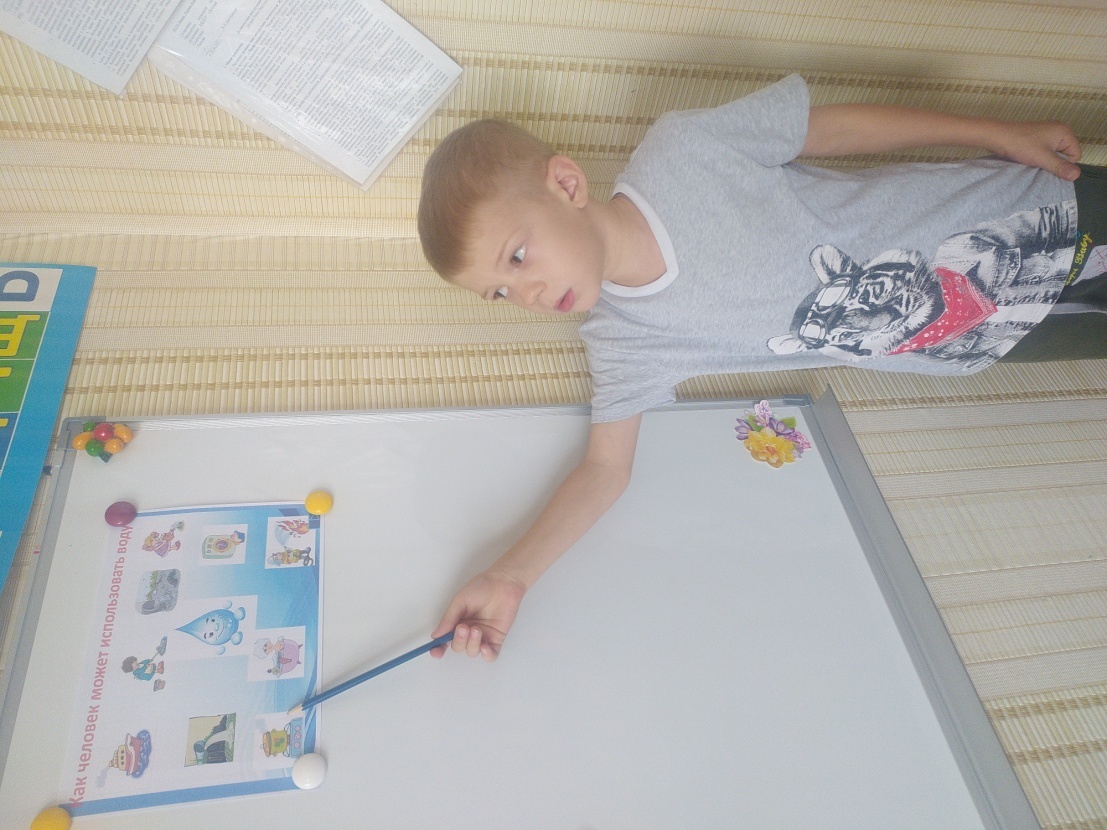 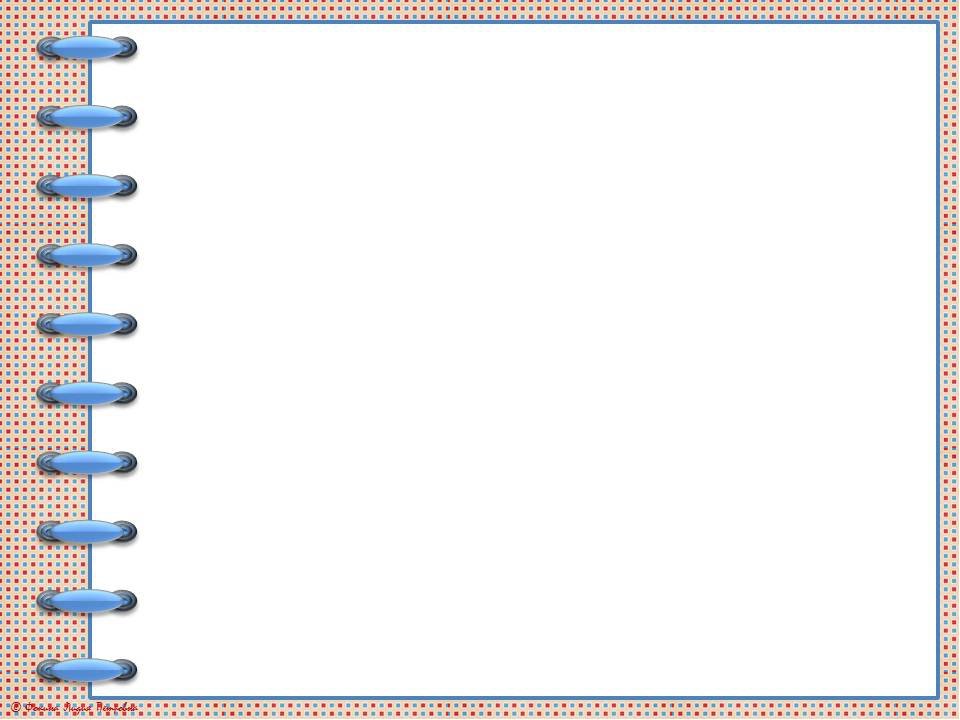 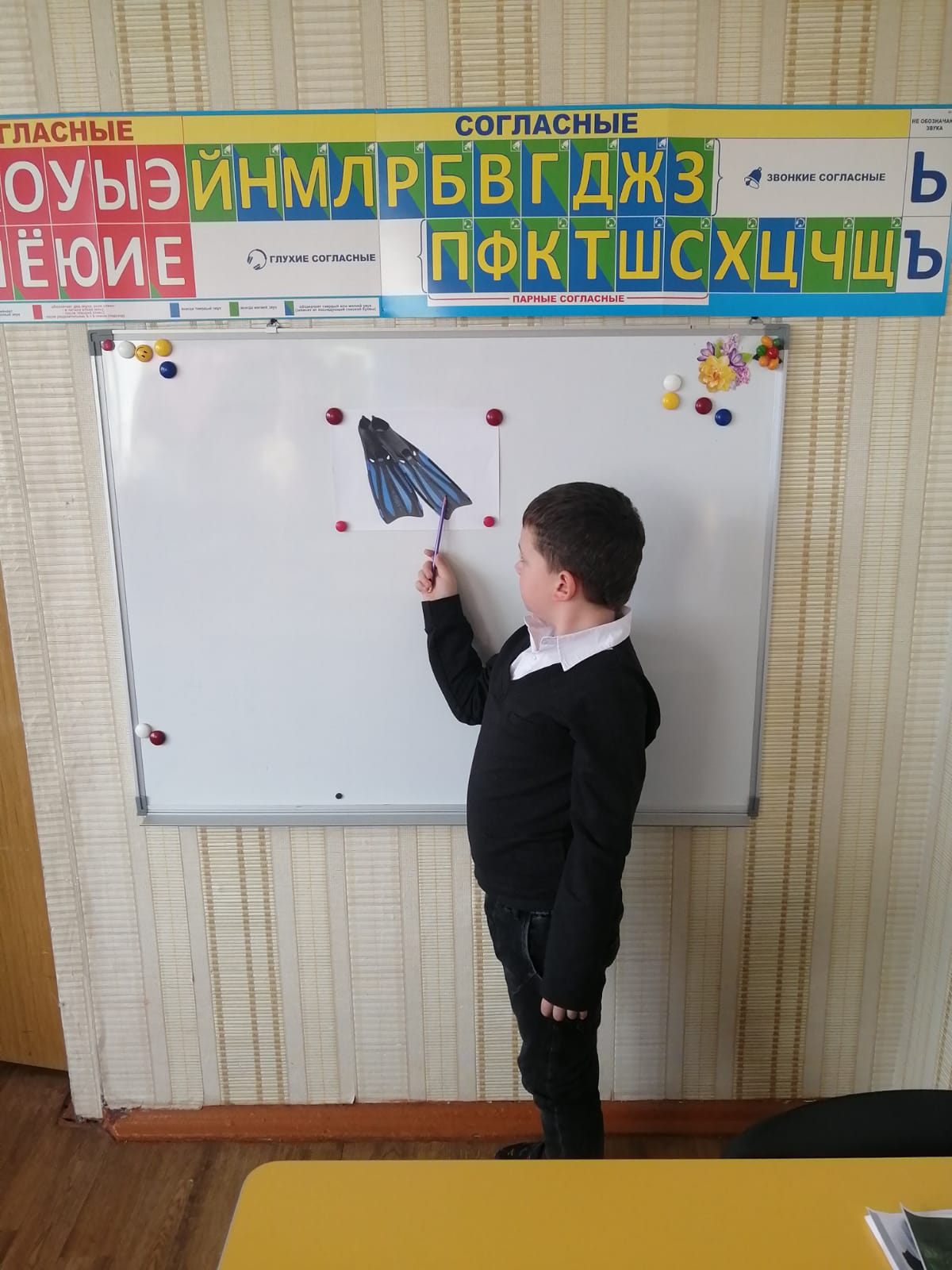 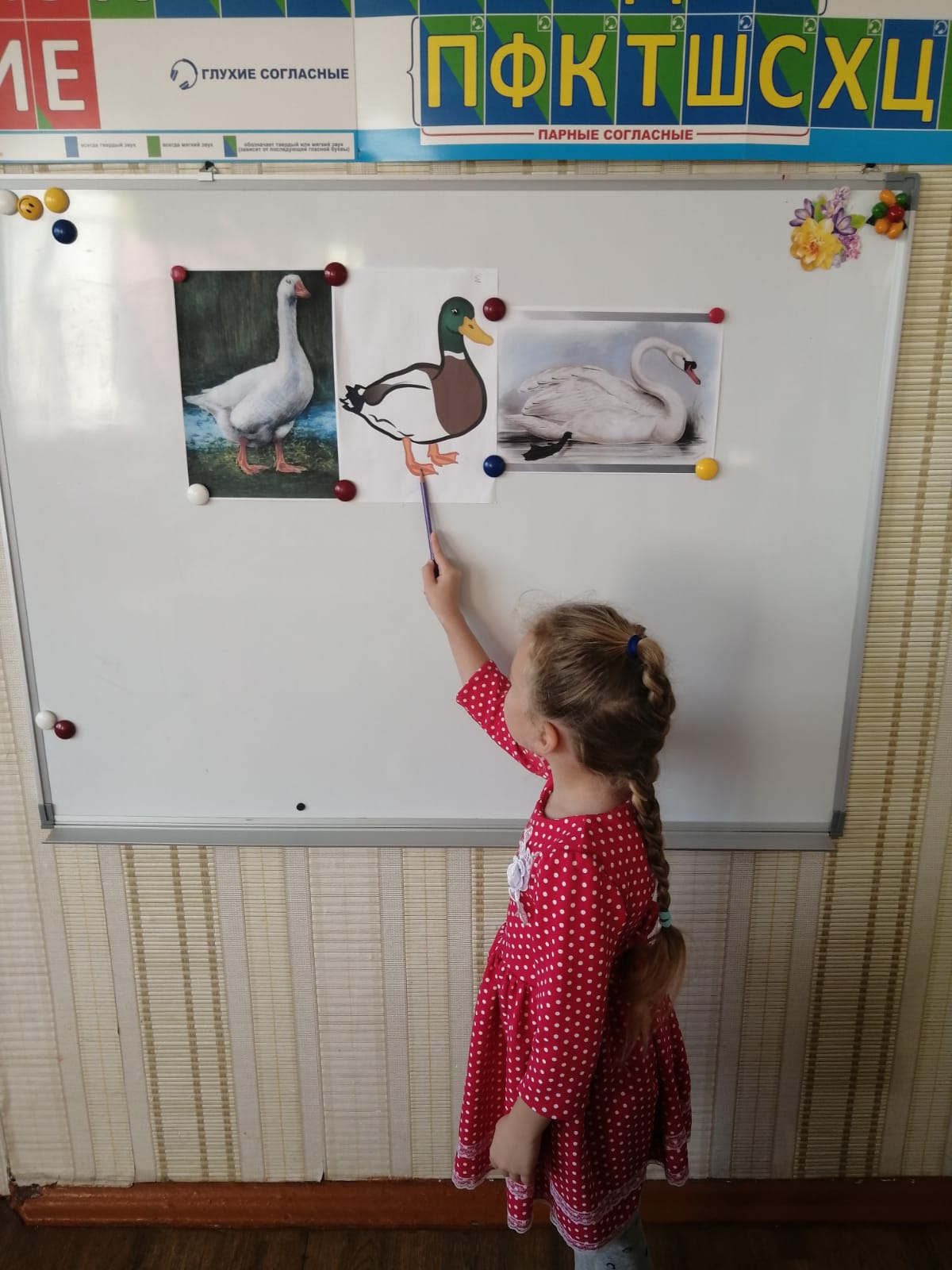 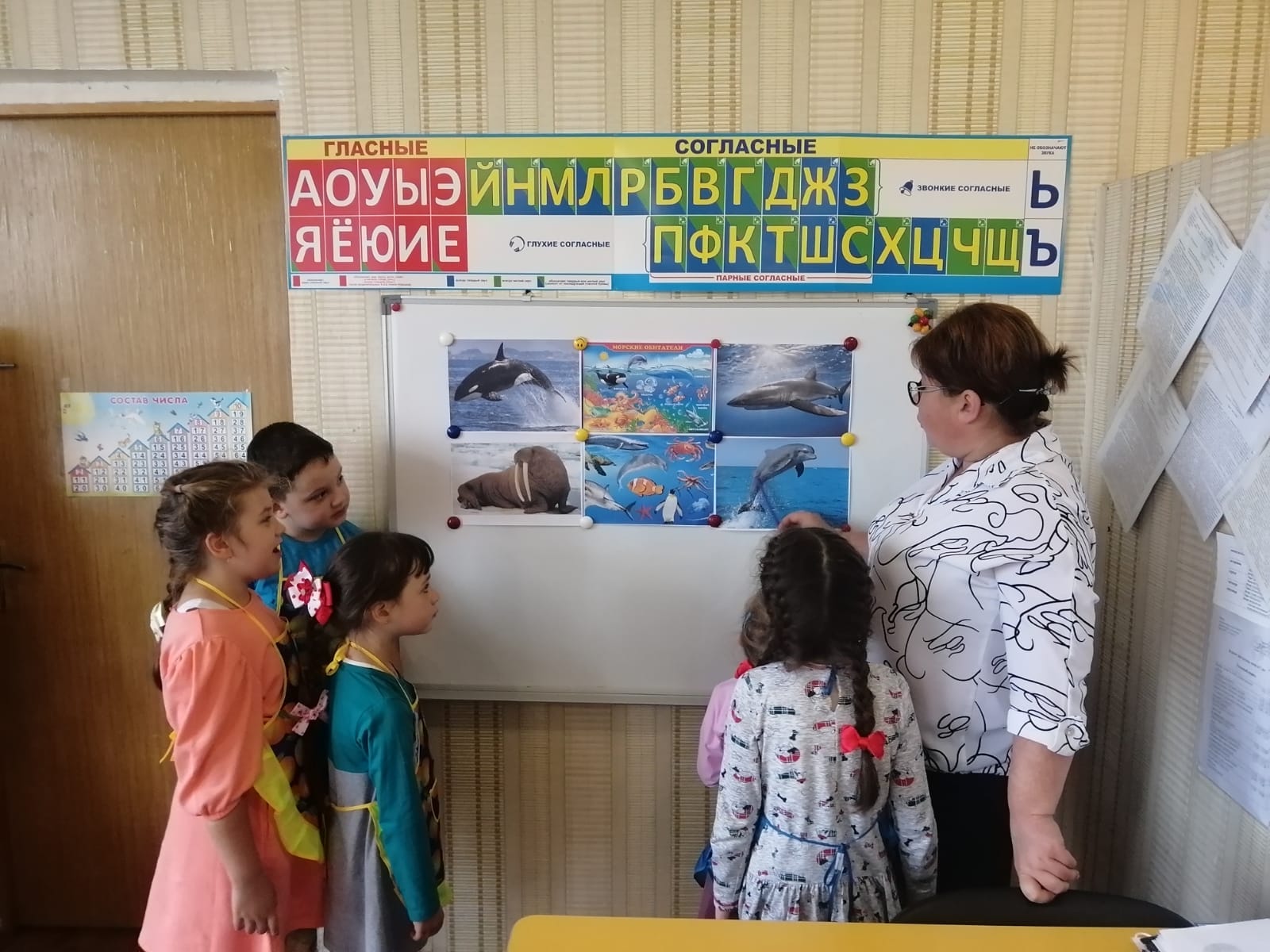 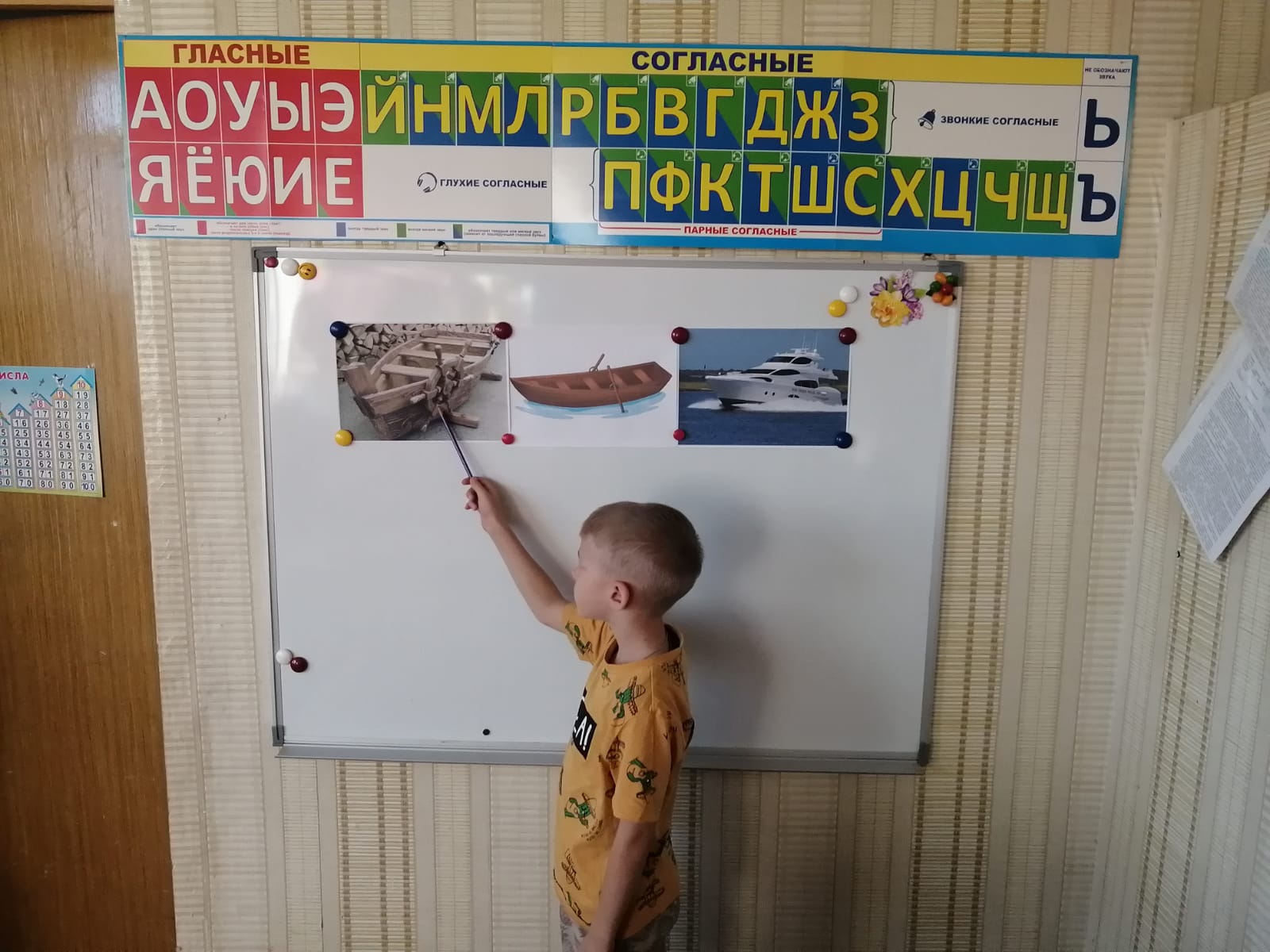 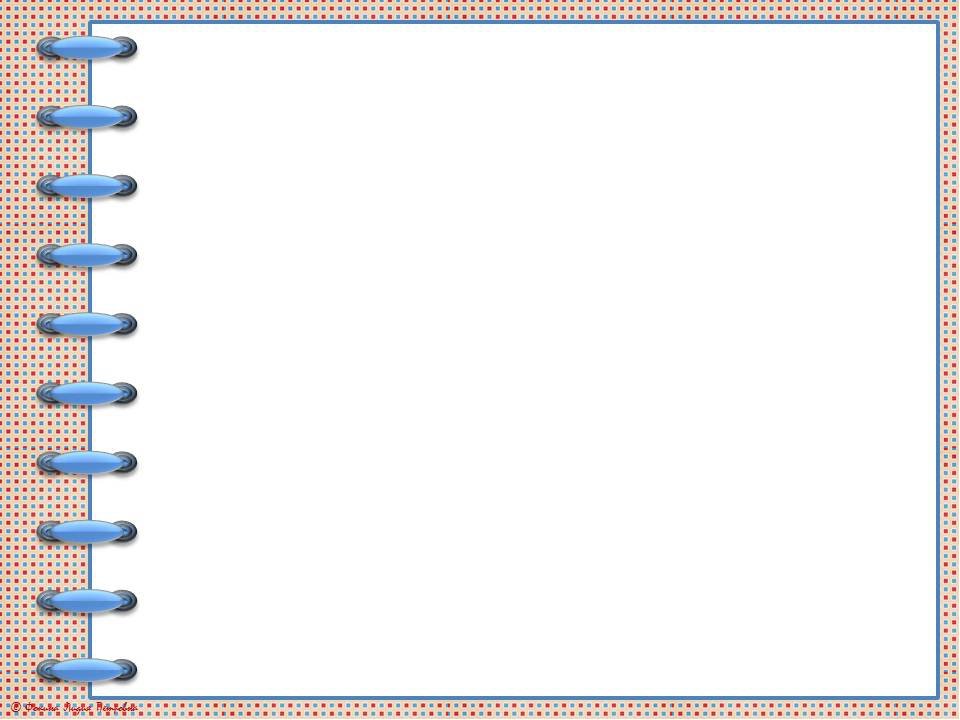 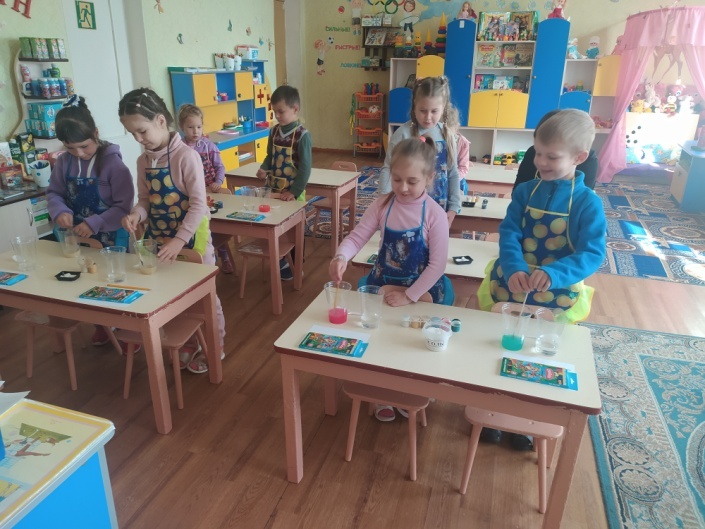 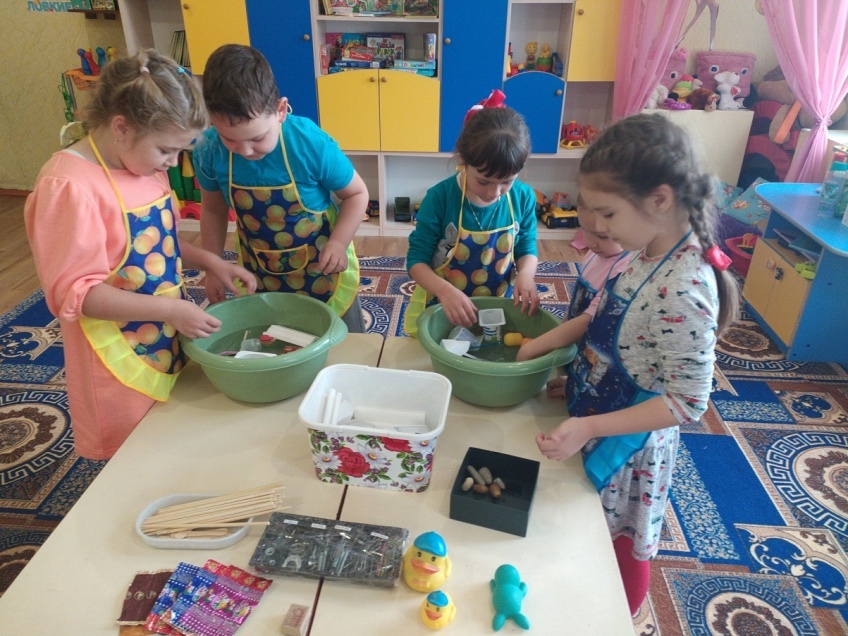 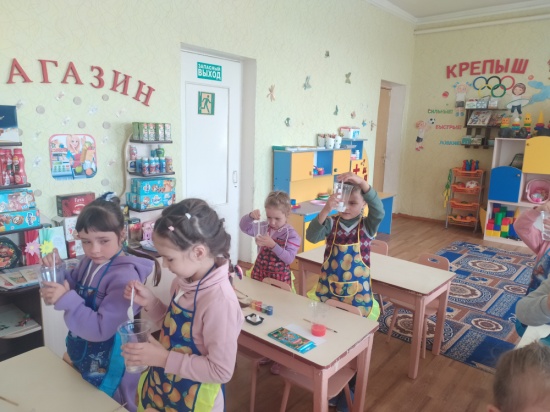 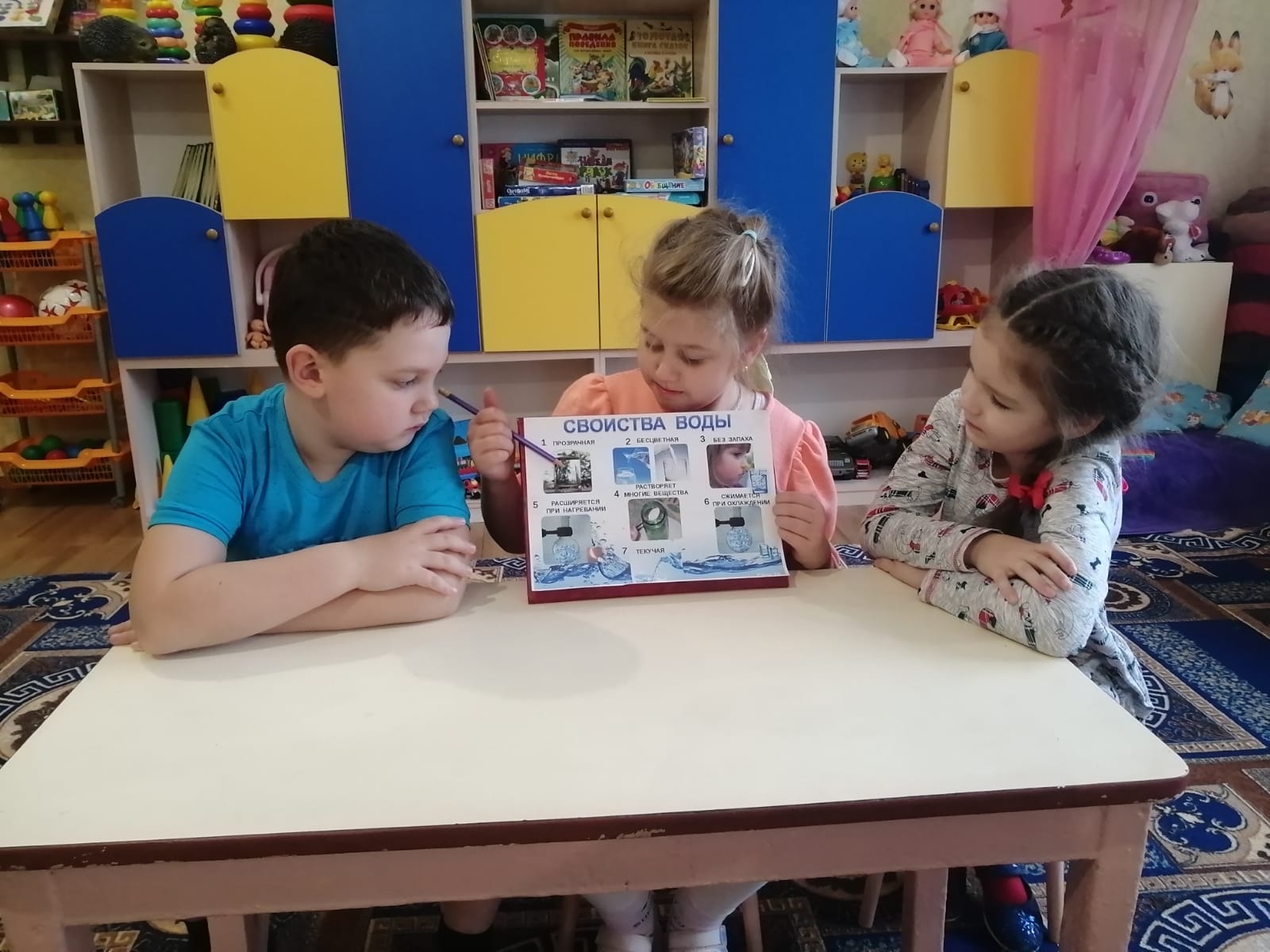 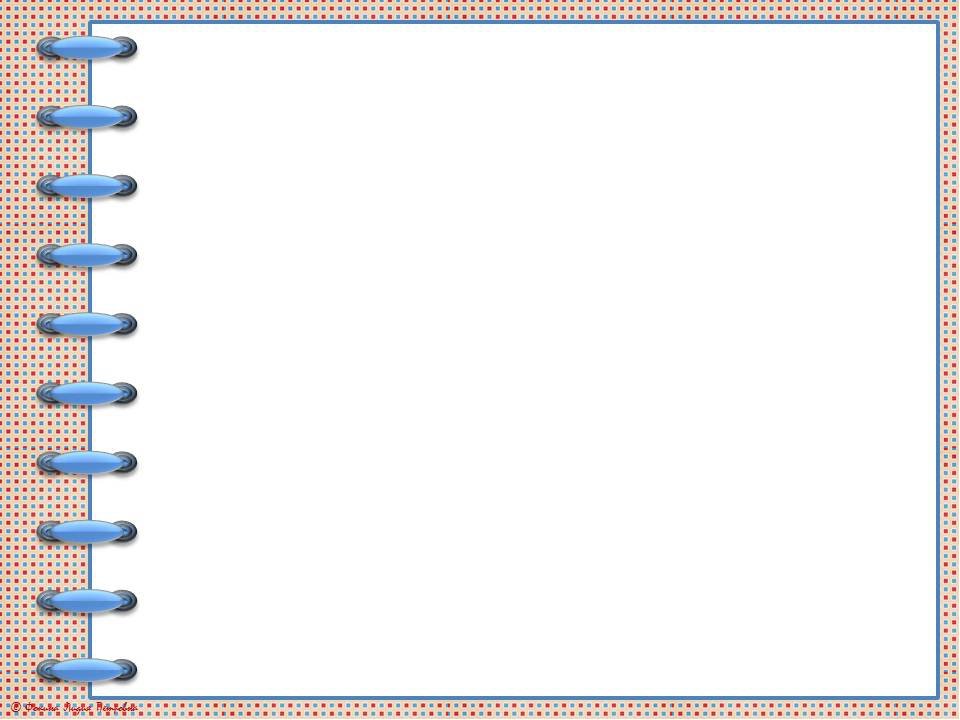 ПРОДУКТ РАБОТЫ
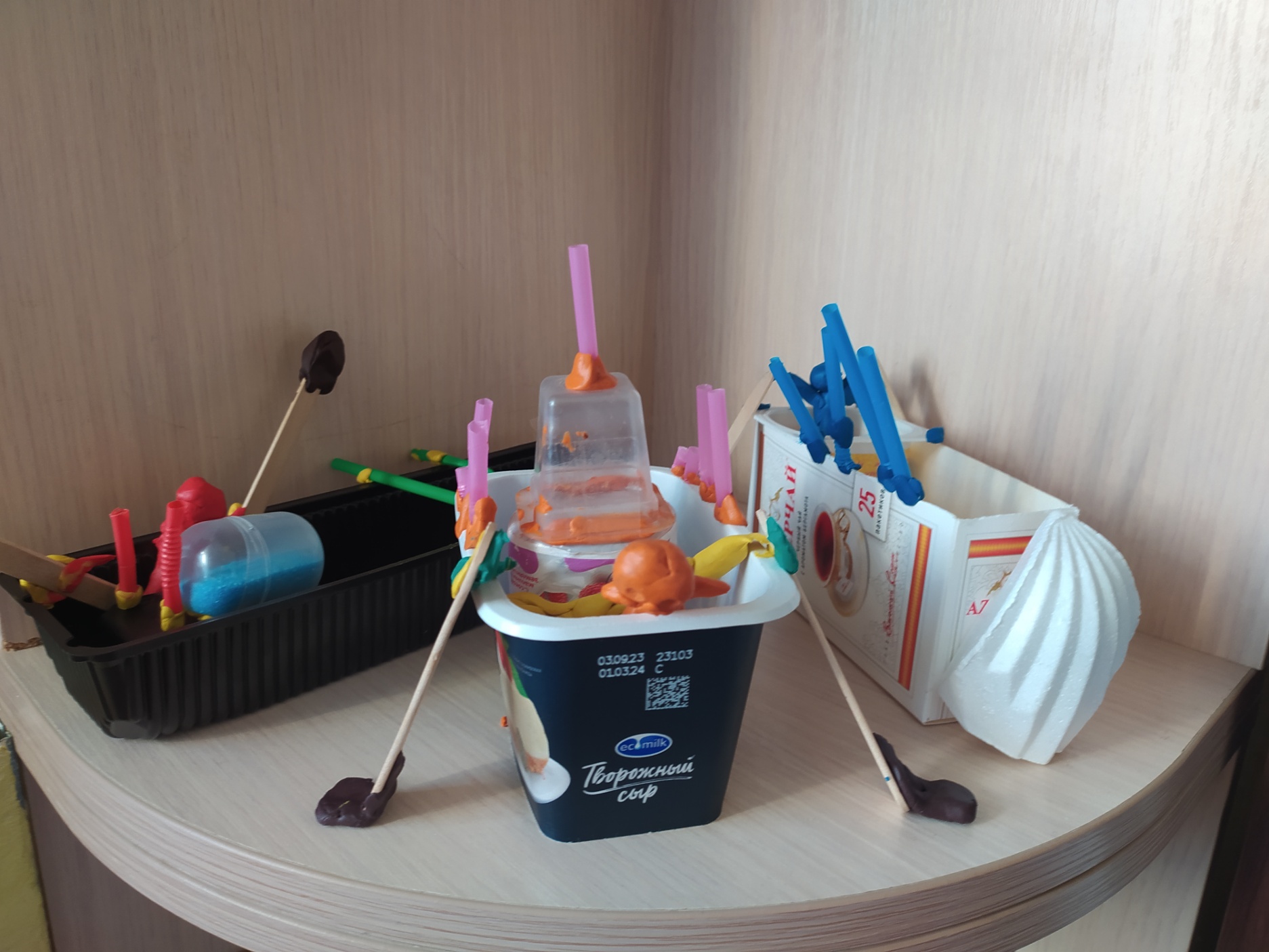 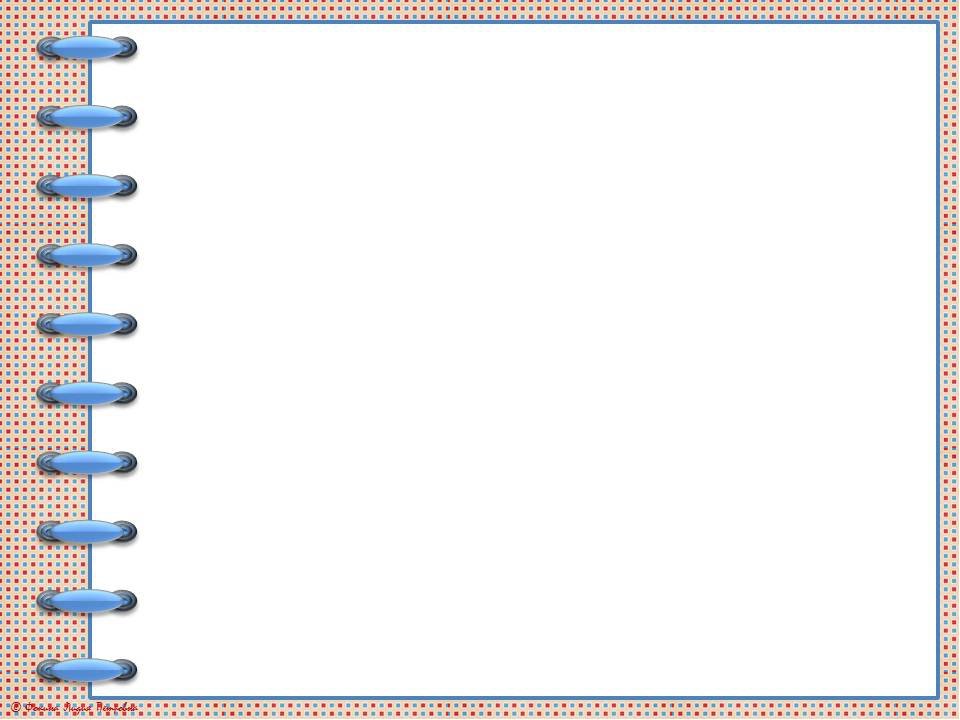 ВОЗДУХ
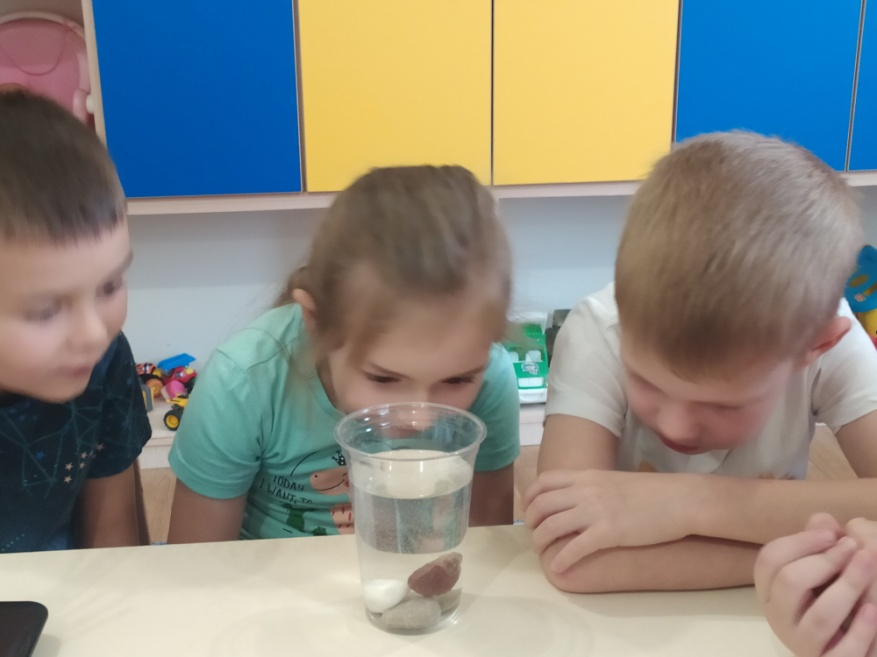 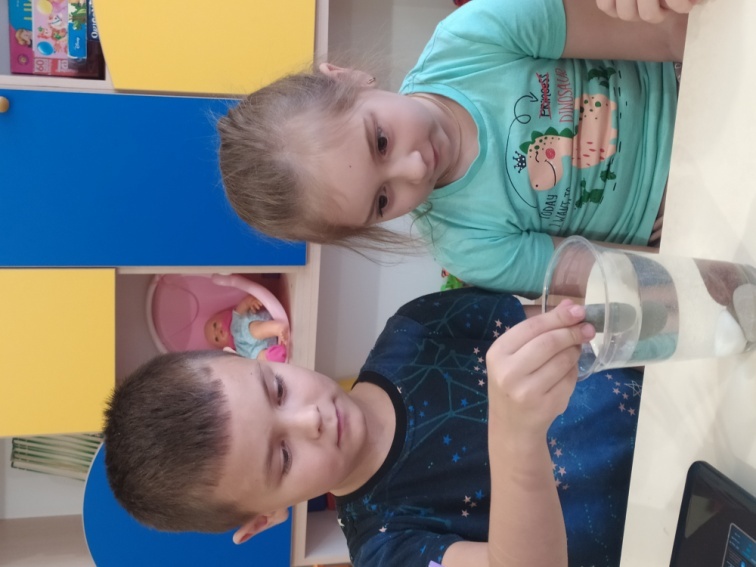 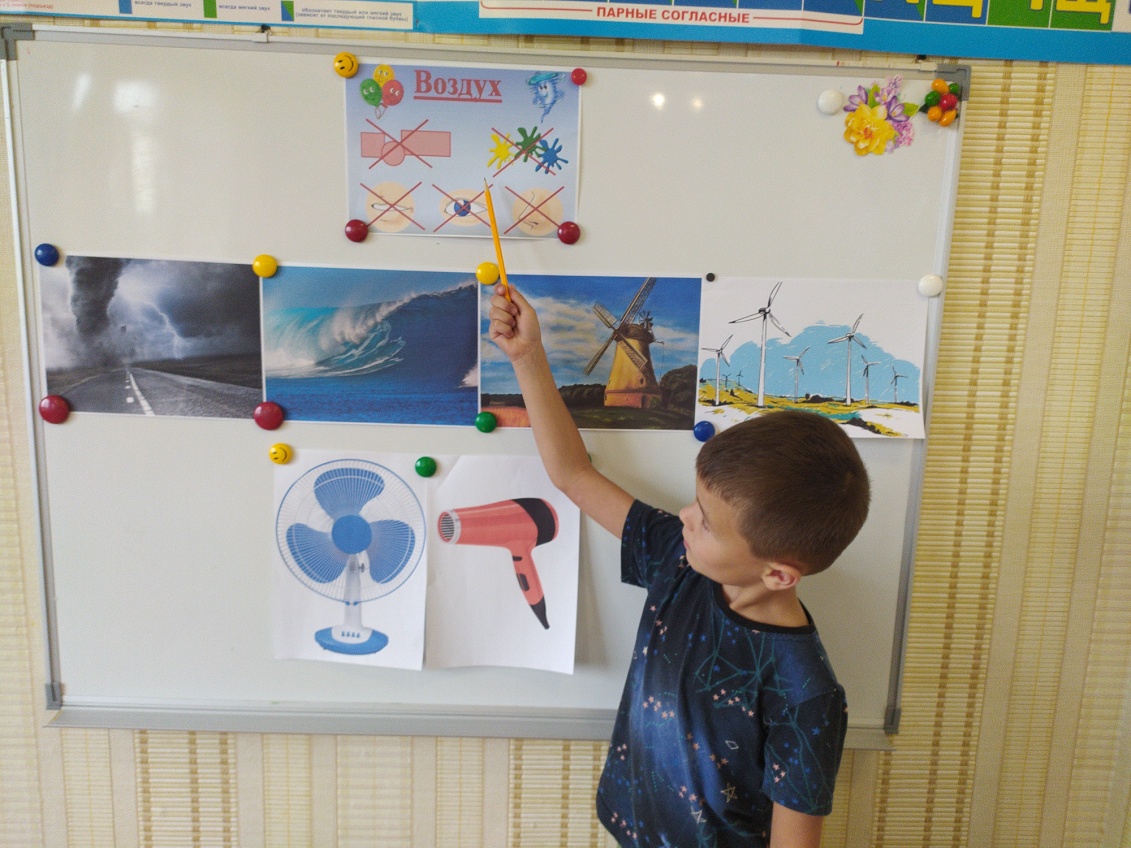 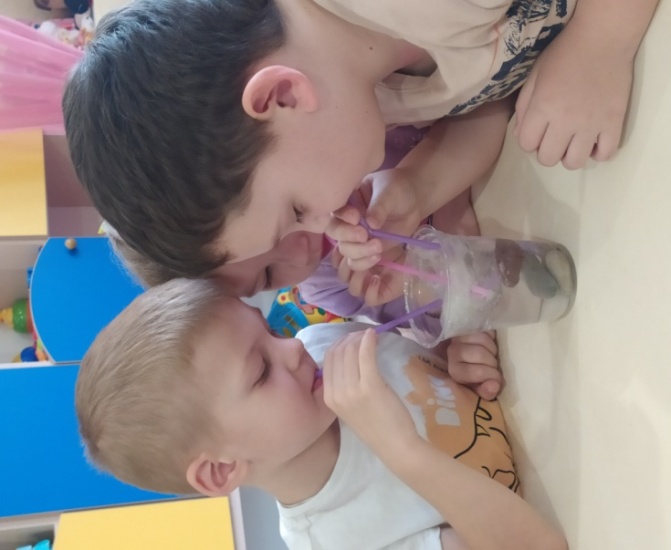 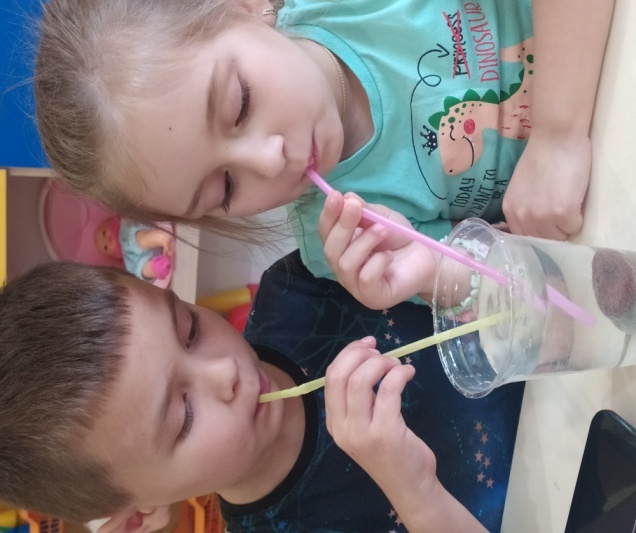 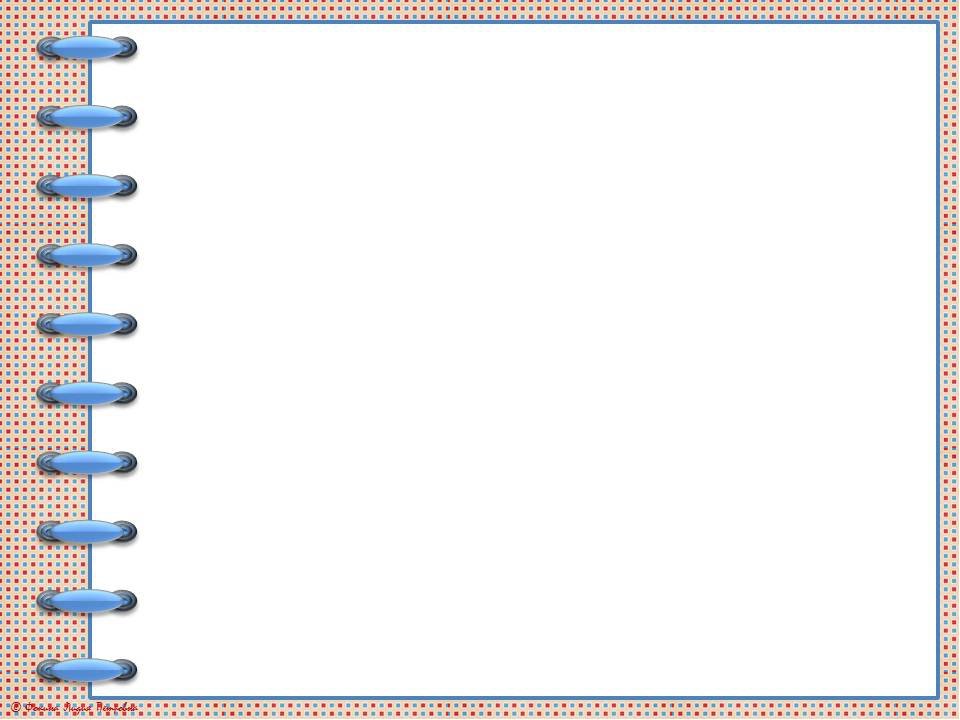 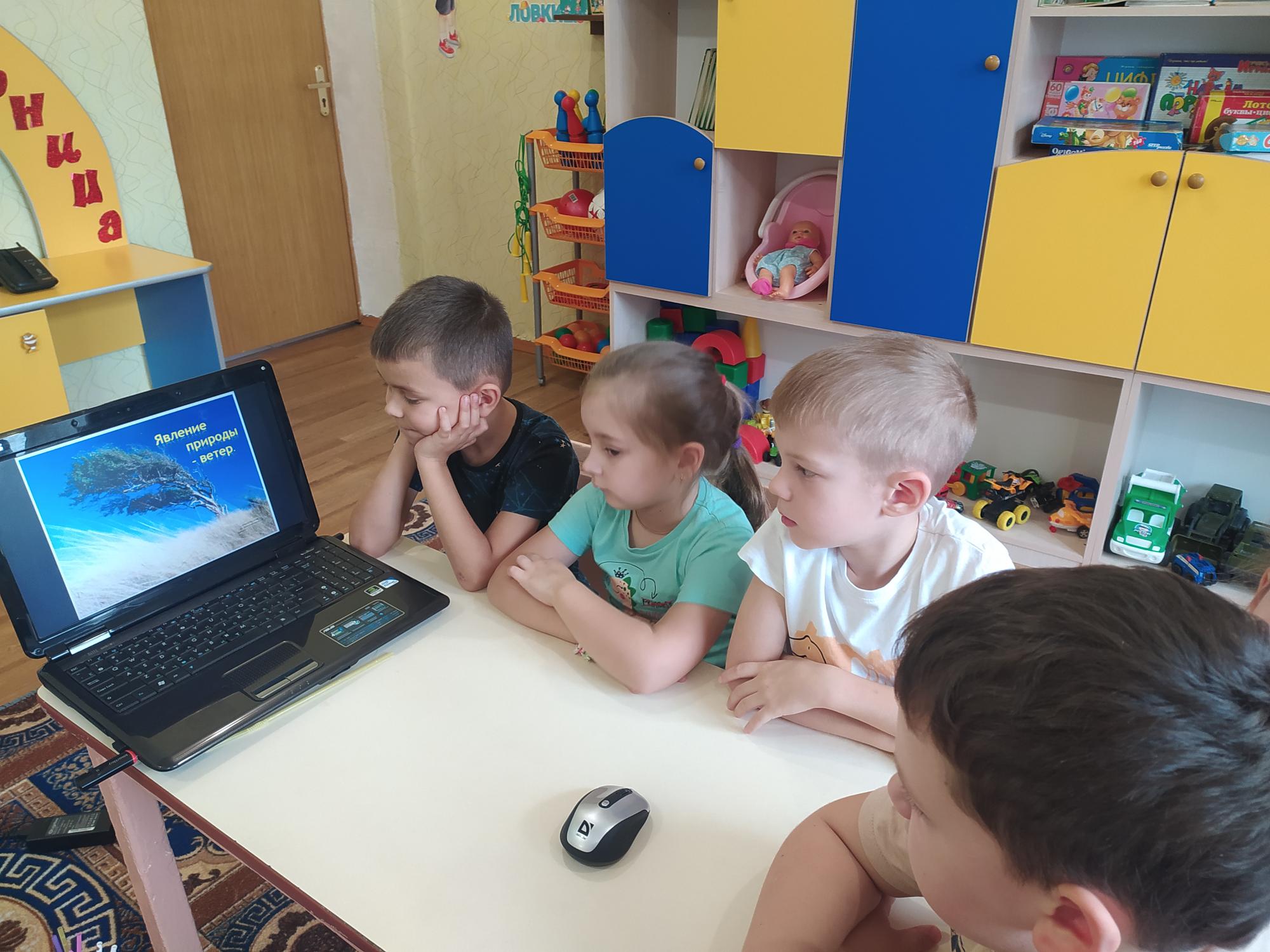 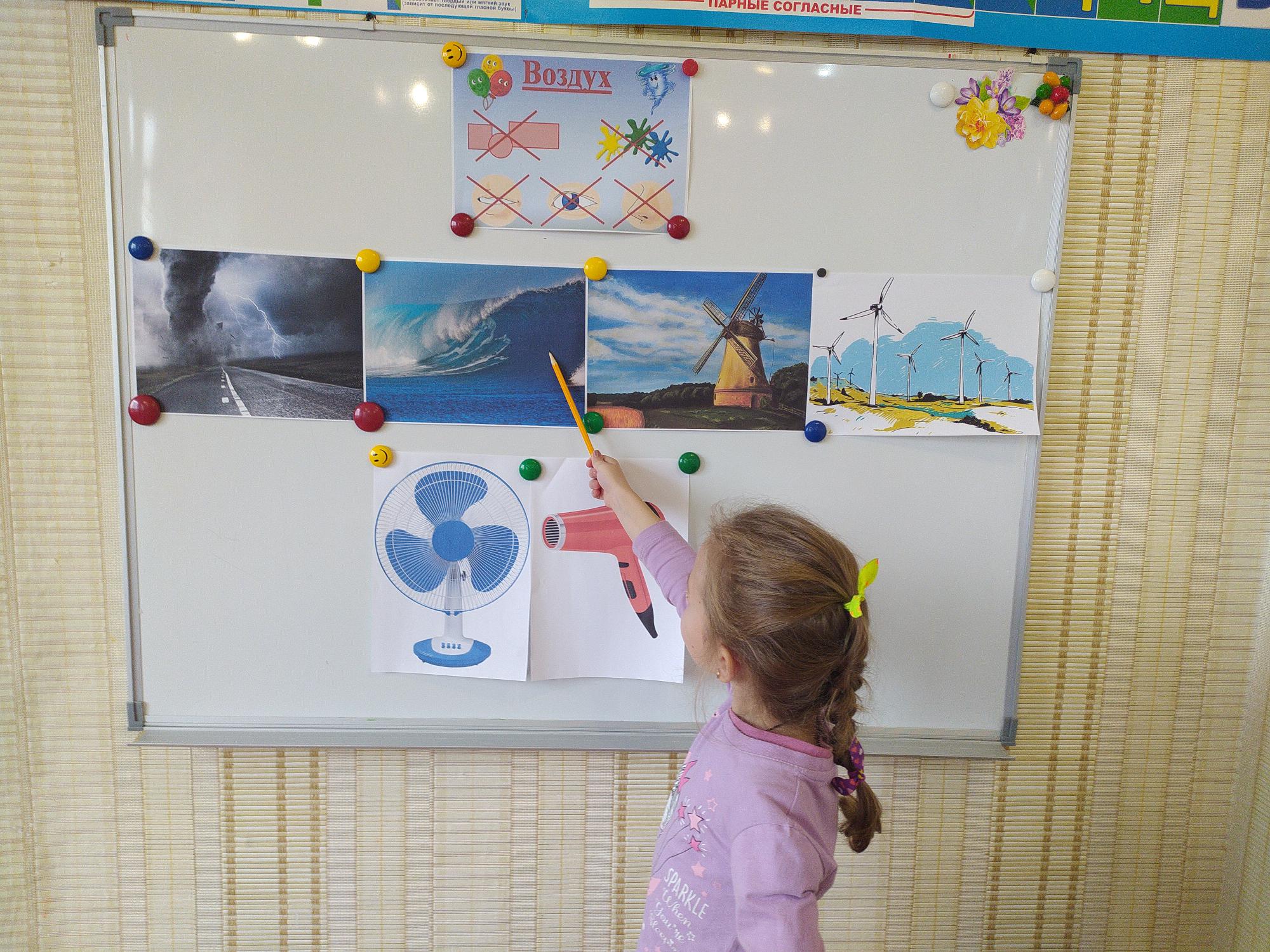 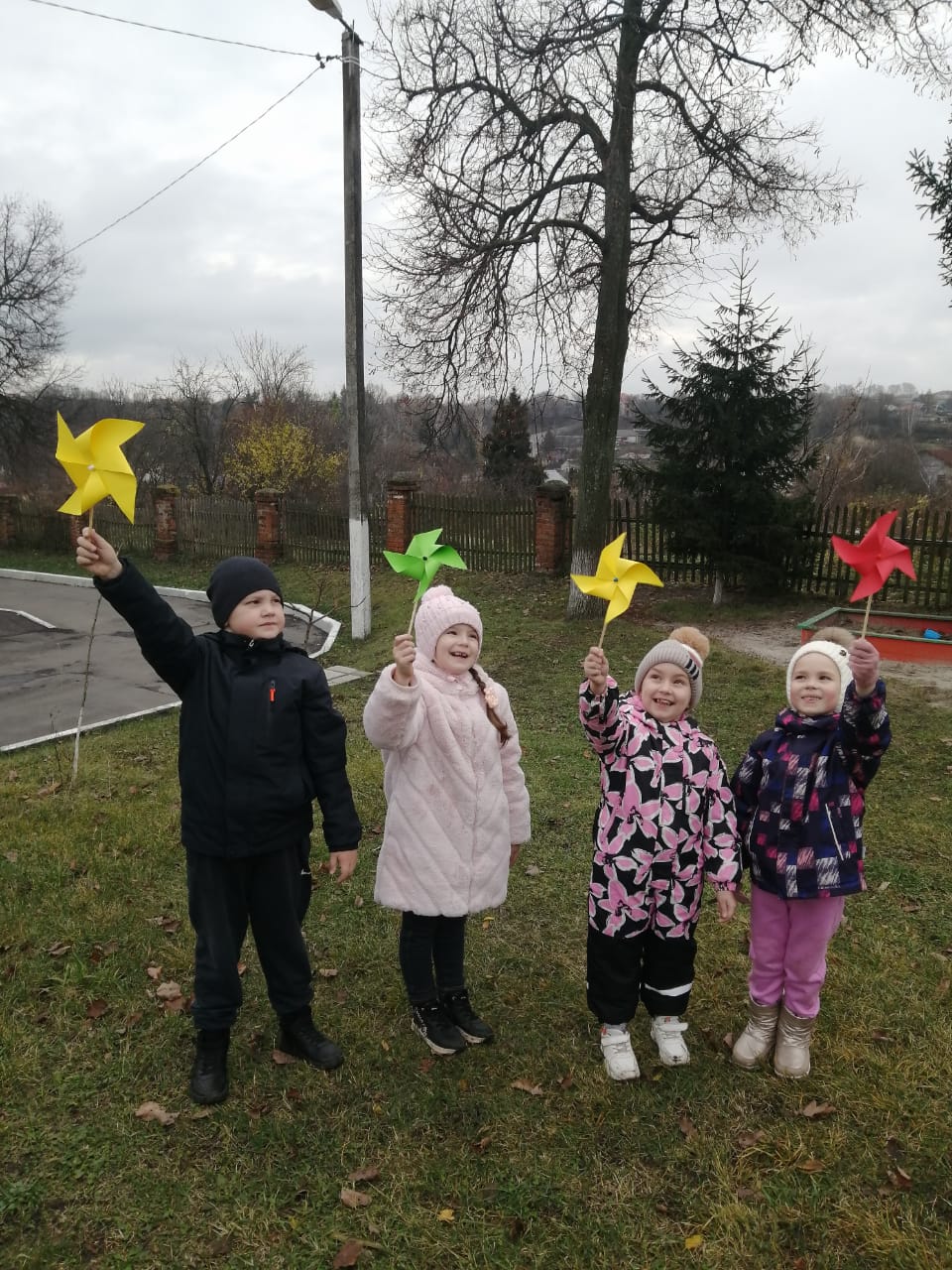 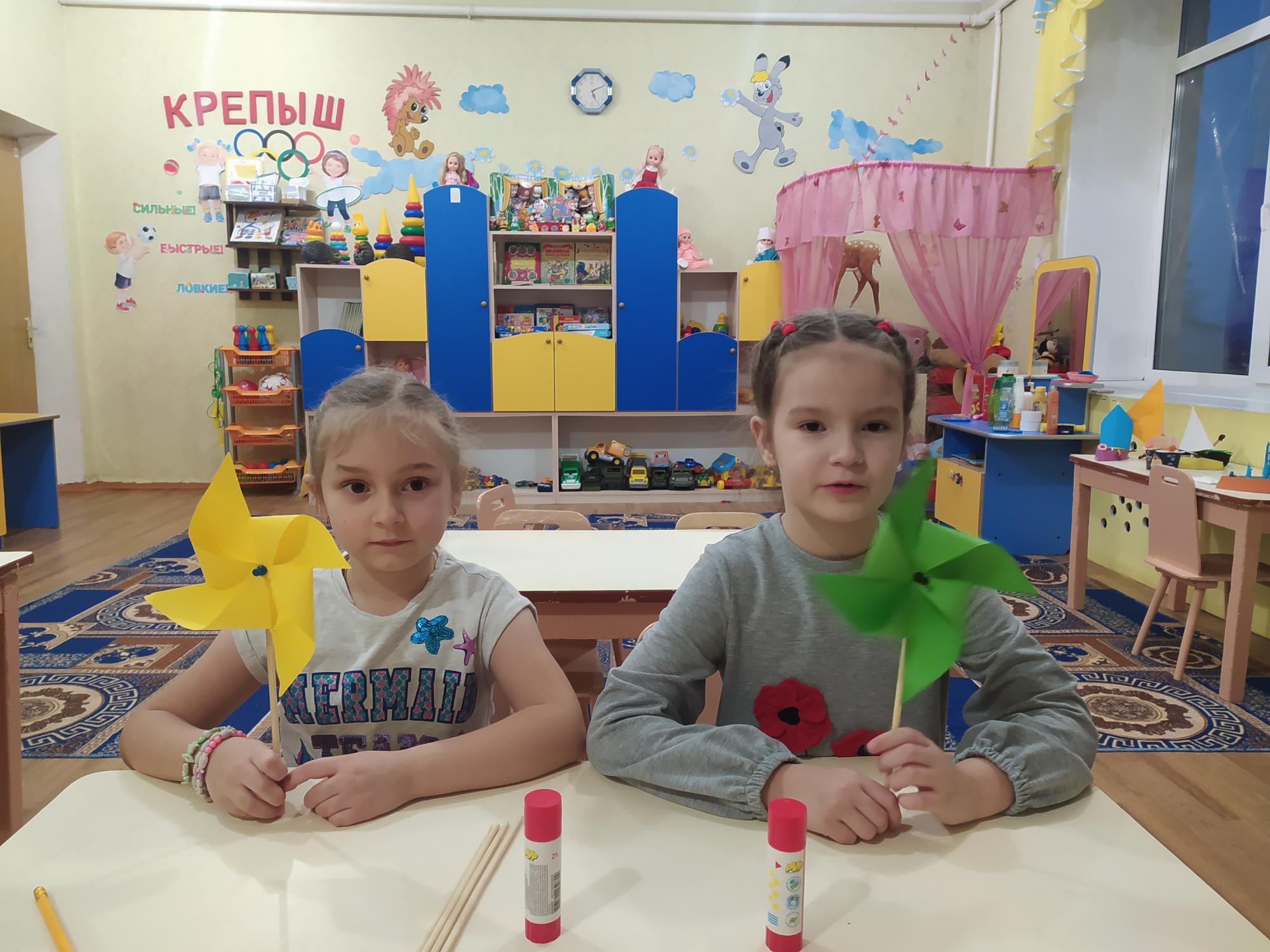 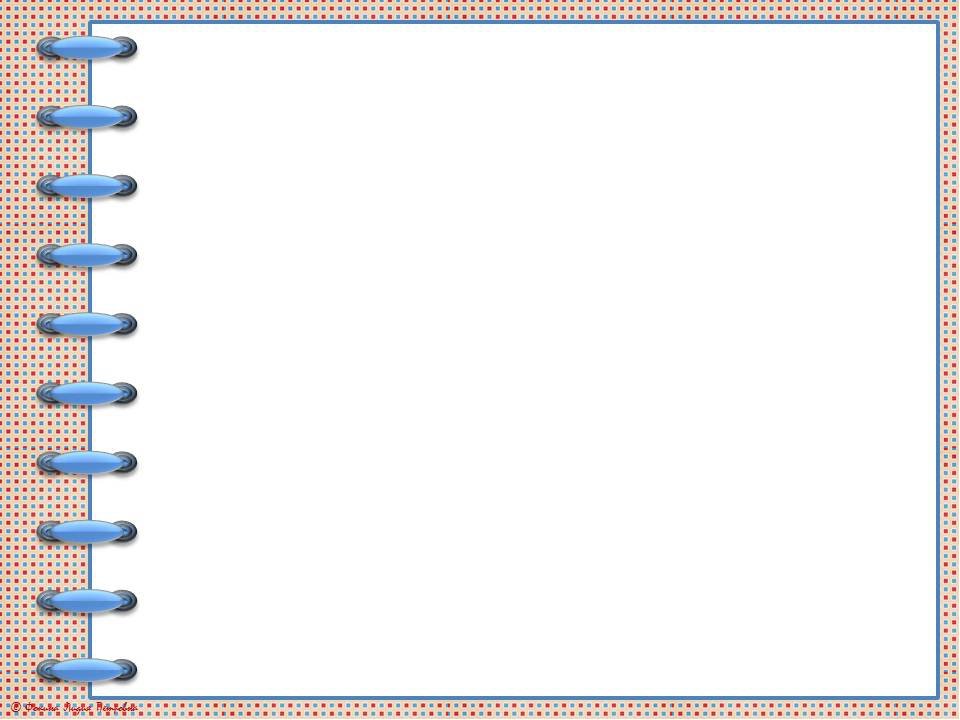 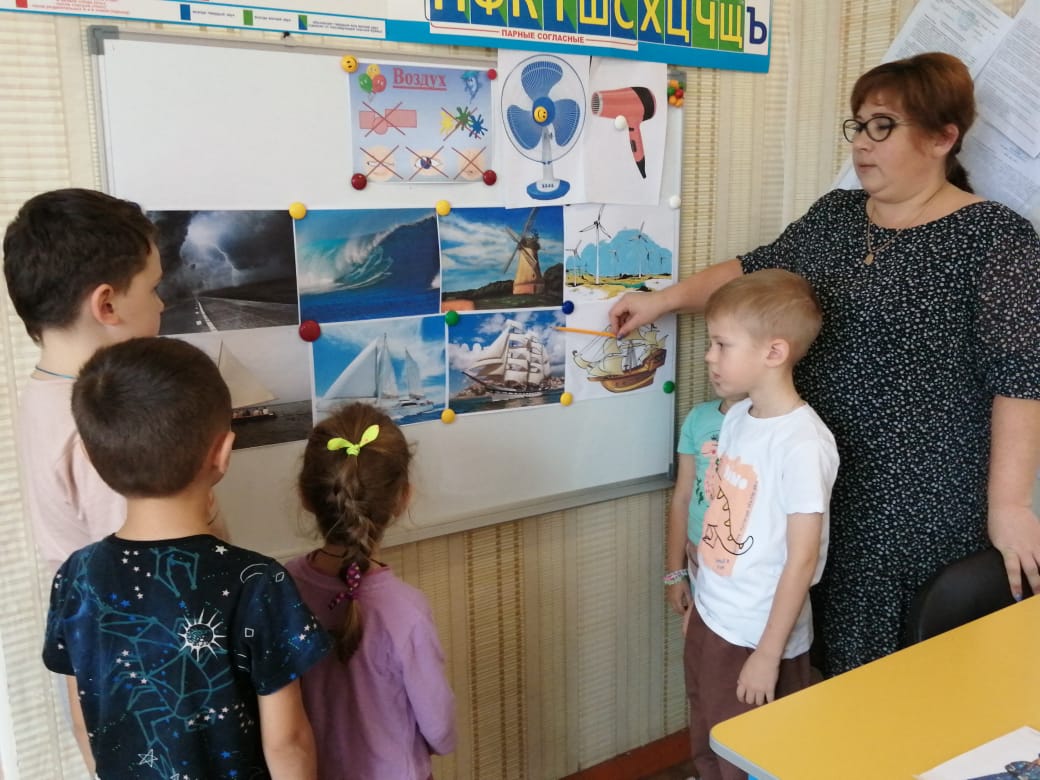 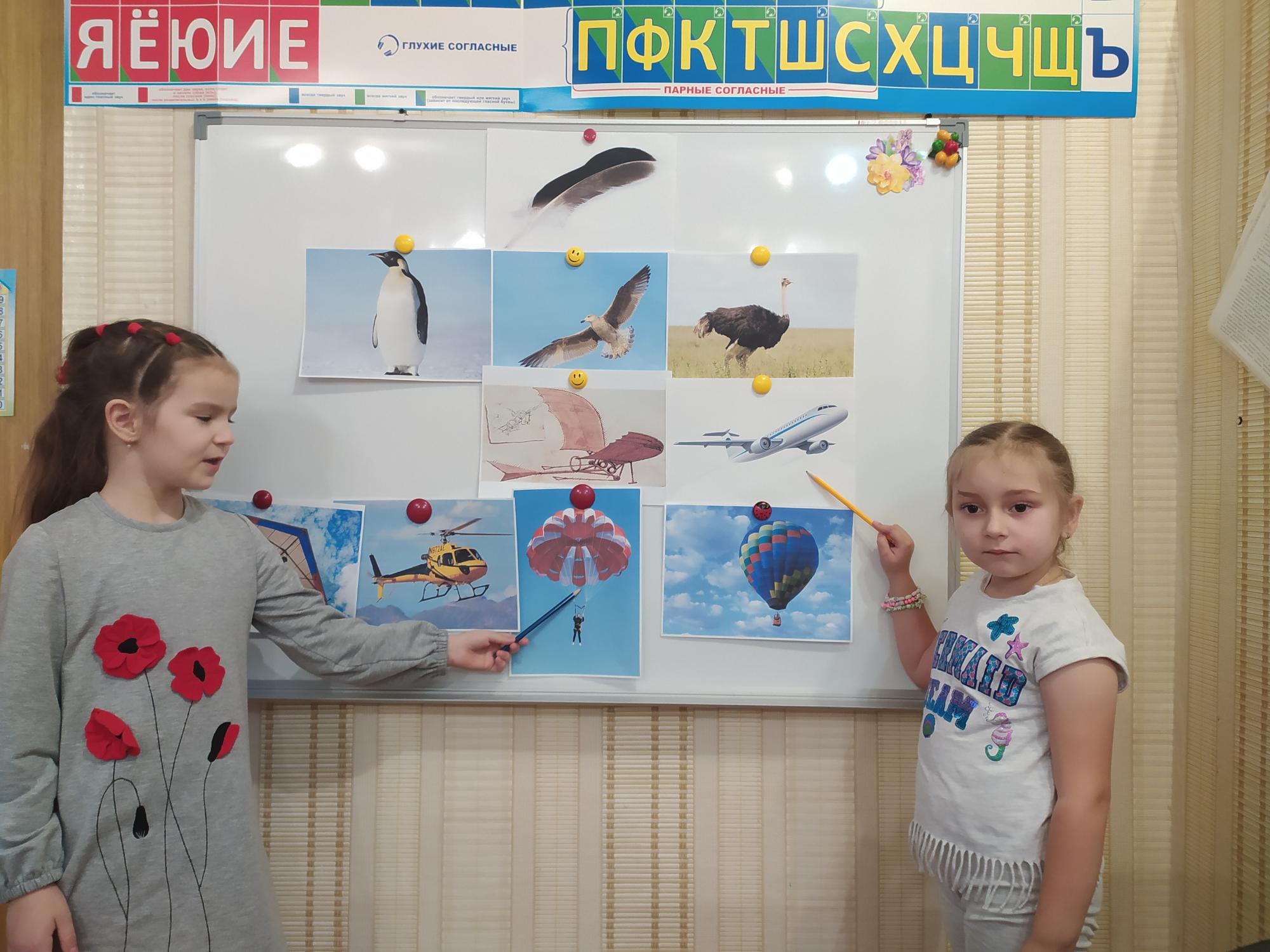 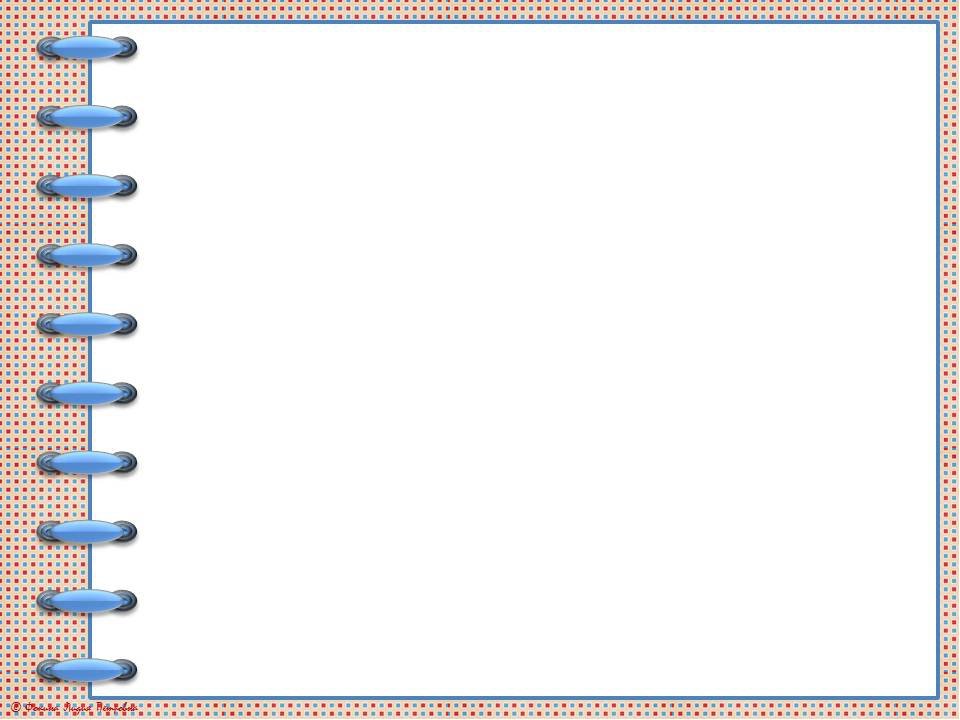 Продукт работы
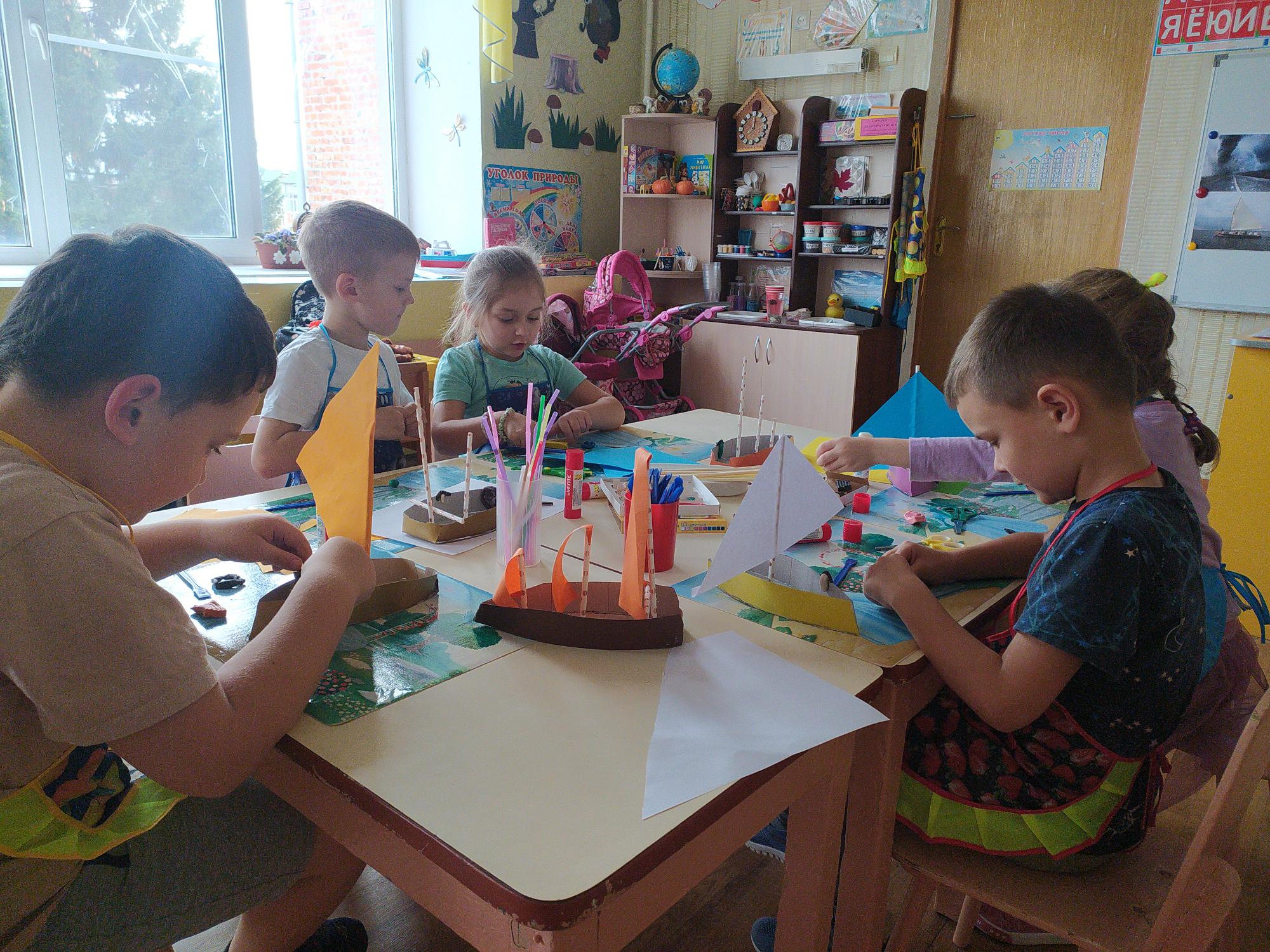 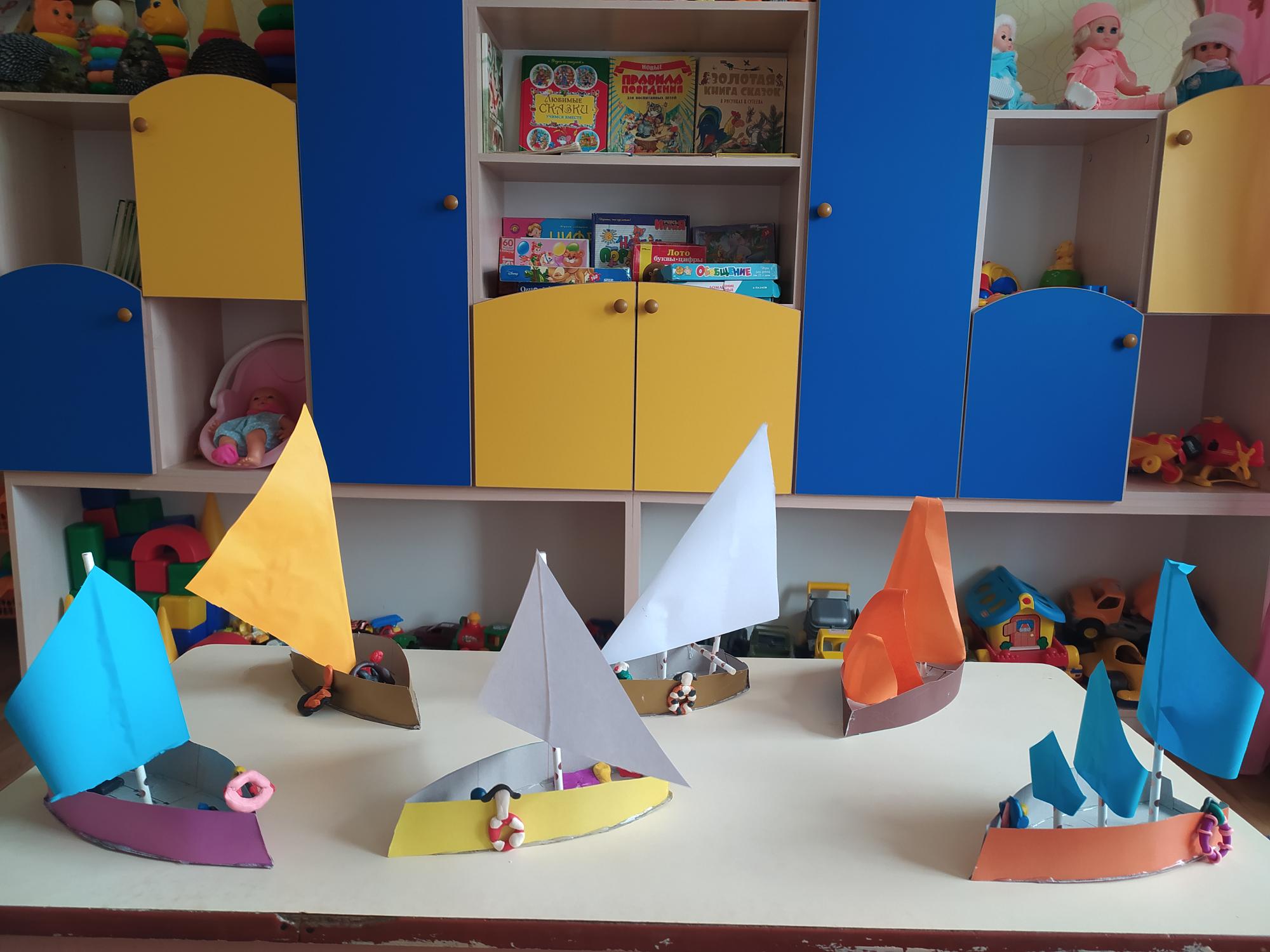 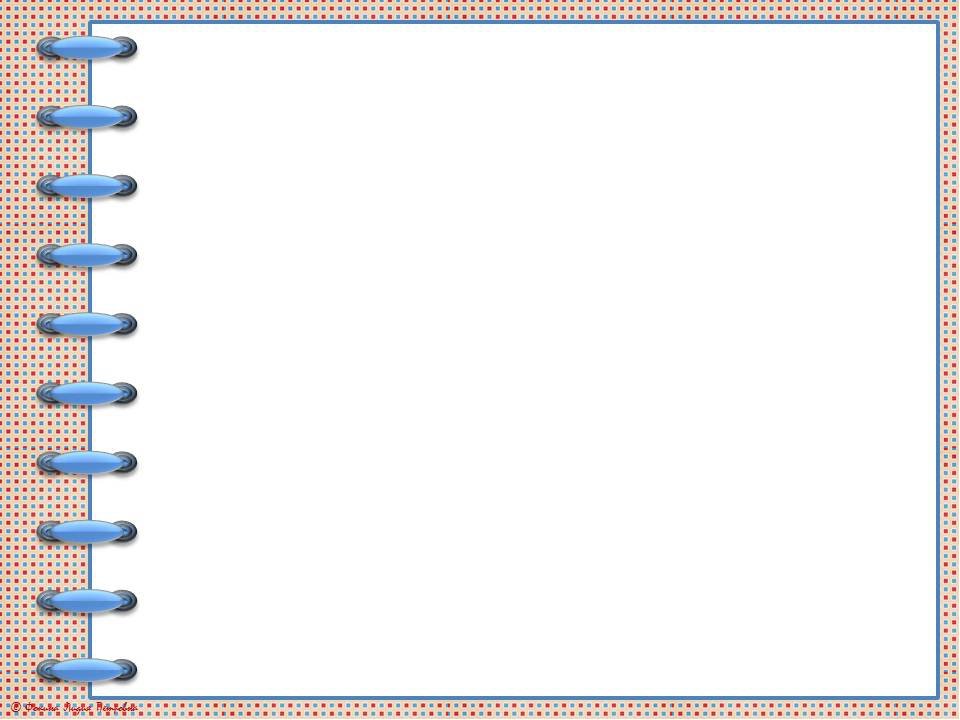 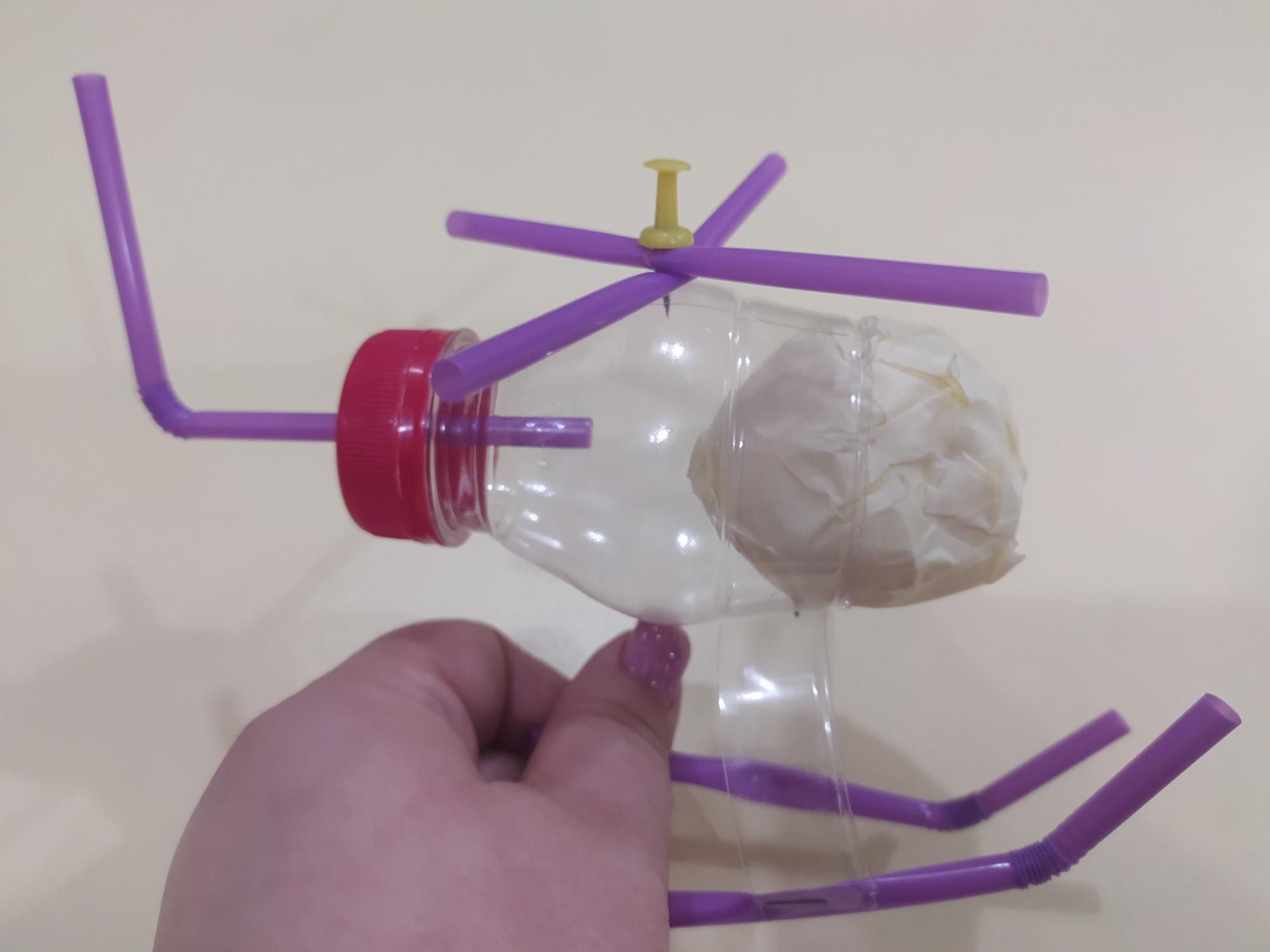 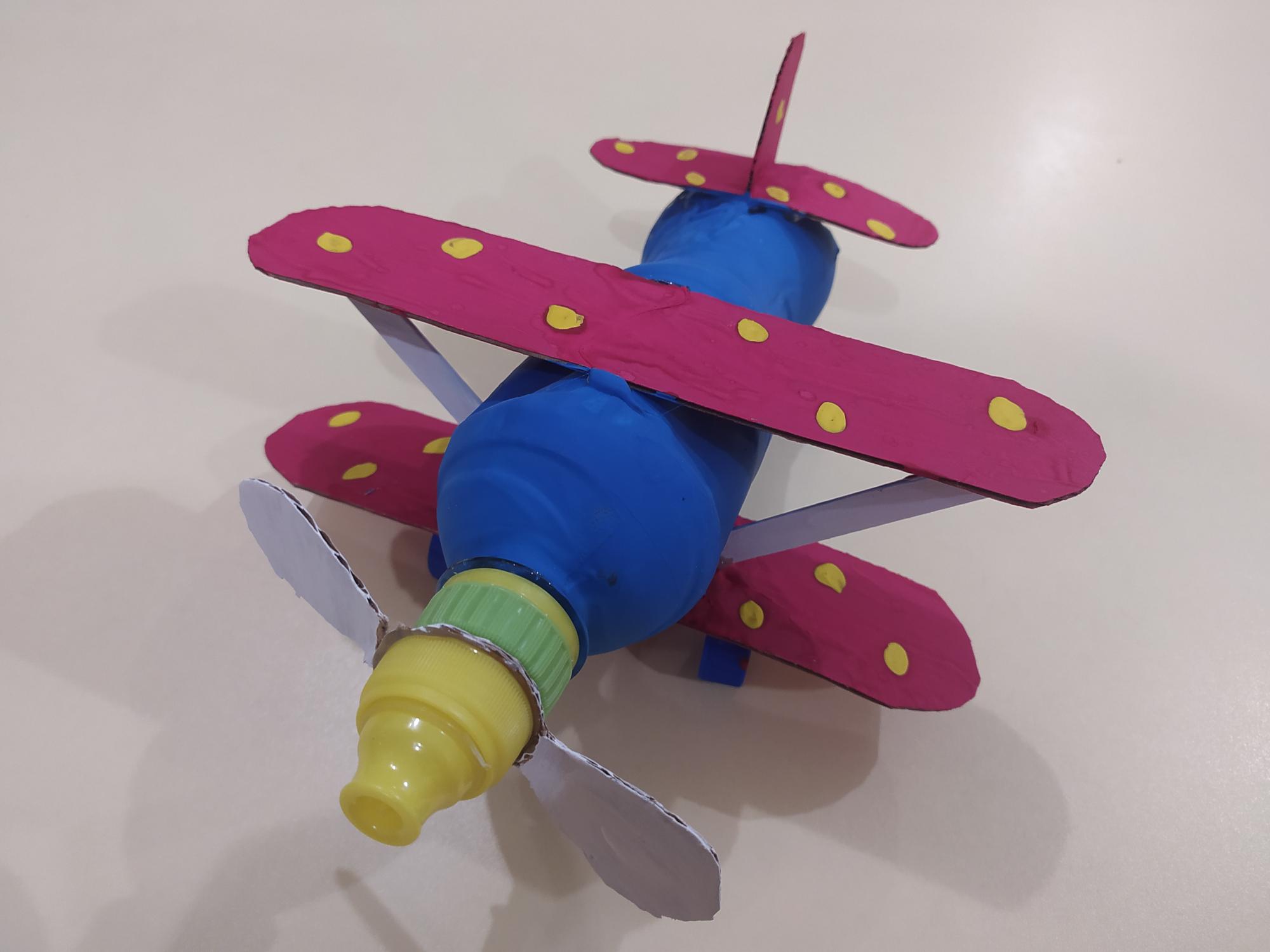 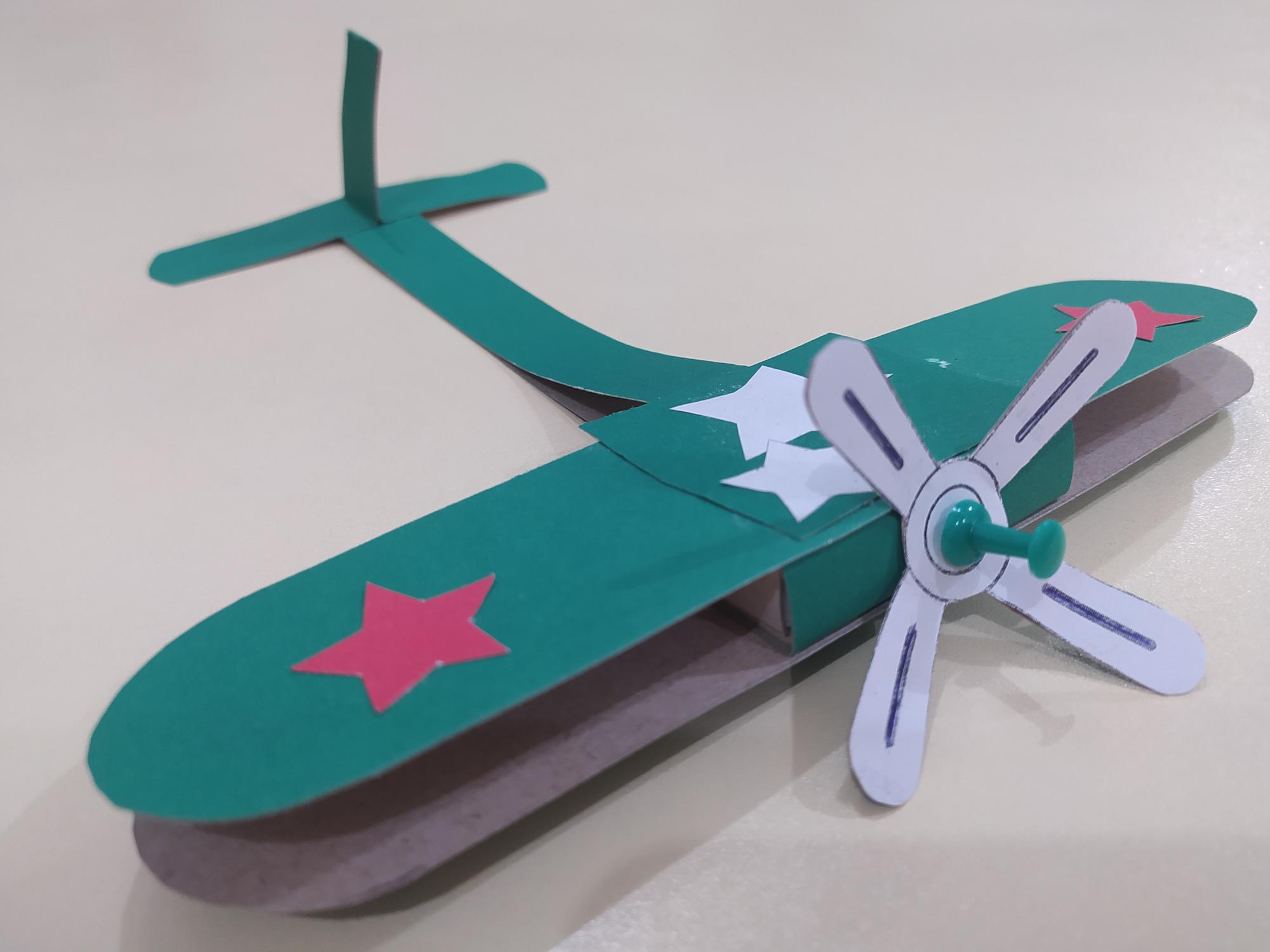 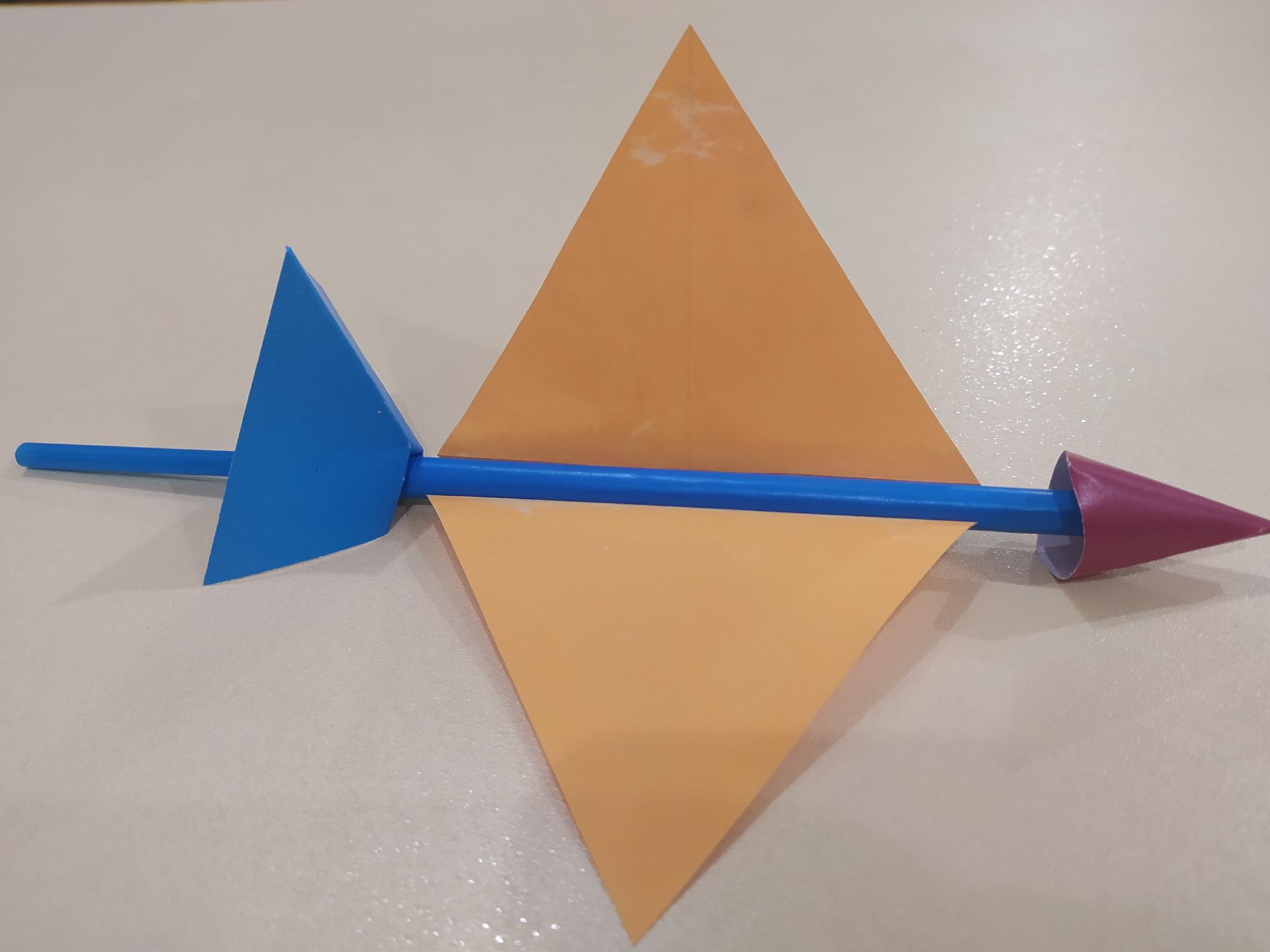 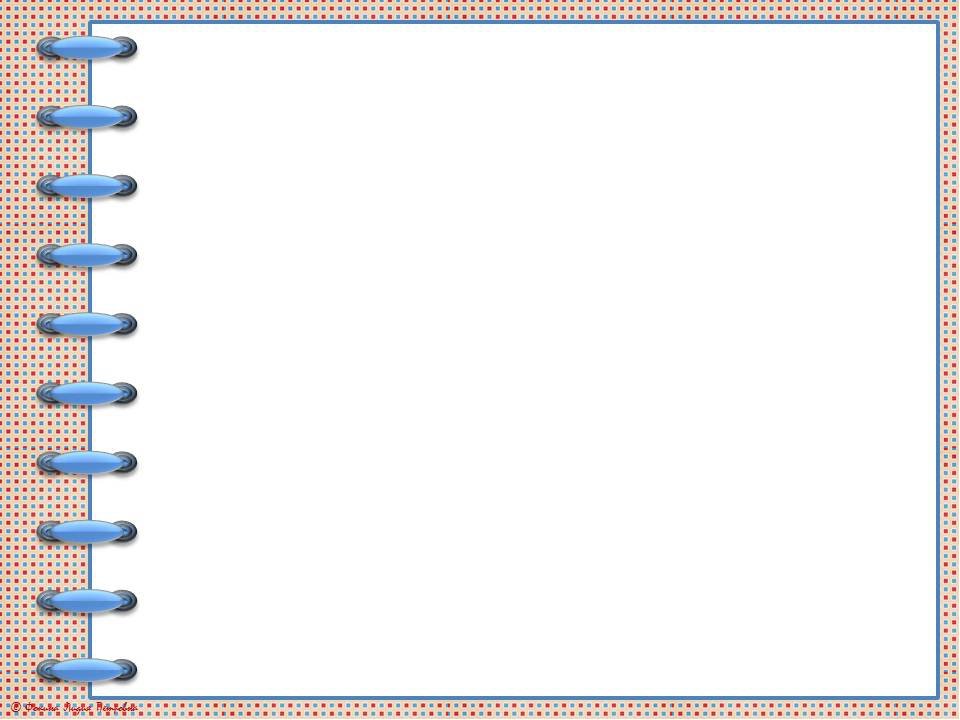 ВРЕМЯ
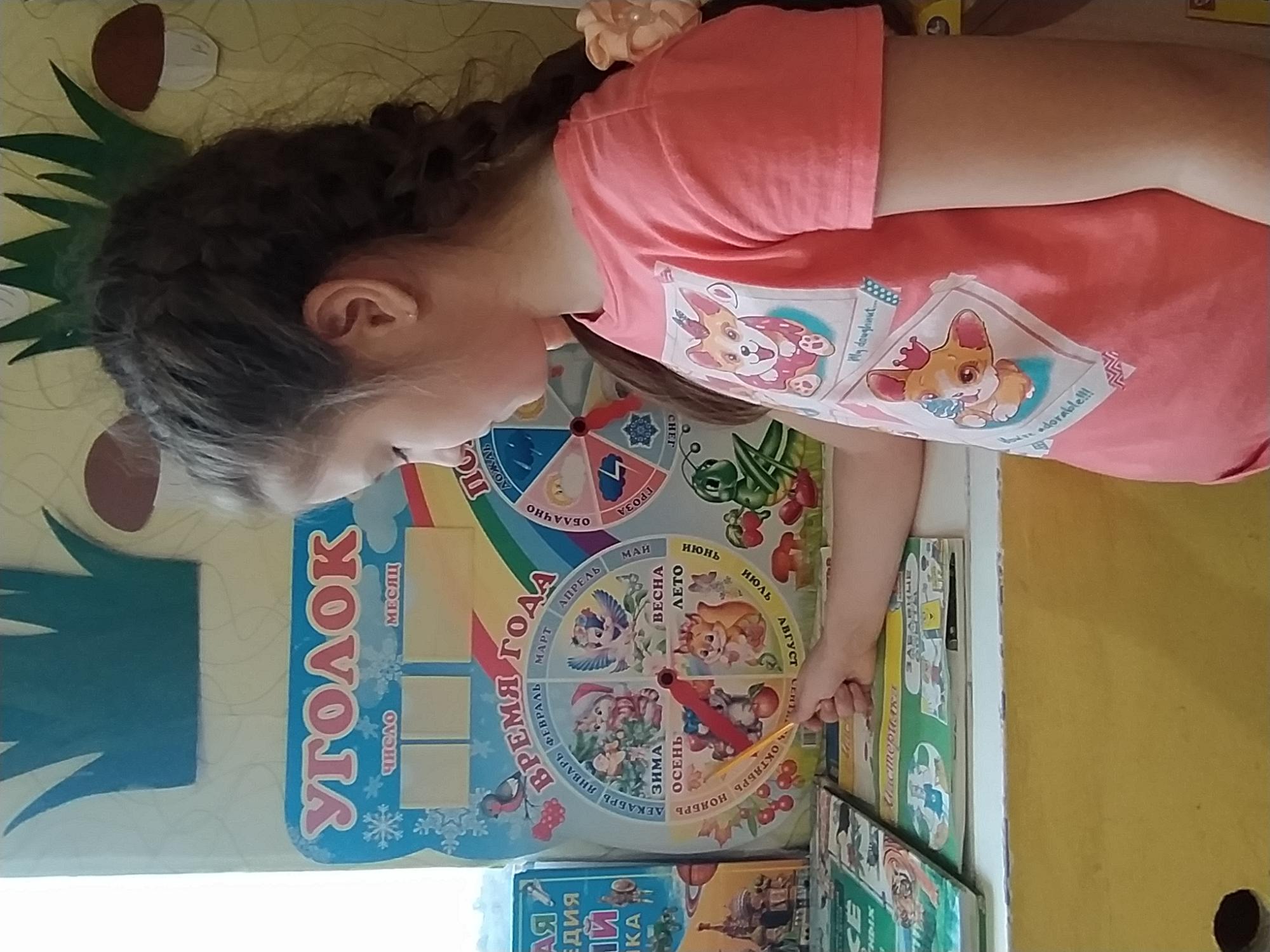 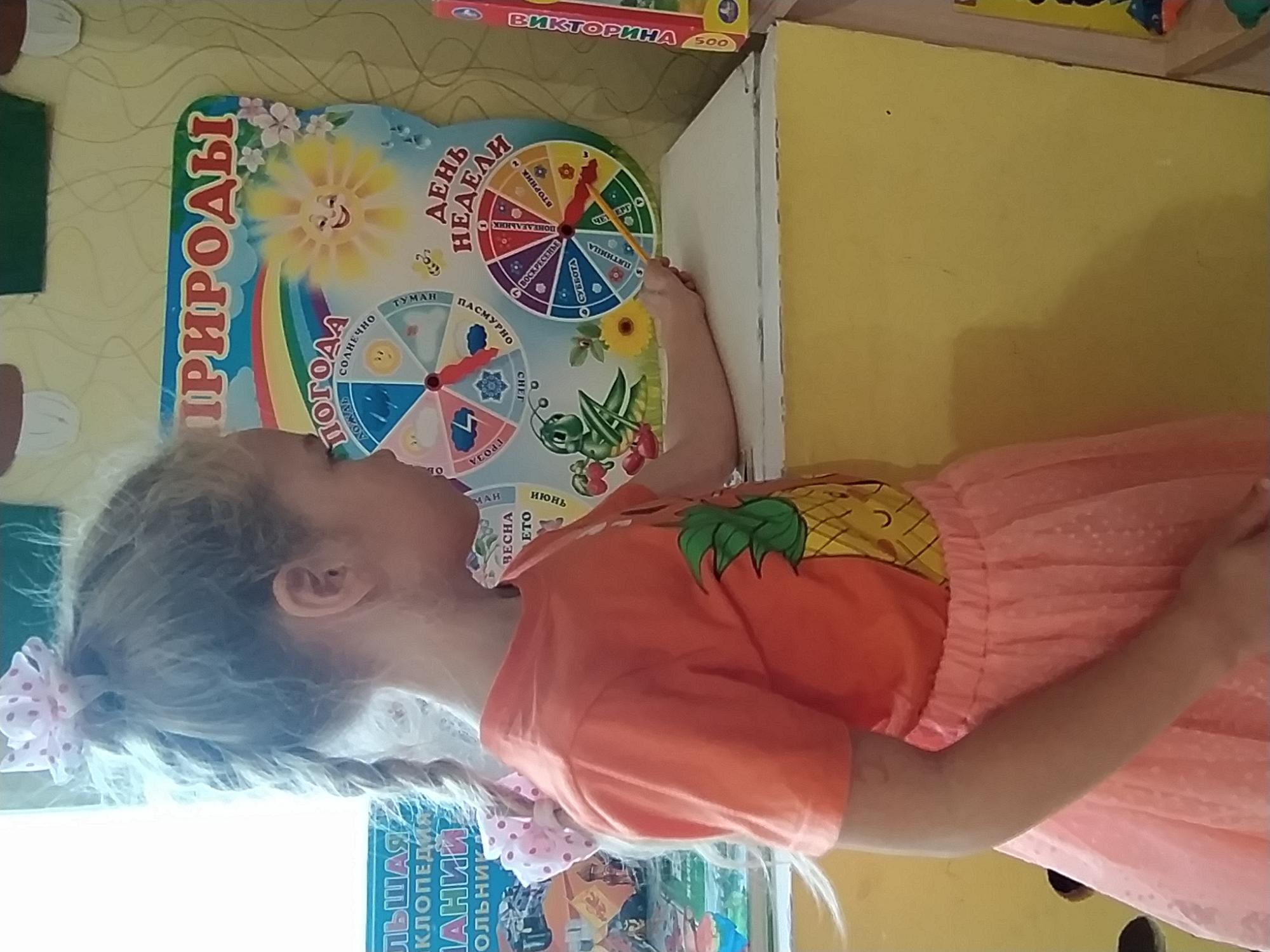 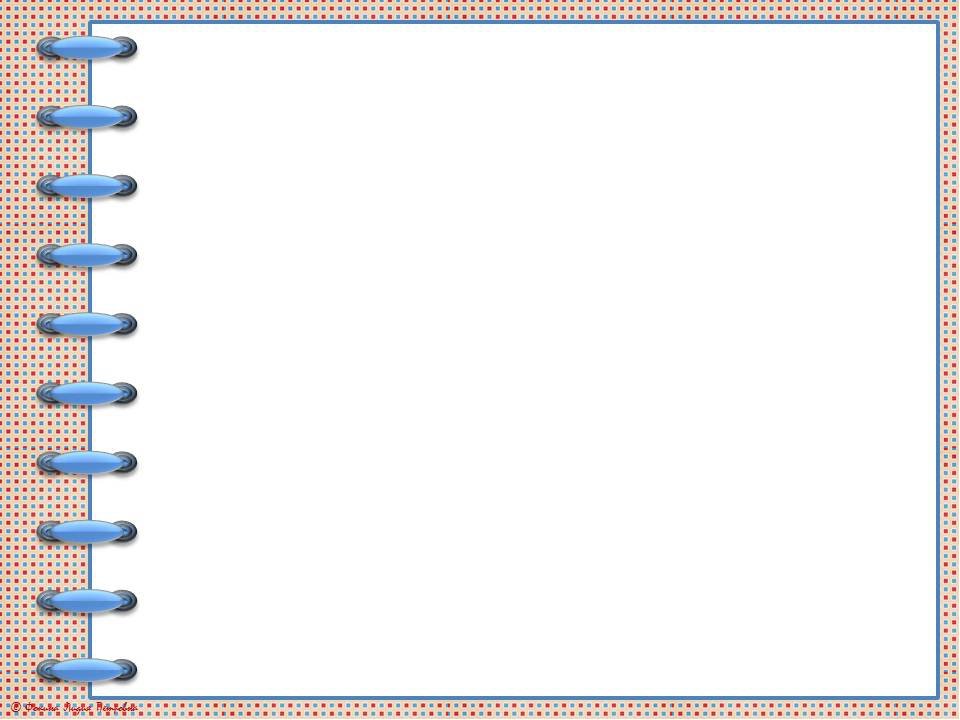 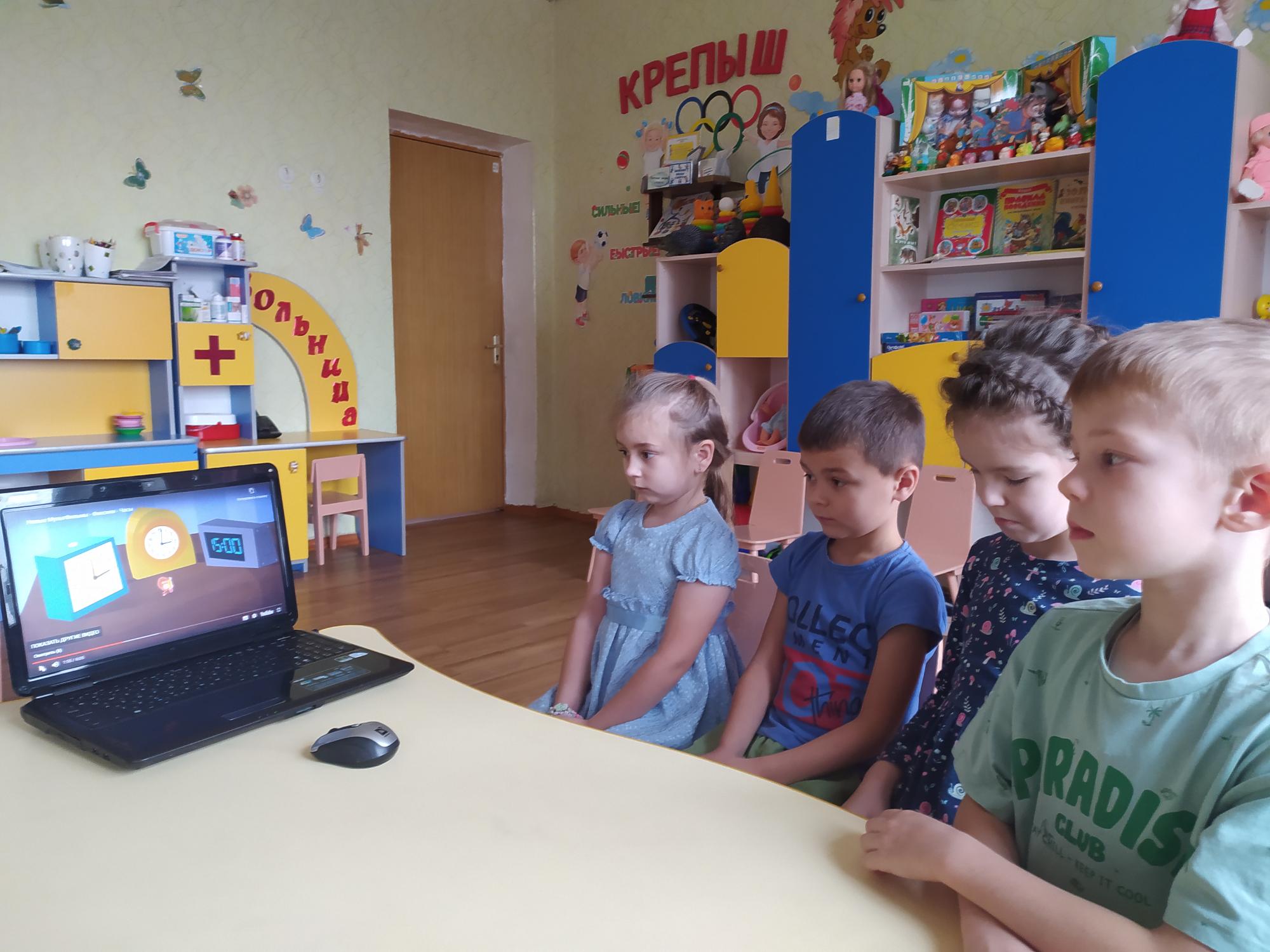 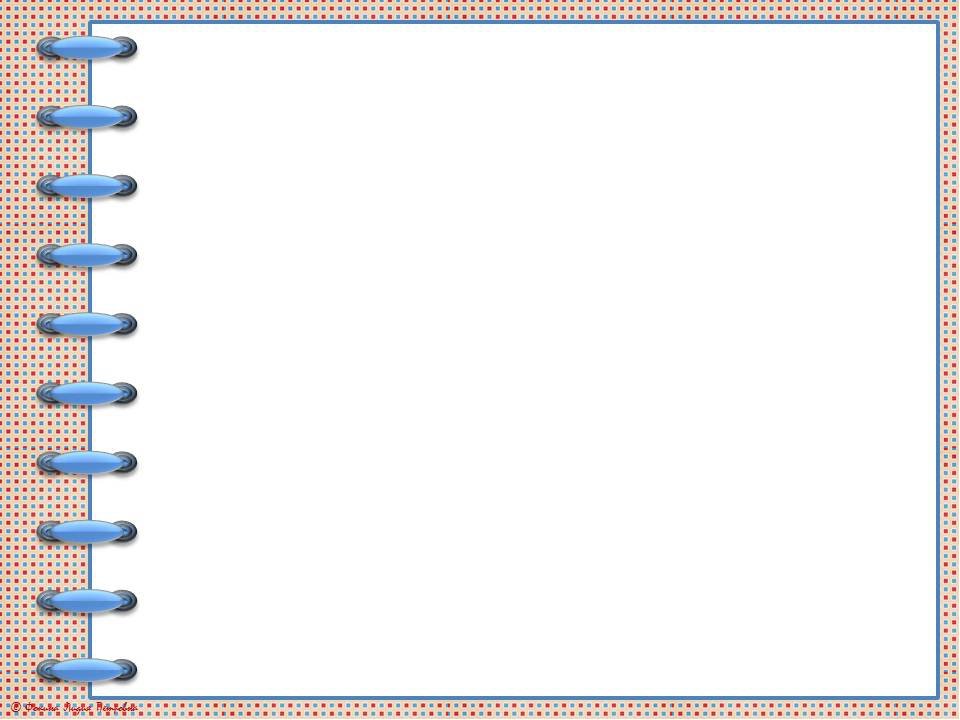 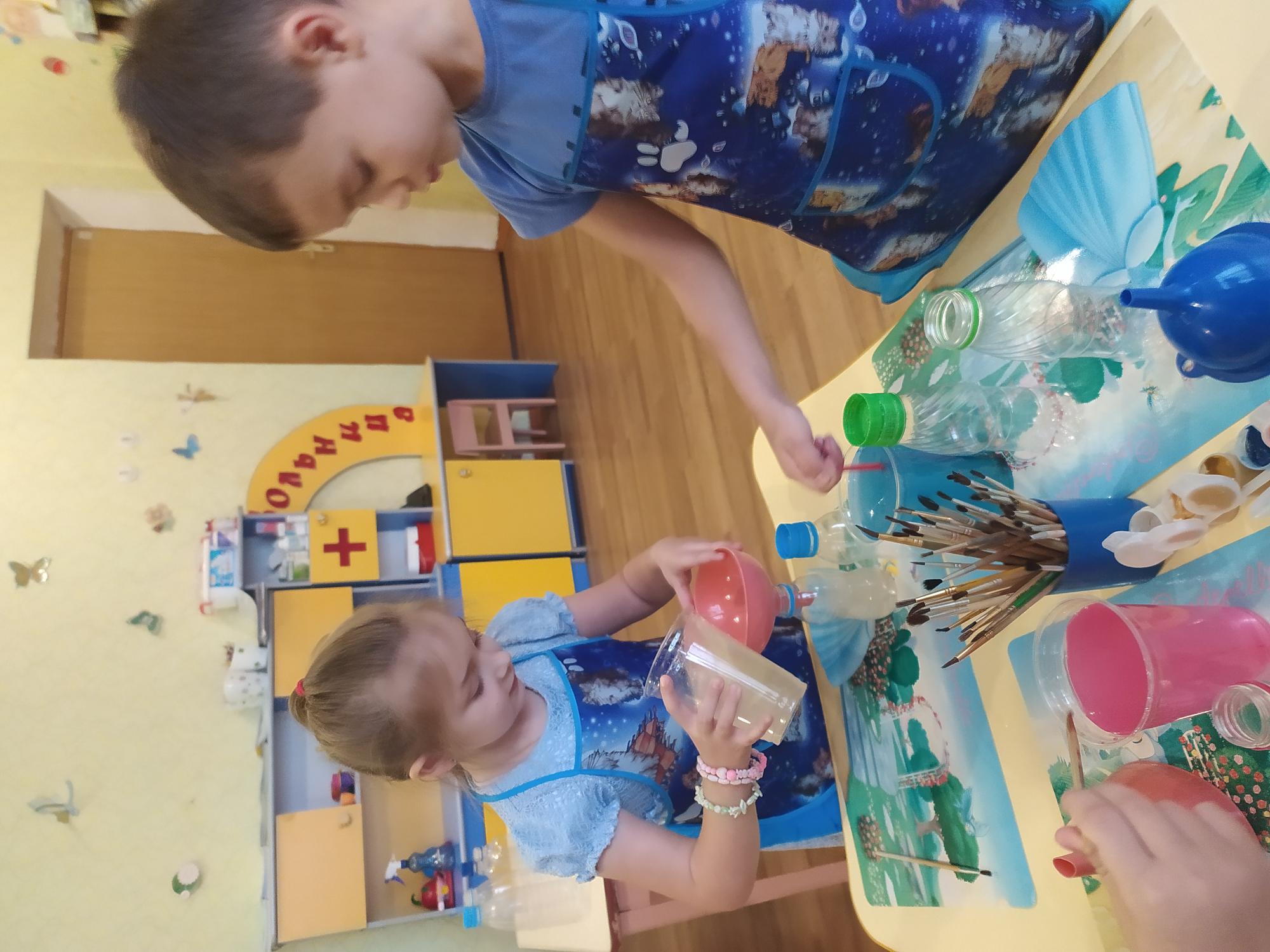 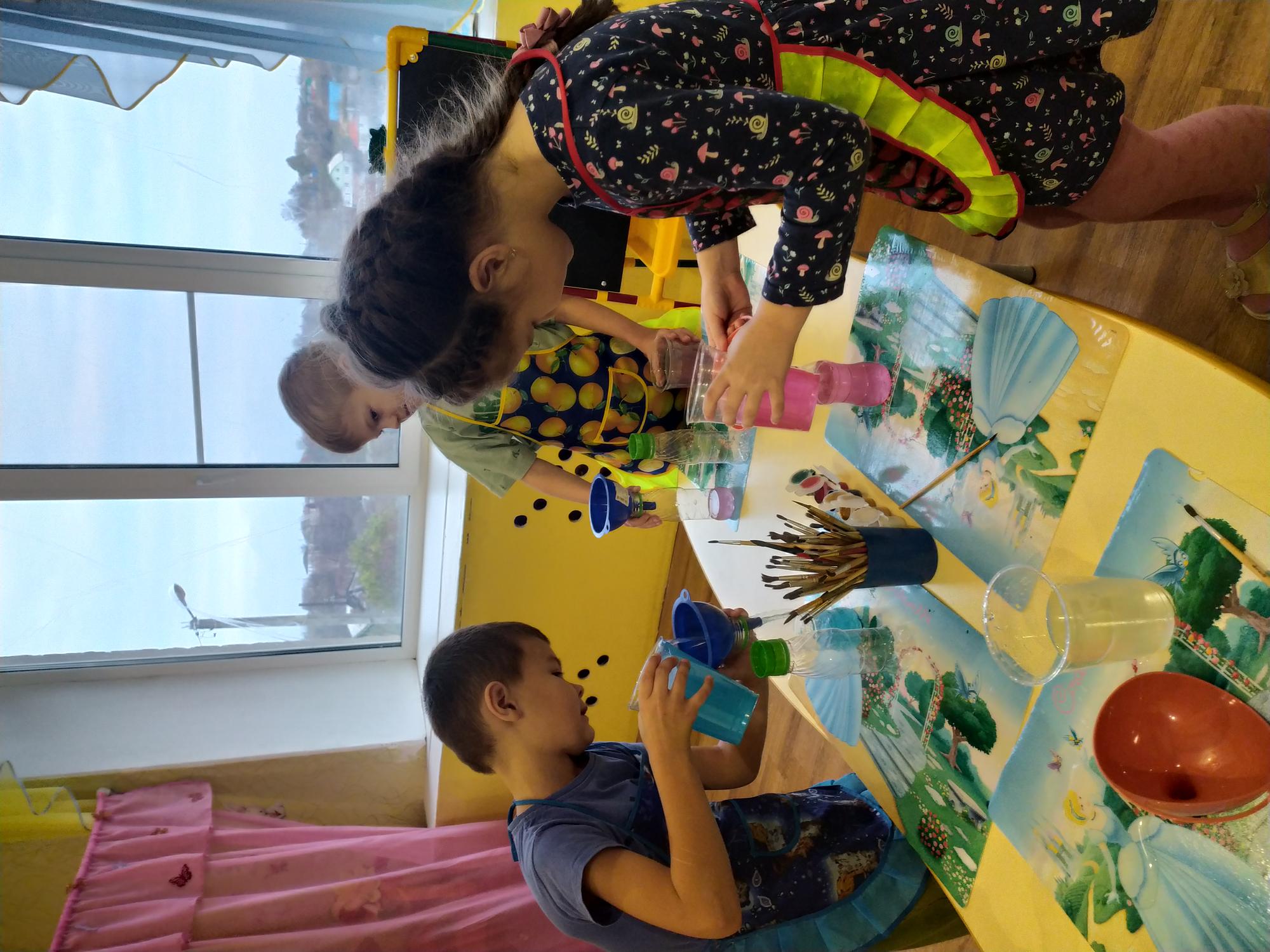 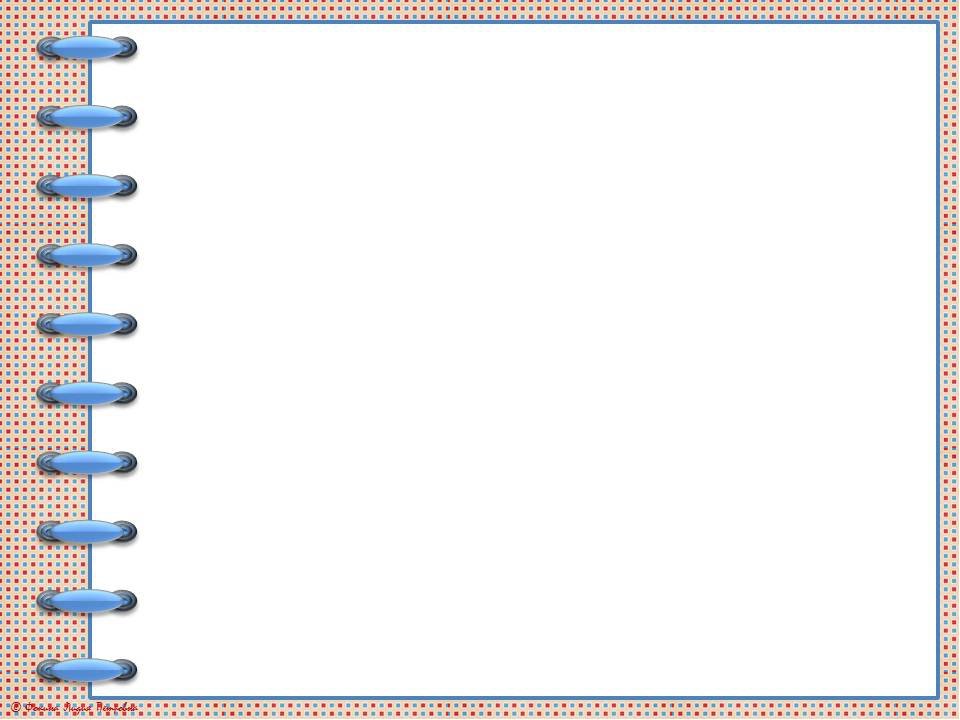 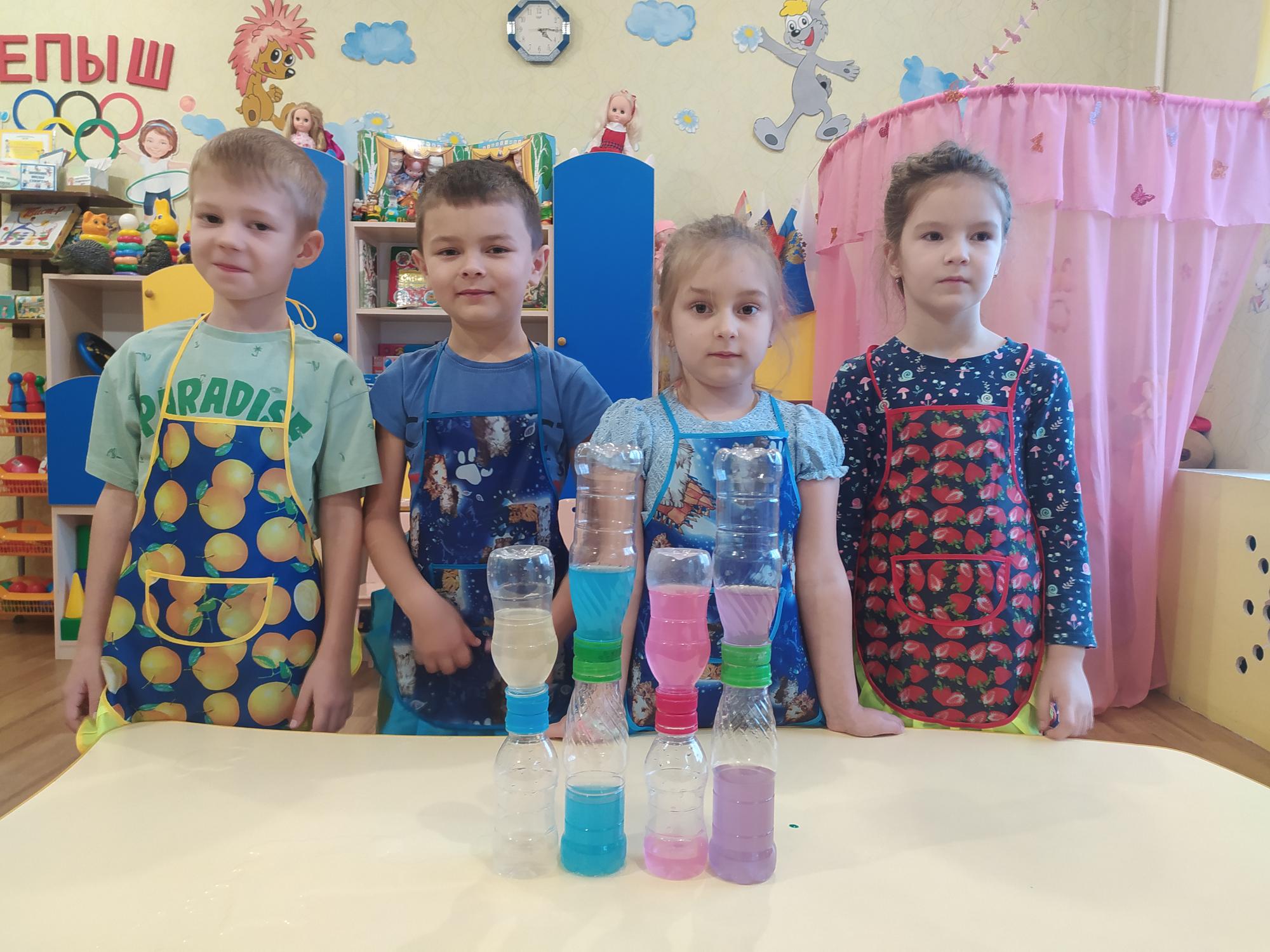 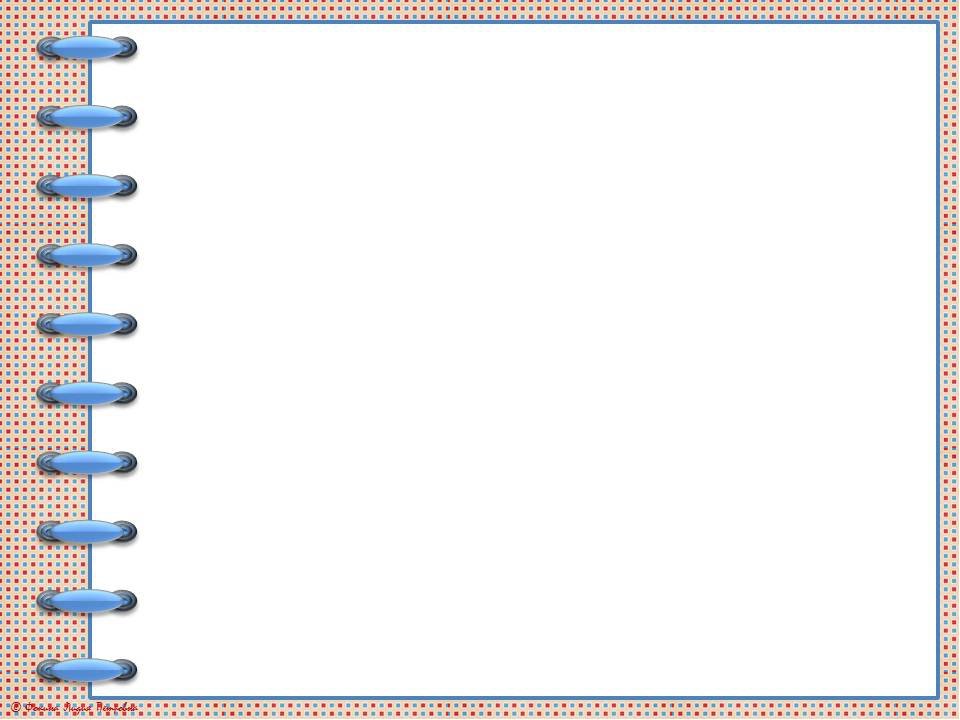 РЕЗУЛЬТАТИВНОСТЬ ПРОЕКТА


  у дошкольников повысился интерес к наблюдениям за живой и неживой природой;
 сформированы простые  знания и умения о доступных их пониманию технических и инженерных достижениях;
 дети умеют делать выводы, умозаключения на основе своих наблюдений;
 воспитанники стали проявлять желание и интерес к творческому конструированию на основе своих знаний и наблюдений.
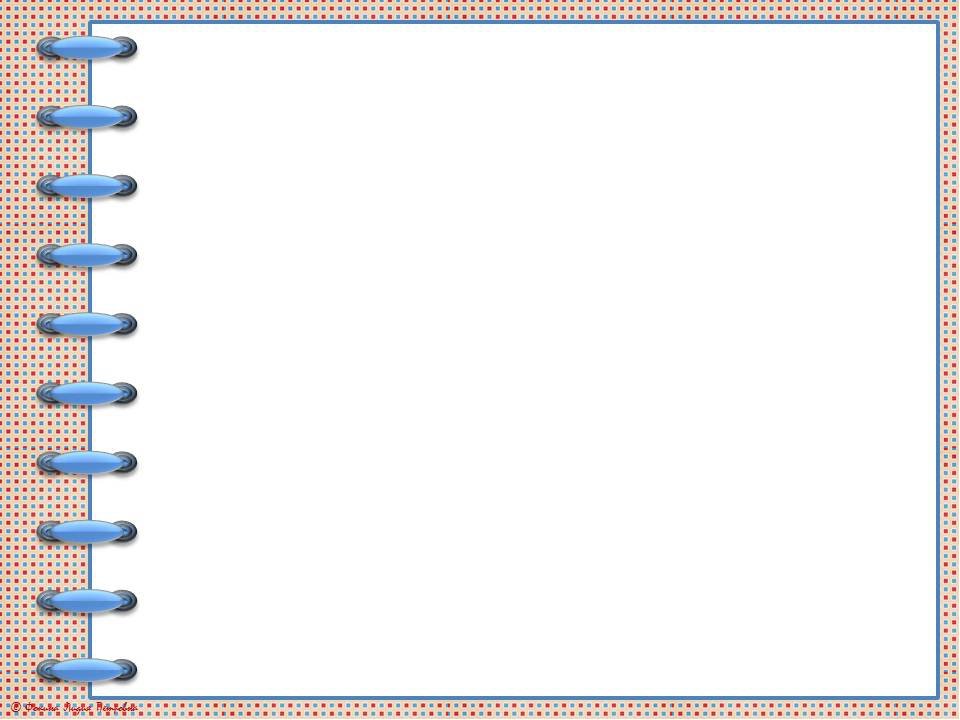 Работа с родителями
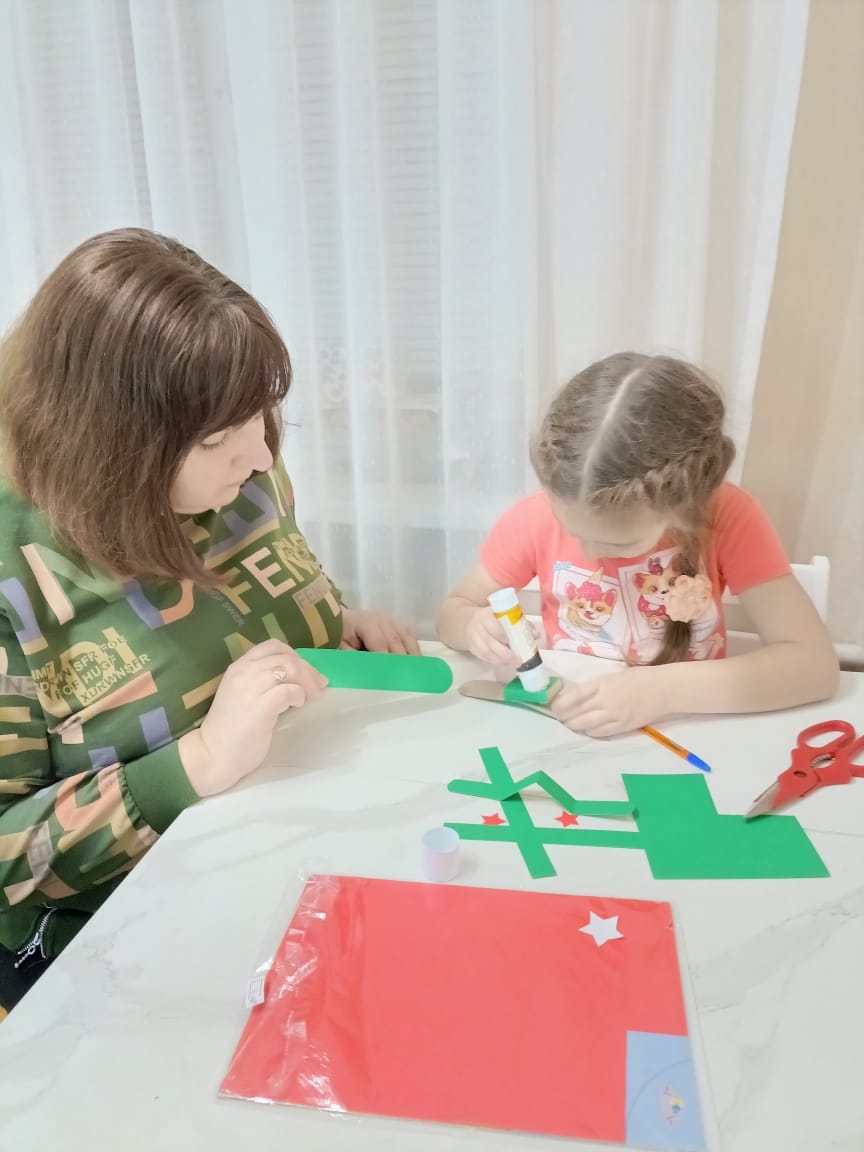 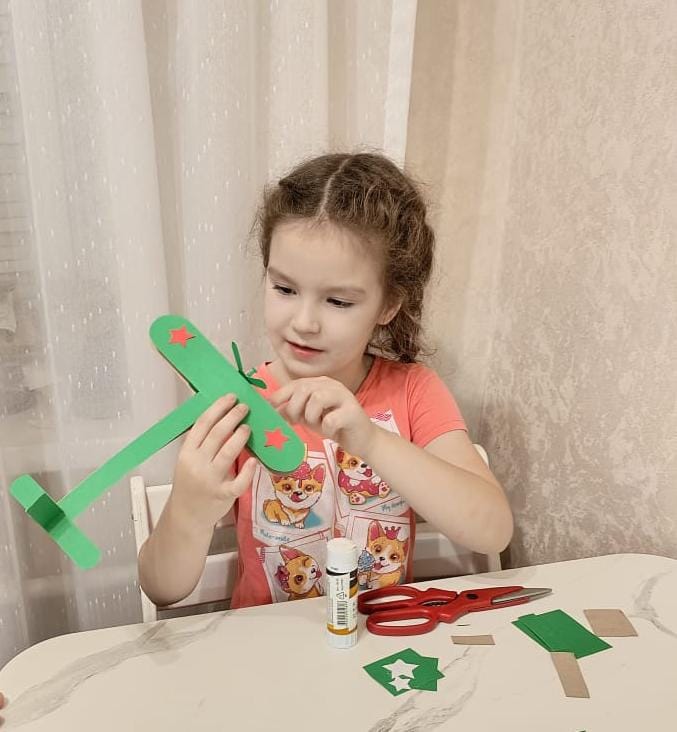 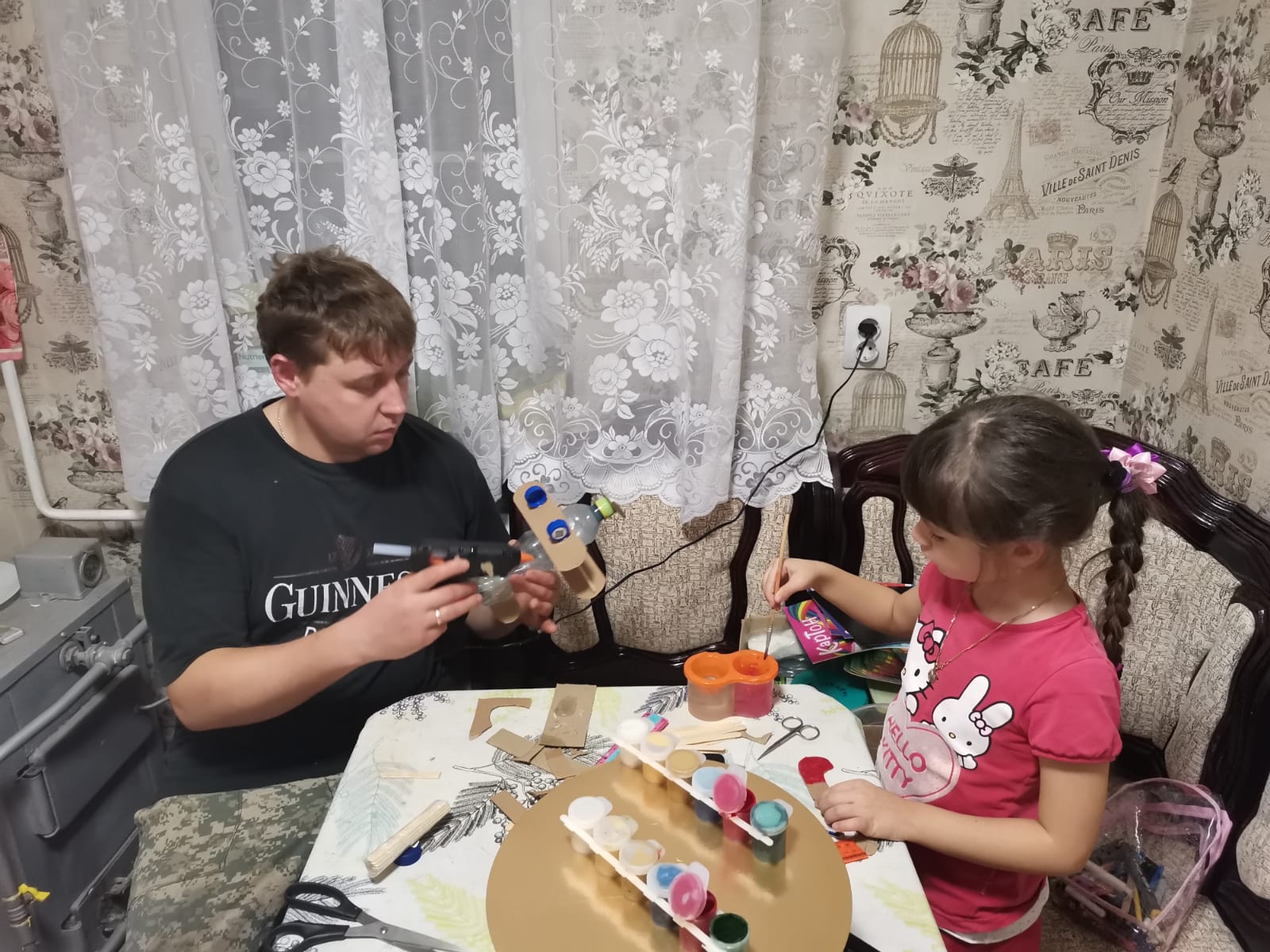 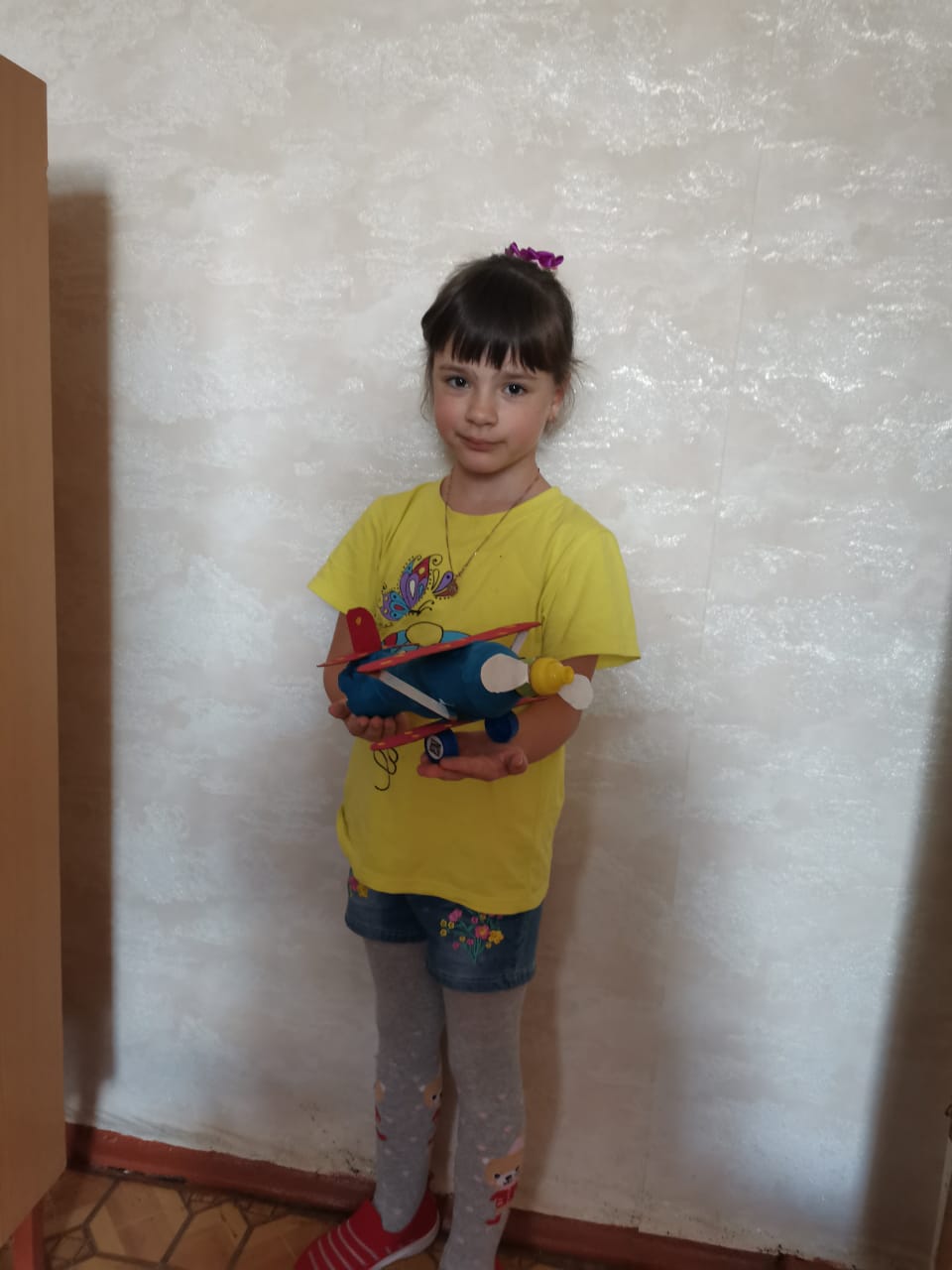 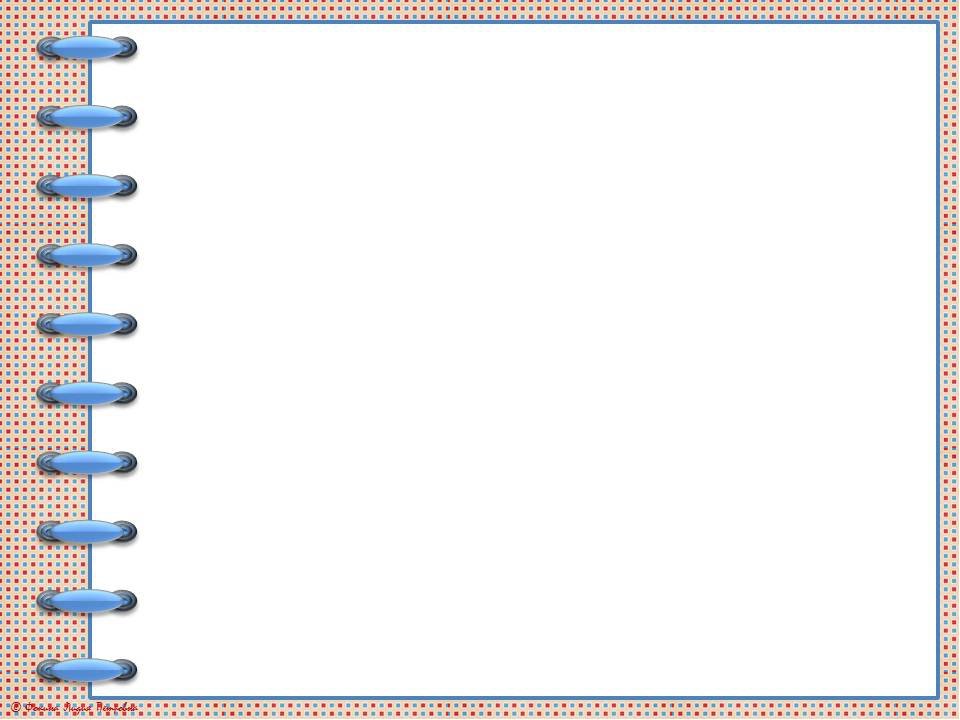 Работа с родителями
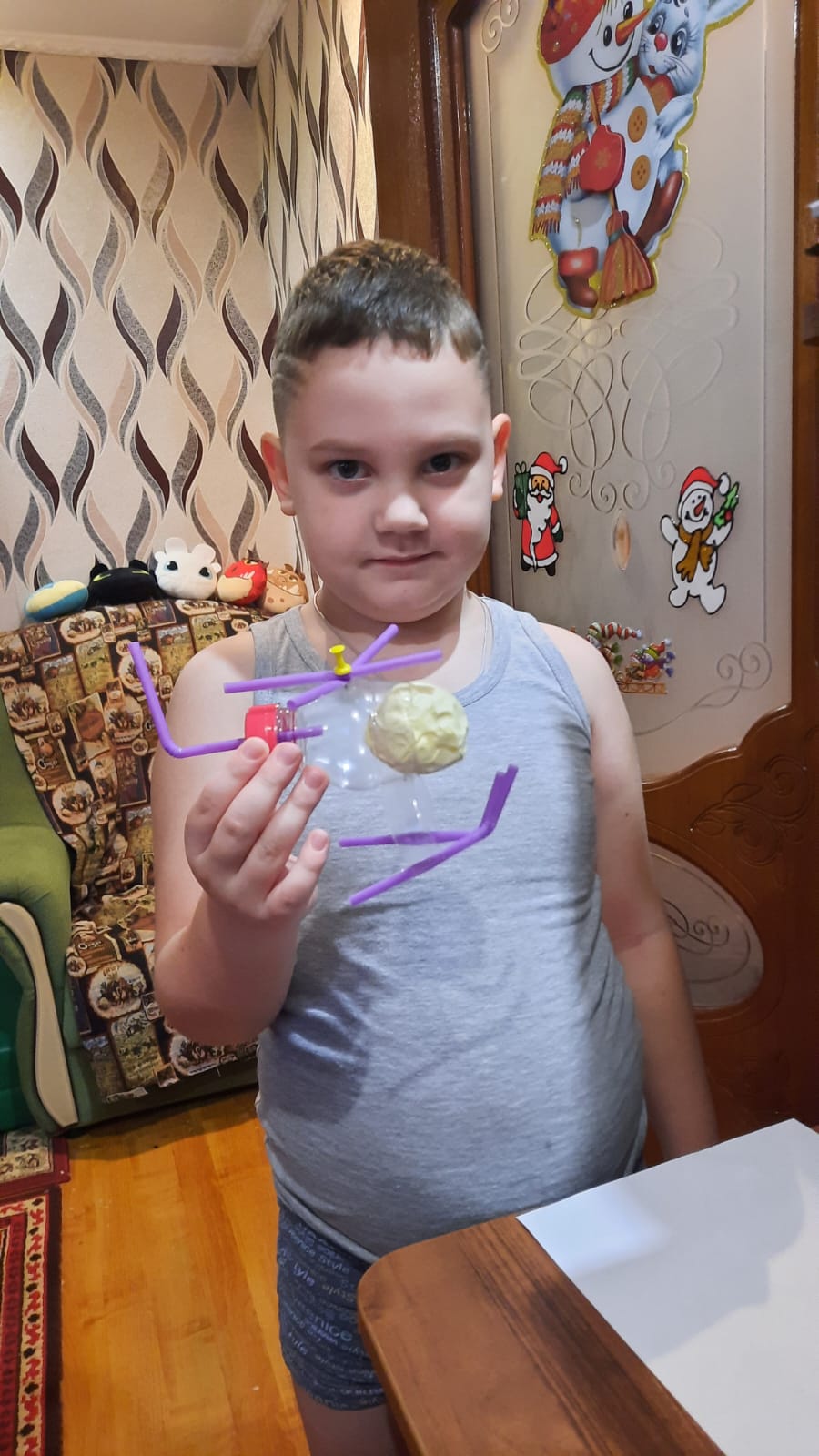 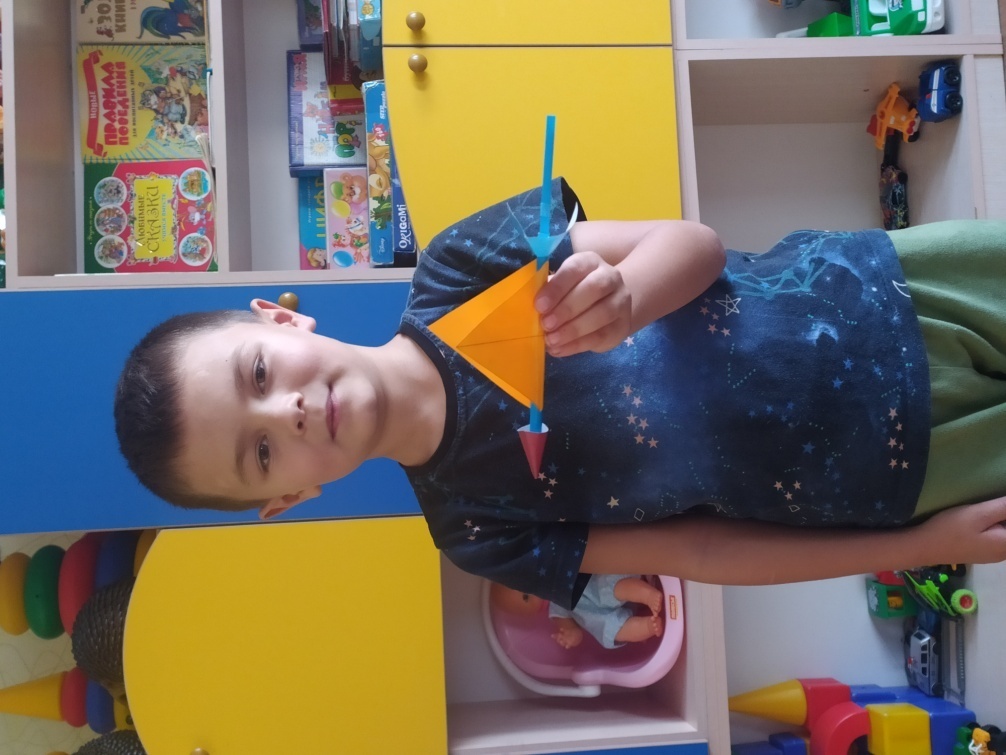 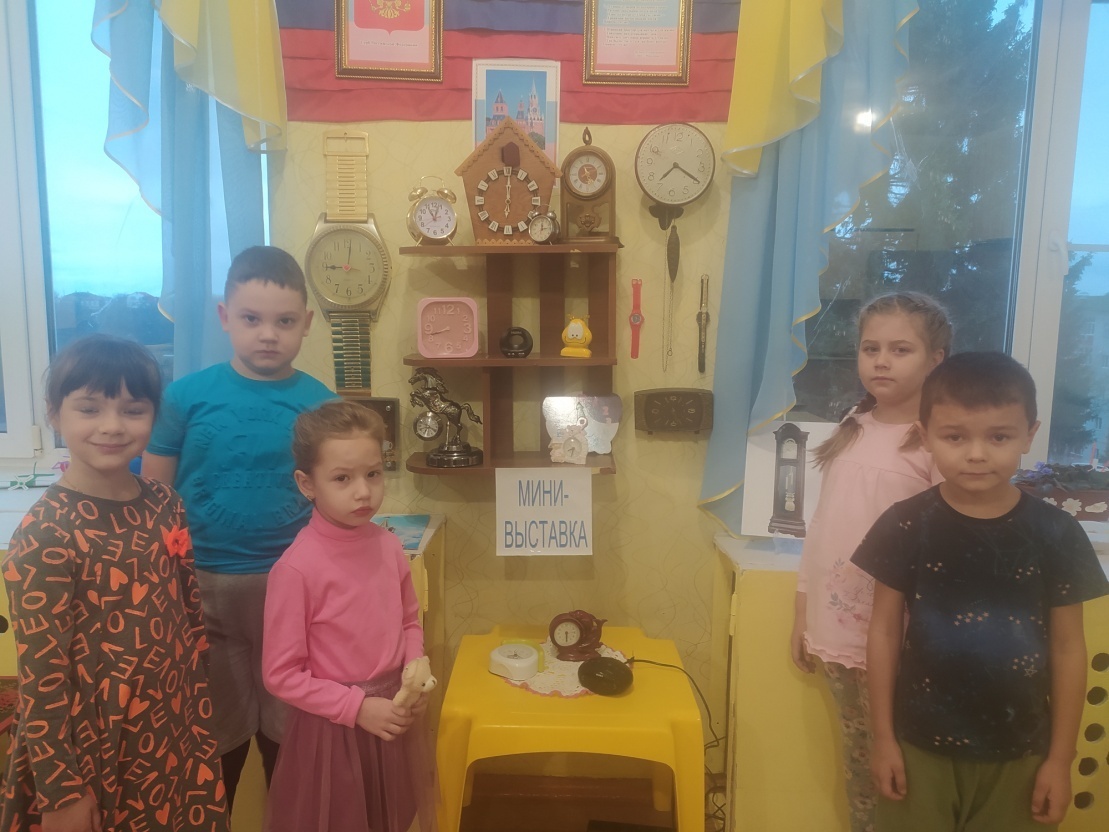 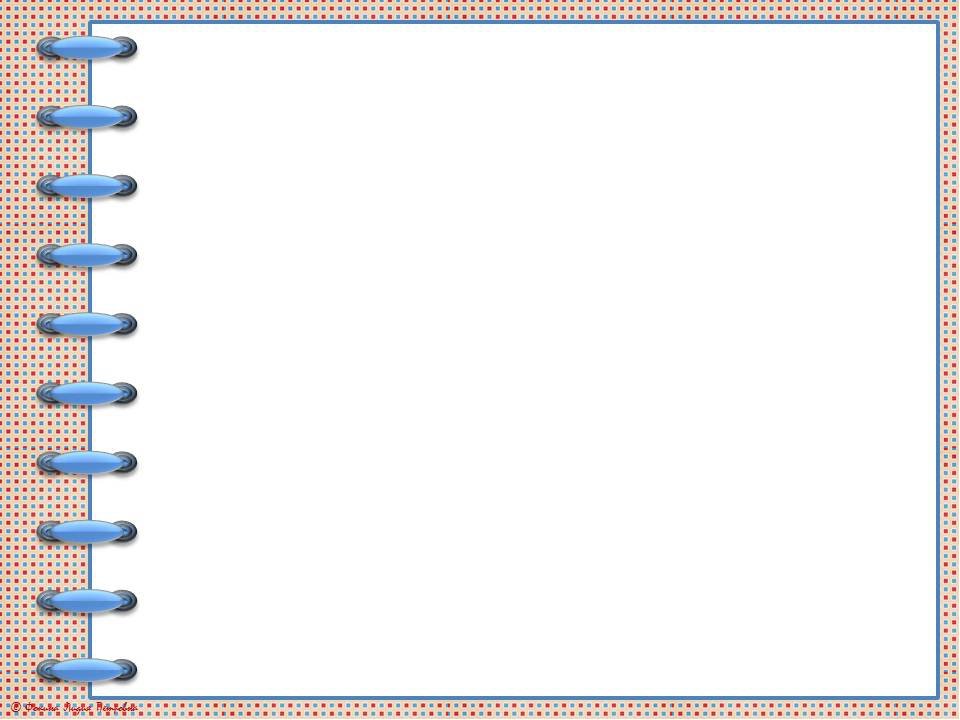 Природа «главная»  в создании техники, она первоисточник всякого производства. Поэтому её надо сохранять, беречь от загрязнения, познавать и познавать!
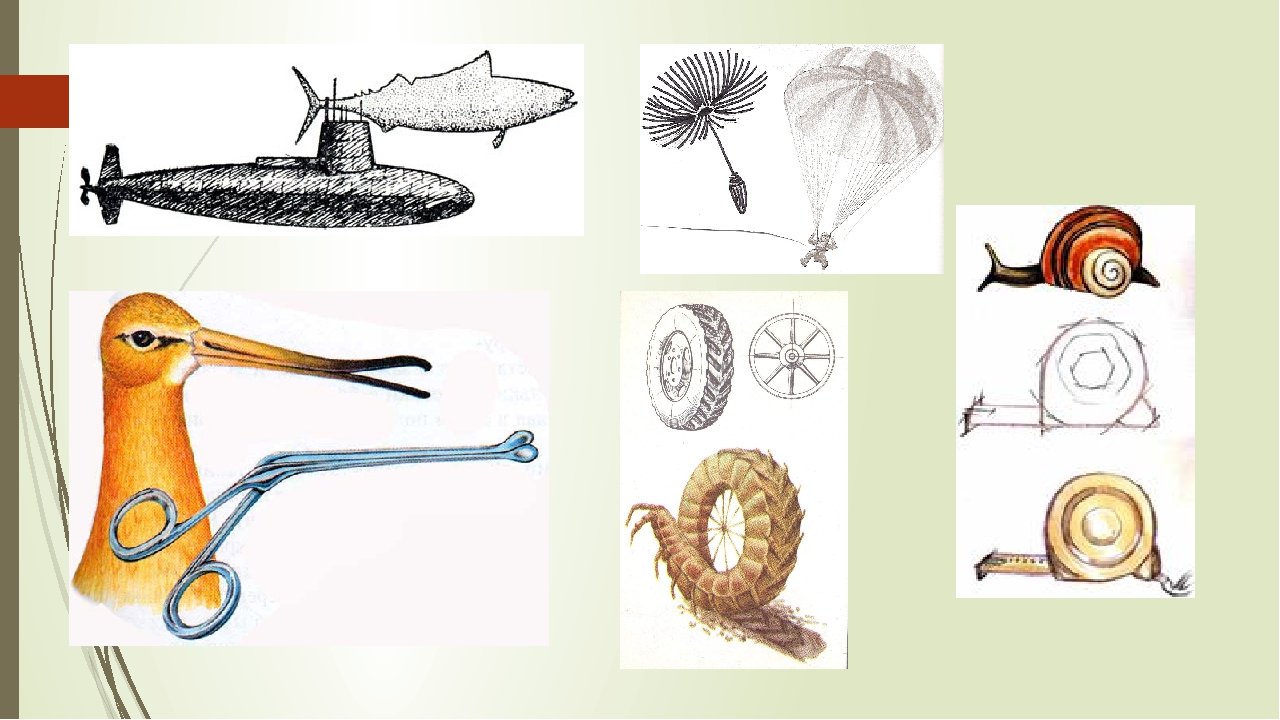 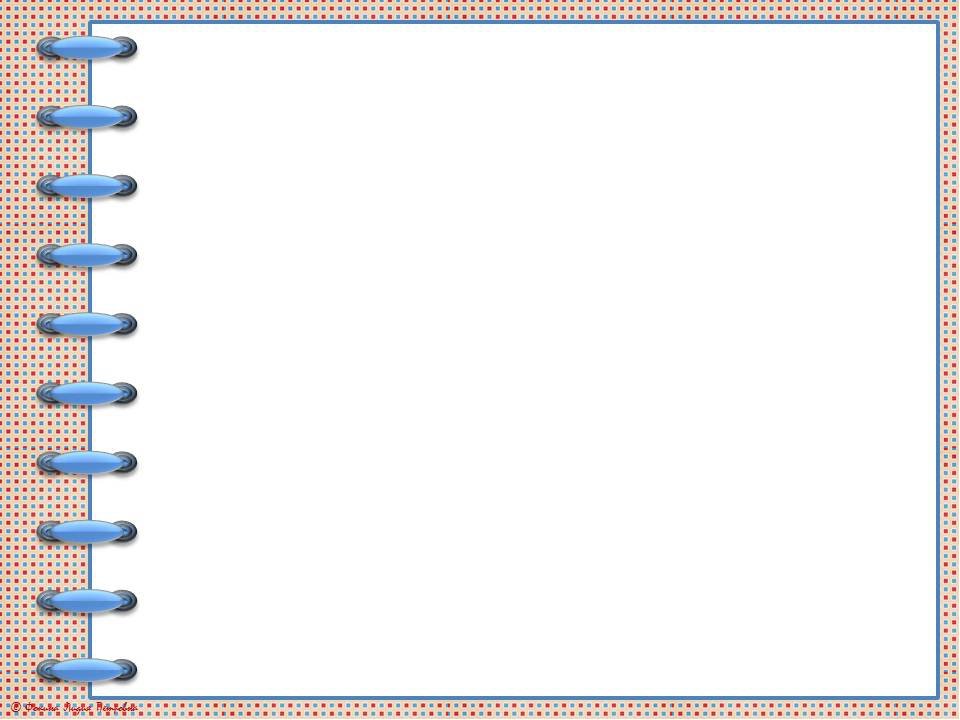 ВЫВОД
Использование эколого-технического направления расширяет возможности педагога в организации интересной, познавательной и увлекательной деятельности с детьми.
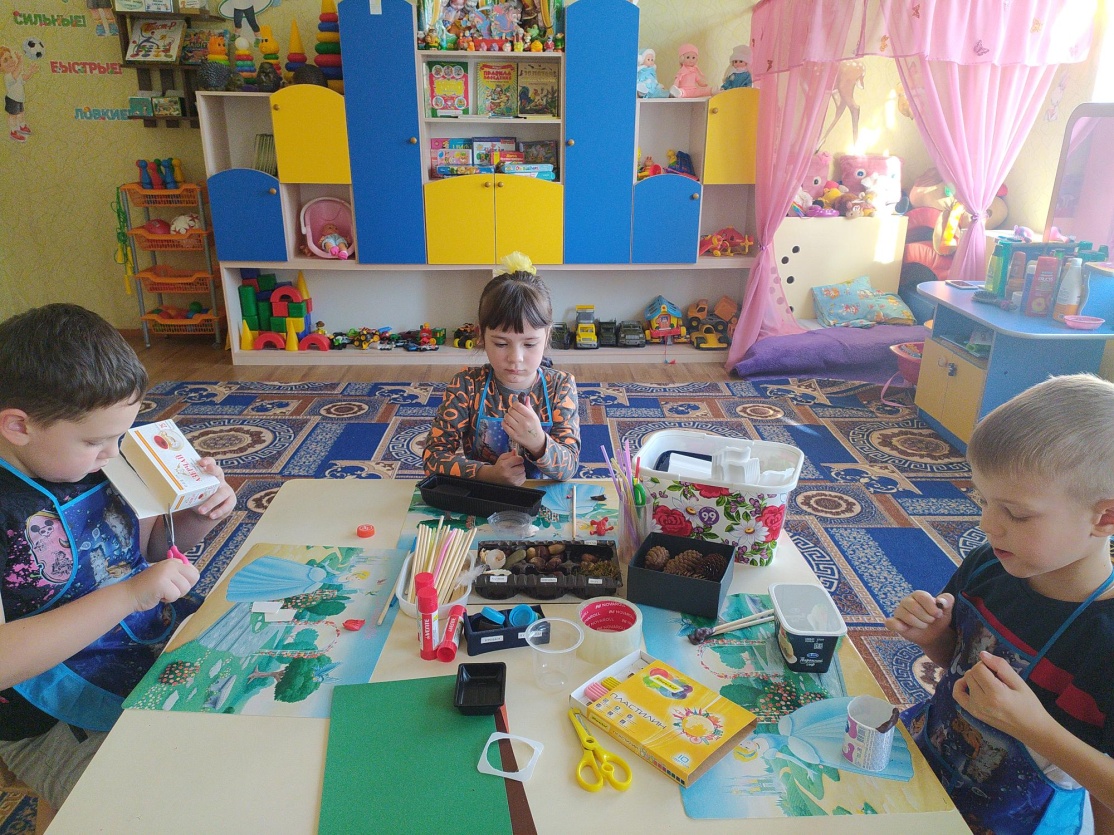 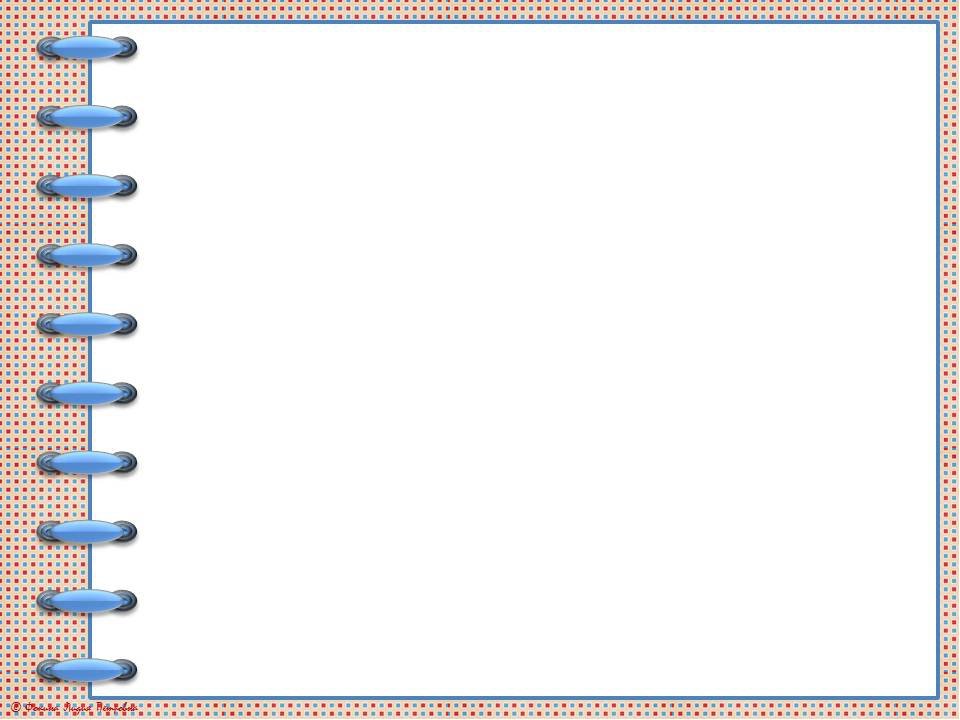 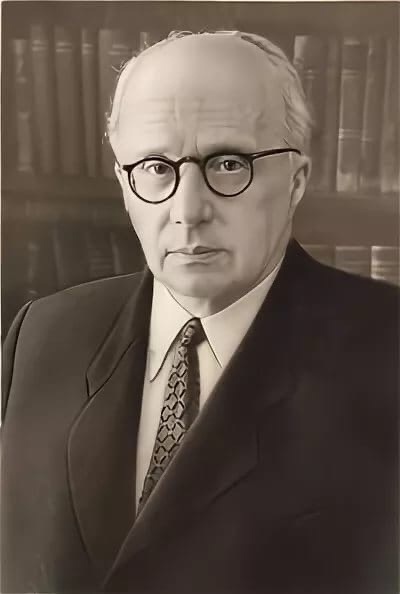 «Для ребенка нет ничего
 естественнее как развиваться,
 формироваться, становиться 
тем, что он есть в процессе исследовательской деятельности.»
С.Л. Рубенштейн
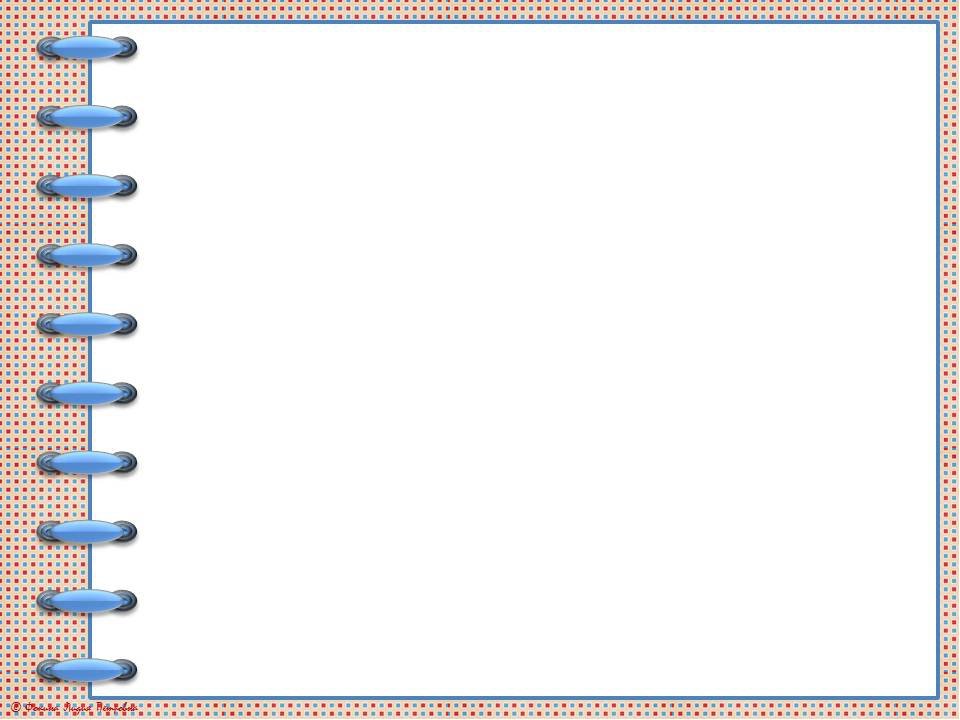 СПАСИБО ЗА ВНИМАНИЕ!